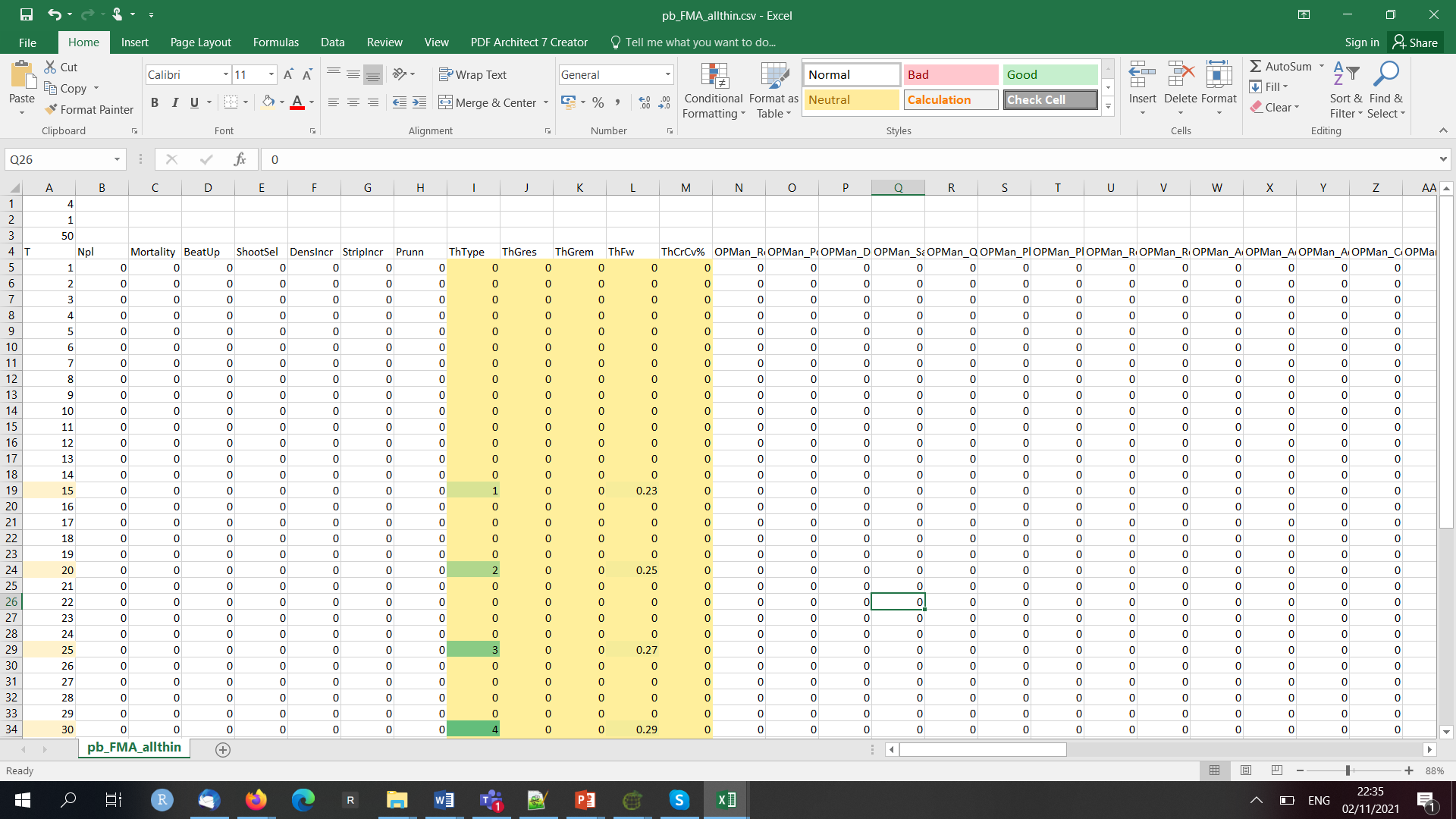 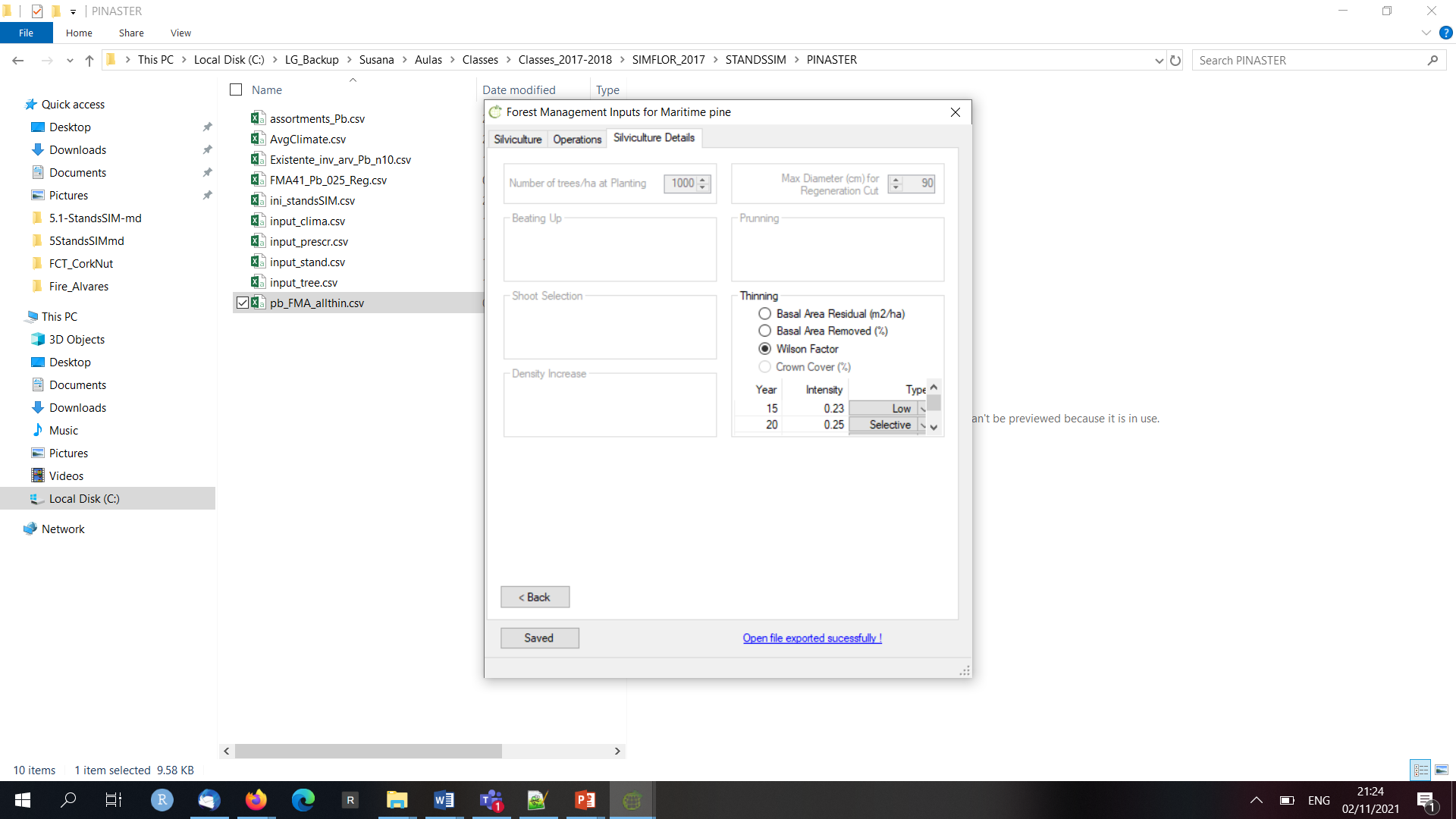 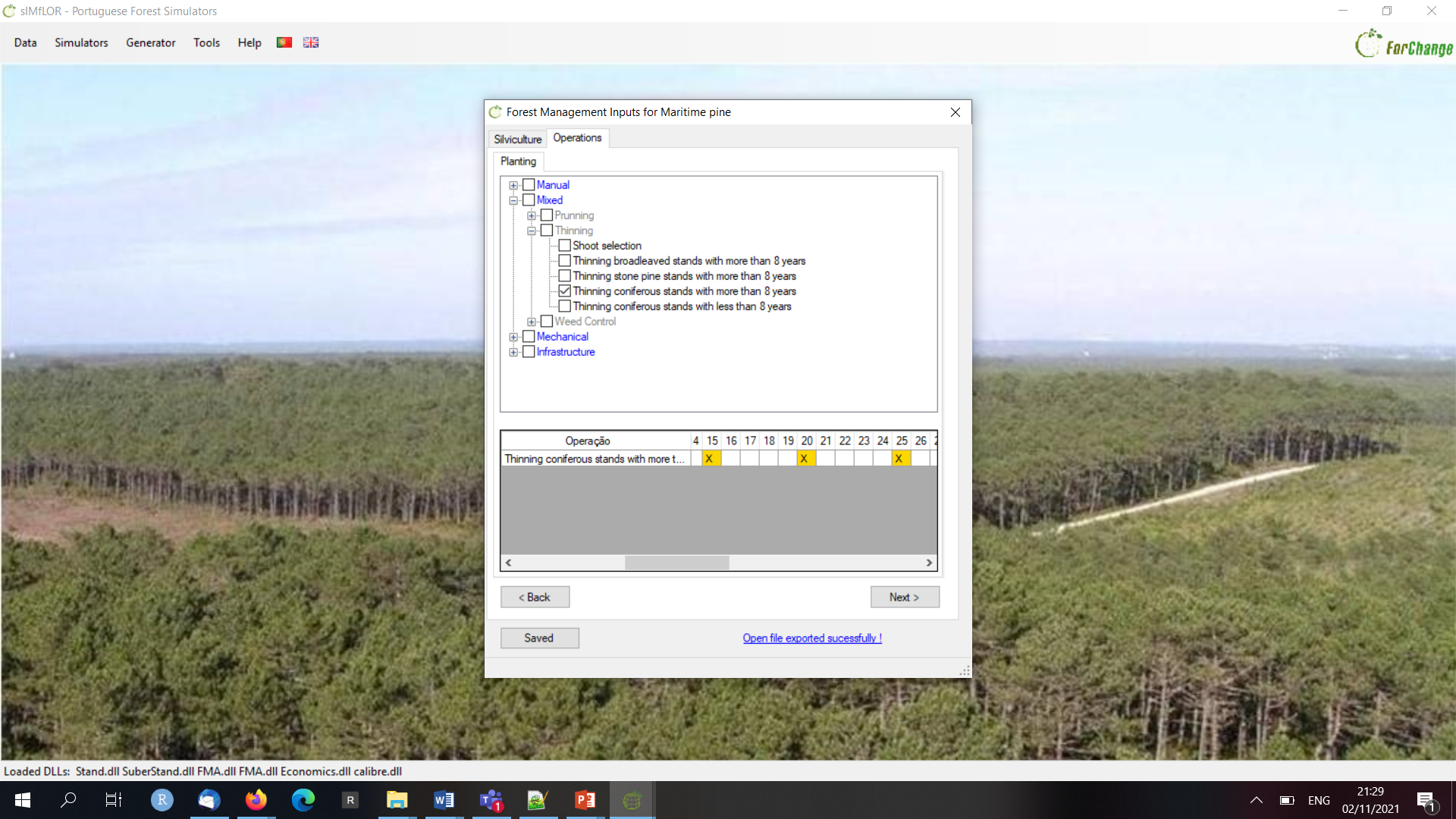 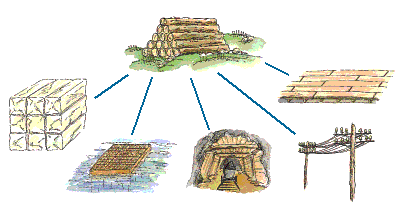 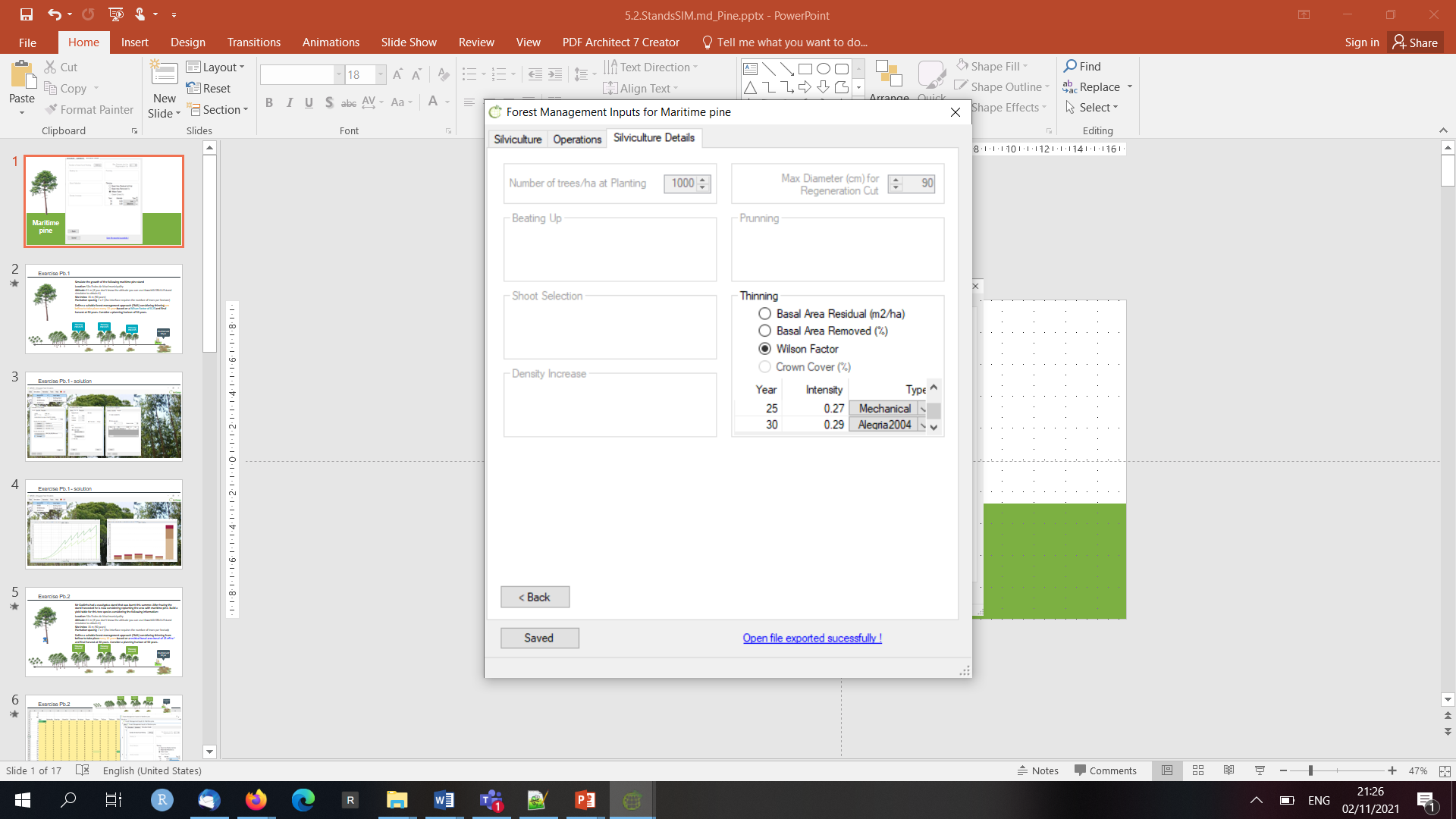 Thinnings
Thinning: “Low”

The thinnest trees are removed in even-aged stands
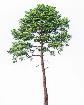 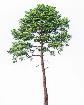 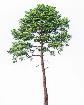 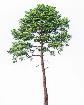 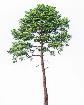 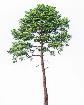 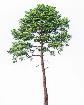 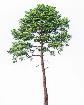 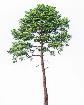 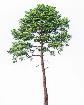 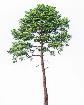 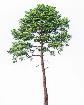 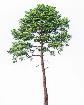 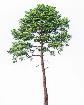 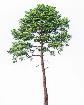 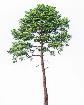 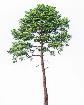 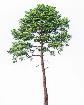 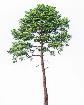 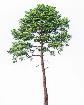 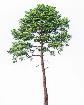 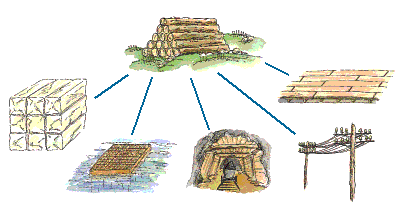 Thinnings
Thinning: “Low”

The thinnest trees are removed in even-aged stands
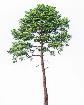 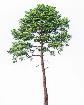 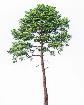 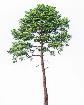 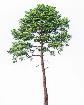 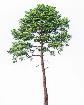 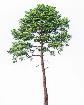 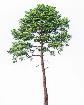 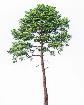 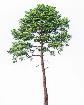 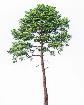 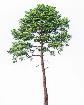 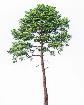 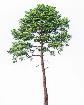 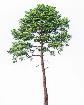 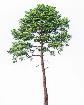 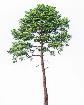 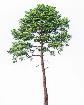 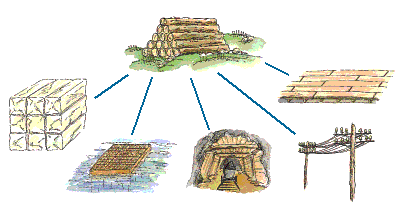 Thinnings
Thinning: “Selective”

Trees are removed to guarantee a similar basal area in each diameter class – uneven-aged stands (requires natural regeneration or planting to guarantee ingrowth)
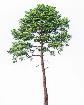 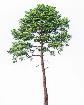 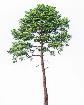 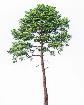 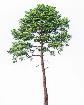 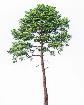 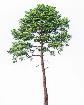 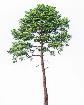 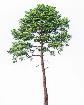 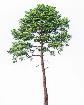 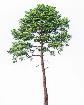 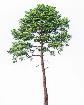 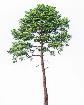 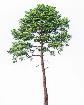 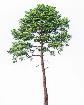 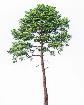 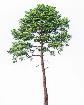 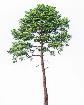 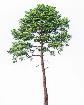 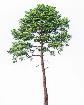 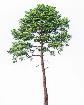 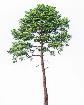 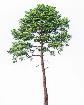 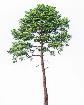 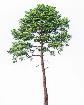 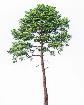 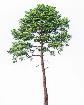 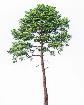 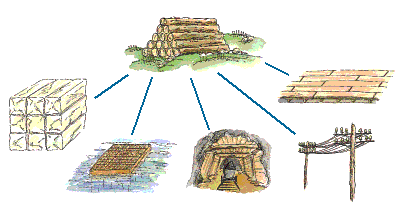 Thinnings
Thinning: “Mechanical”

Trees are removed in stripes regardless of their size (less common)
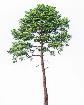 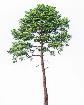 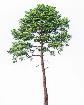 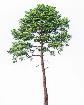 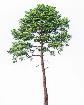 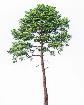 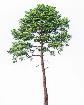 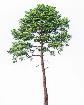 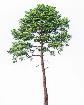 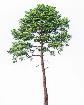 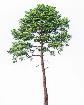 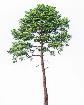 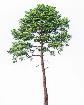 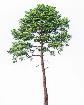 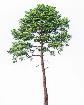 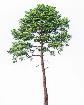 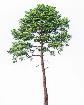 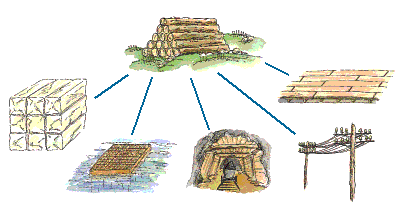 Thinnings
Thinning: “Alegria”

Alegria, C. visited stands that had been marked for thinning and measured the dbh of all trees and which had been marked for thinning, developed a Logistic model that determines the probability of a given tree to be thinned as a function of the tree diameter


Tries to reproduce the thinning practiced in the reagion
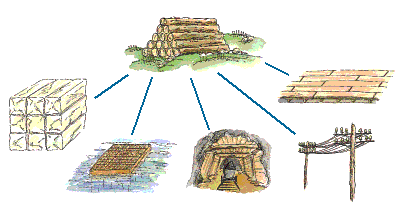 Thinnings
8.1 PINASTER. Simulating a new plantation
Simulate the growth of the following maritime pine stand:

Location: São Pedro de Moel municipality
Altitude: 31 m (if you don’t know the altitude you can use the webGLOBULUS stand simulator to obtain it)
Site index: 18 m (50 years)
Plantation spacing: 2 x 2 (the interface requires the number of trees per hectare)

a) Define a suitable forest management approach (FMA) considering thinning from below to take place every 10 years based on a Wilson Factor of 0.25 and final harvest at 50 years. Consider a planning horizon of 50 years.
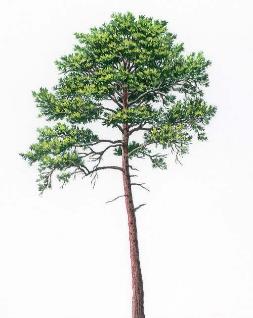 Final harvest 50 yrs
Thinning 
FW=0.25
Thinning 
FW=0.25
Thinning 
FW=0.25
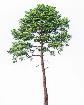 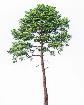 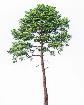 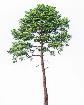 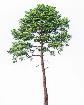 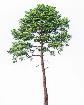 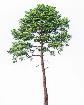 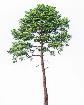 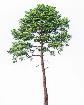 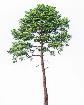 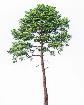 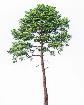 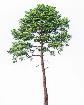 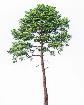 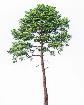 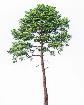 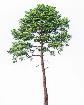 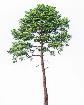 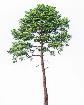 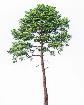 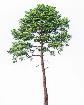 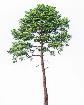 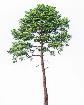 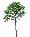 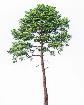 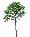 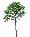 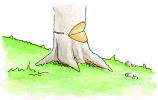 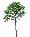 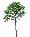 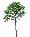 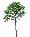 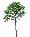 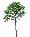 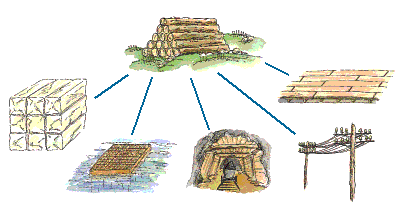 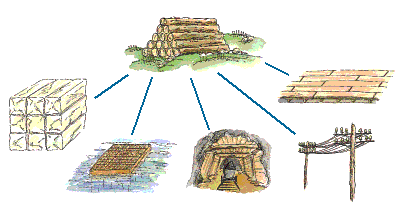 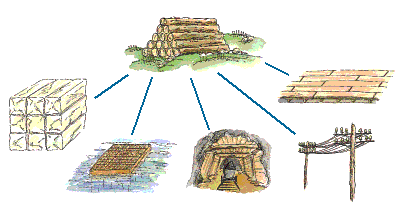 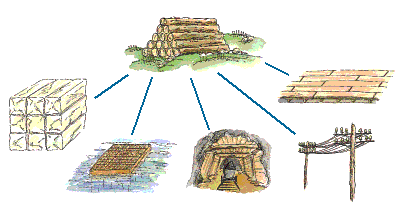 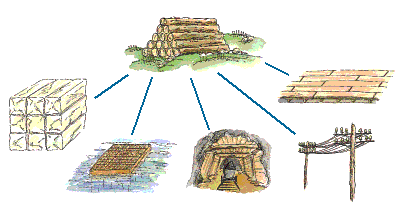 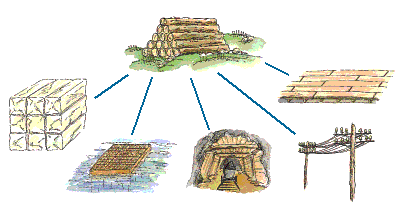 8.1 PINASTER. Simulating a new plantation
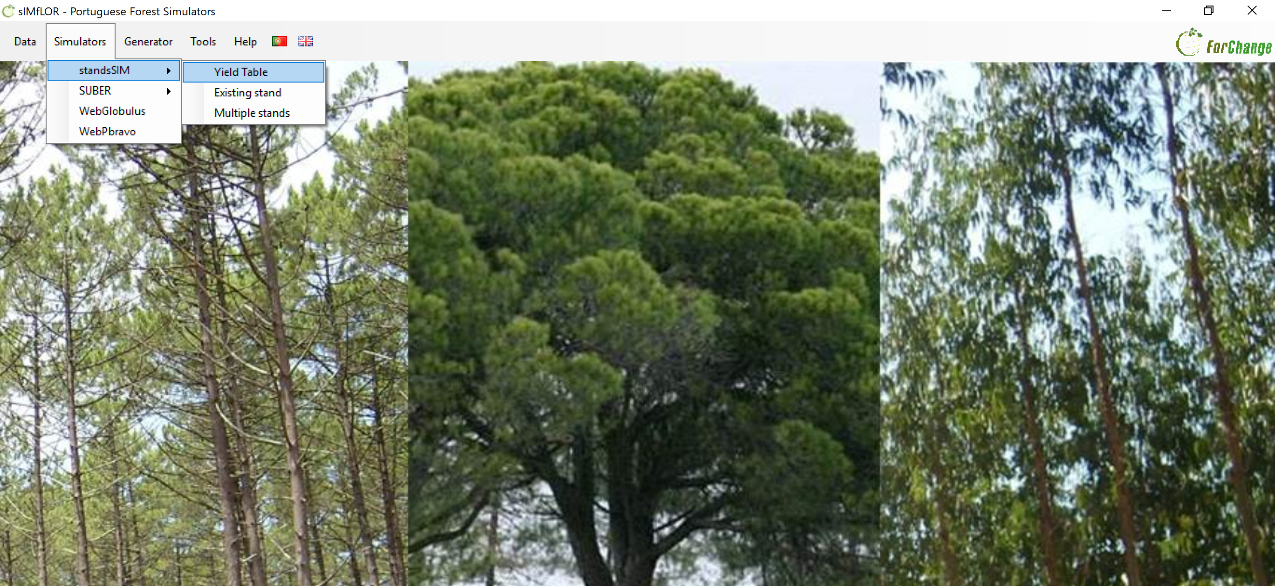 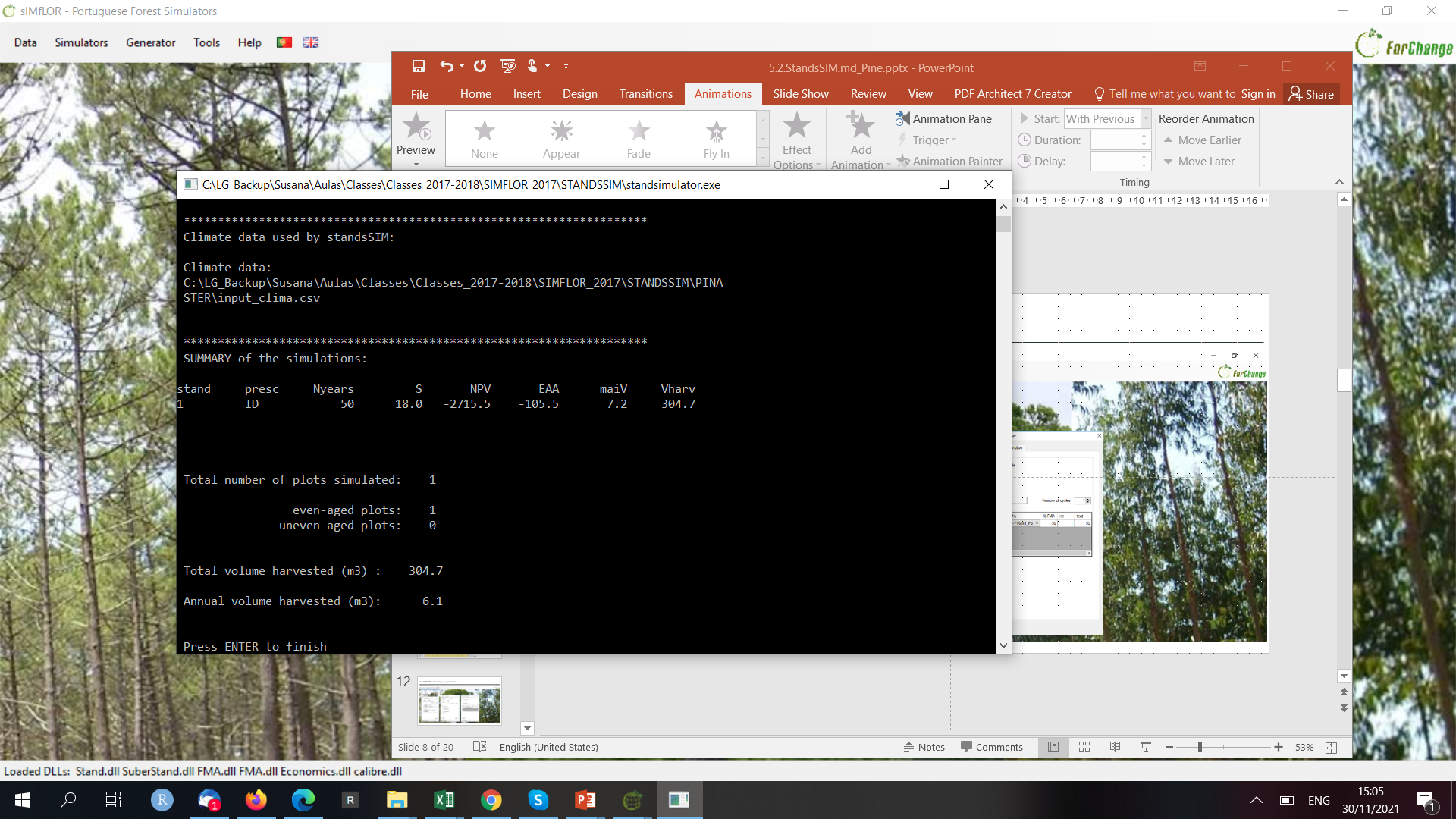 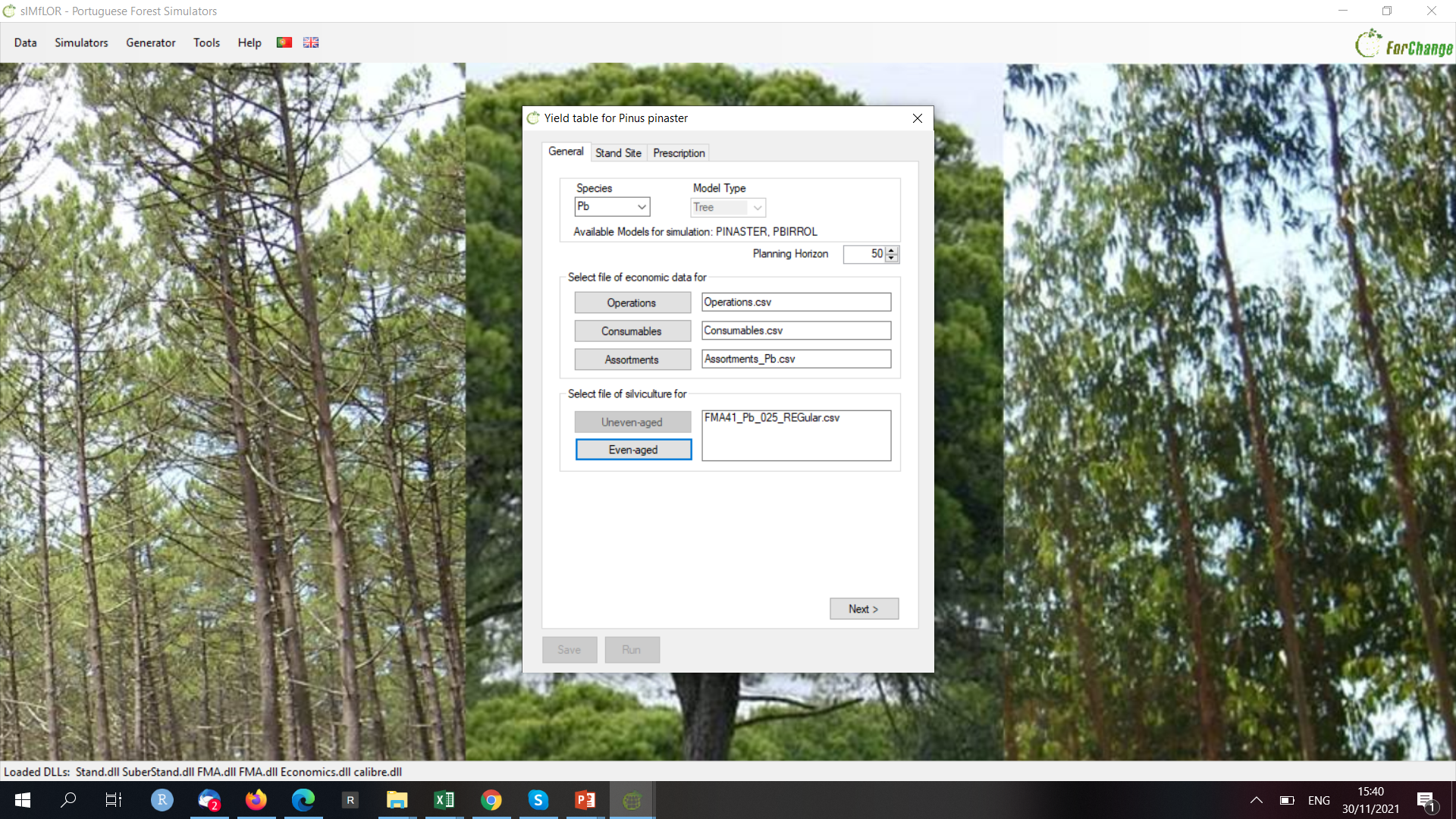 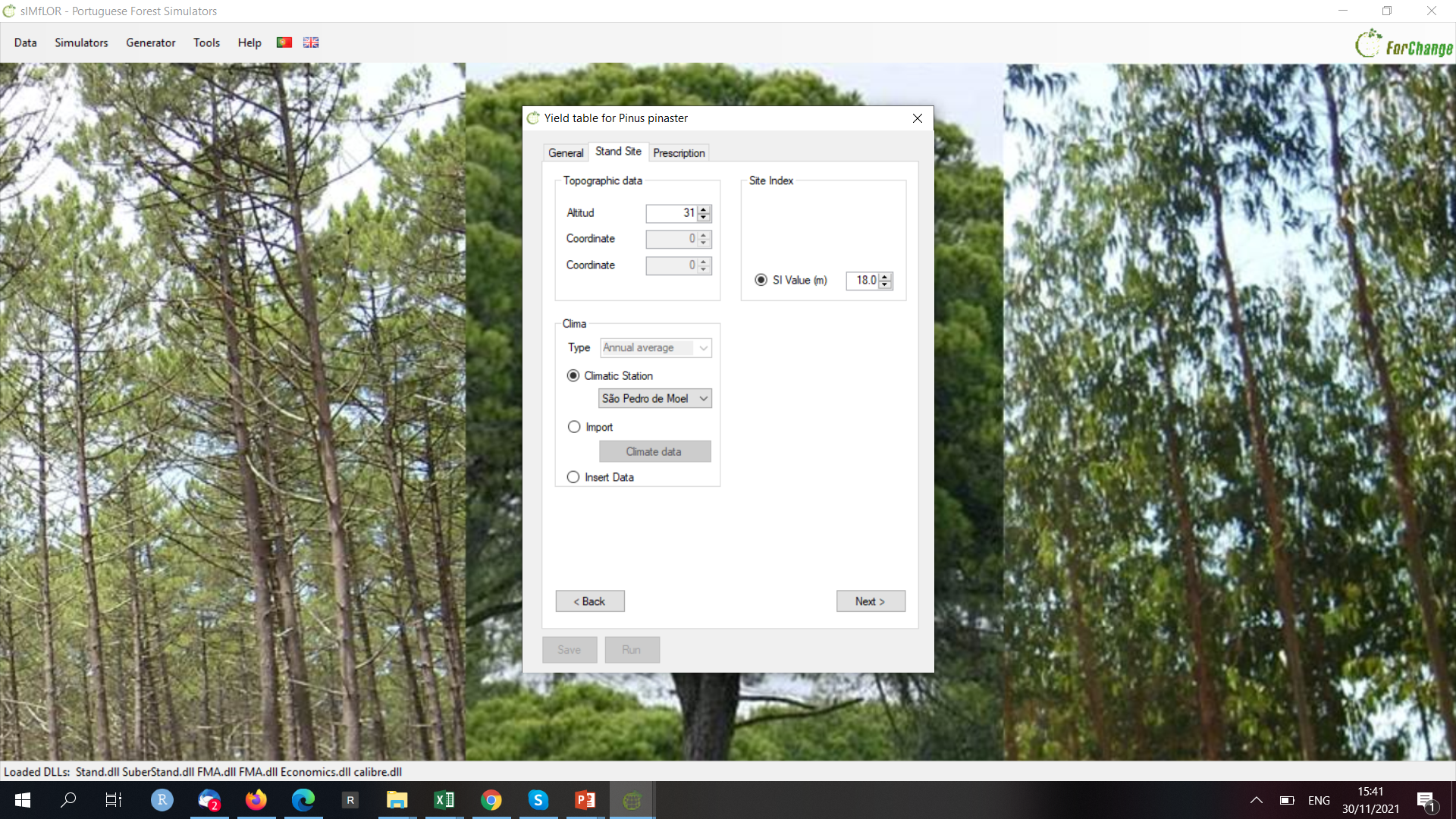 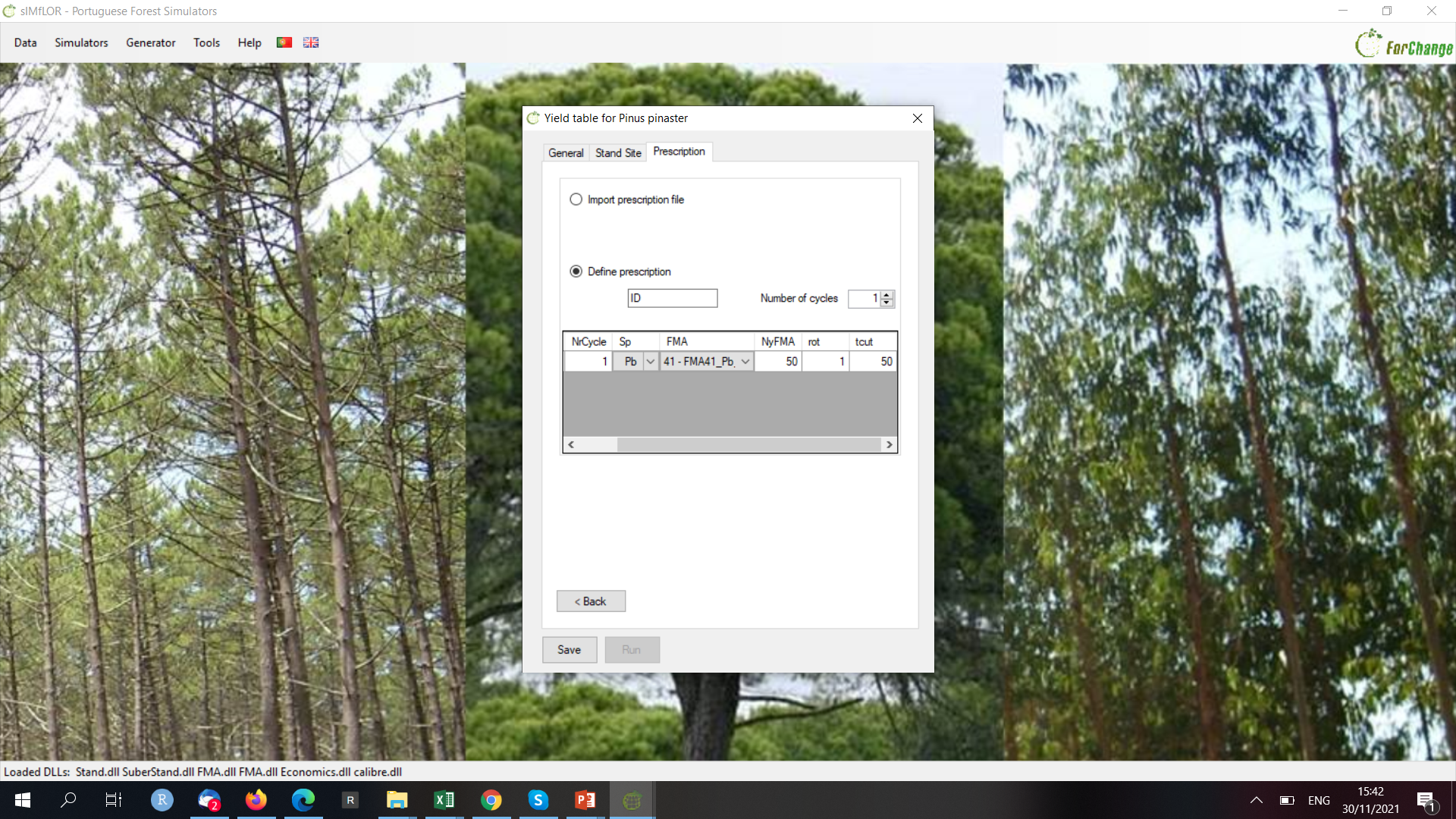 8.1 PINASTER. Simulating a new plantation
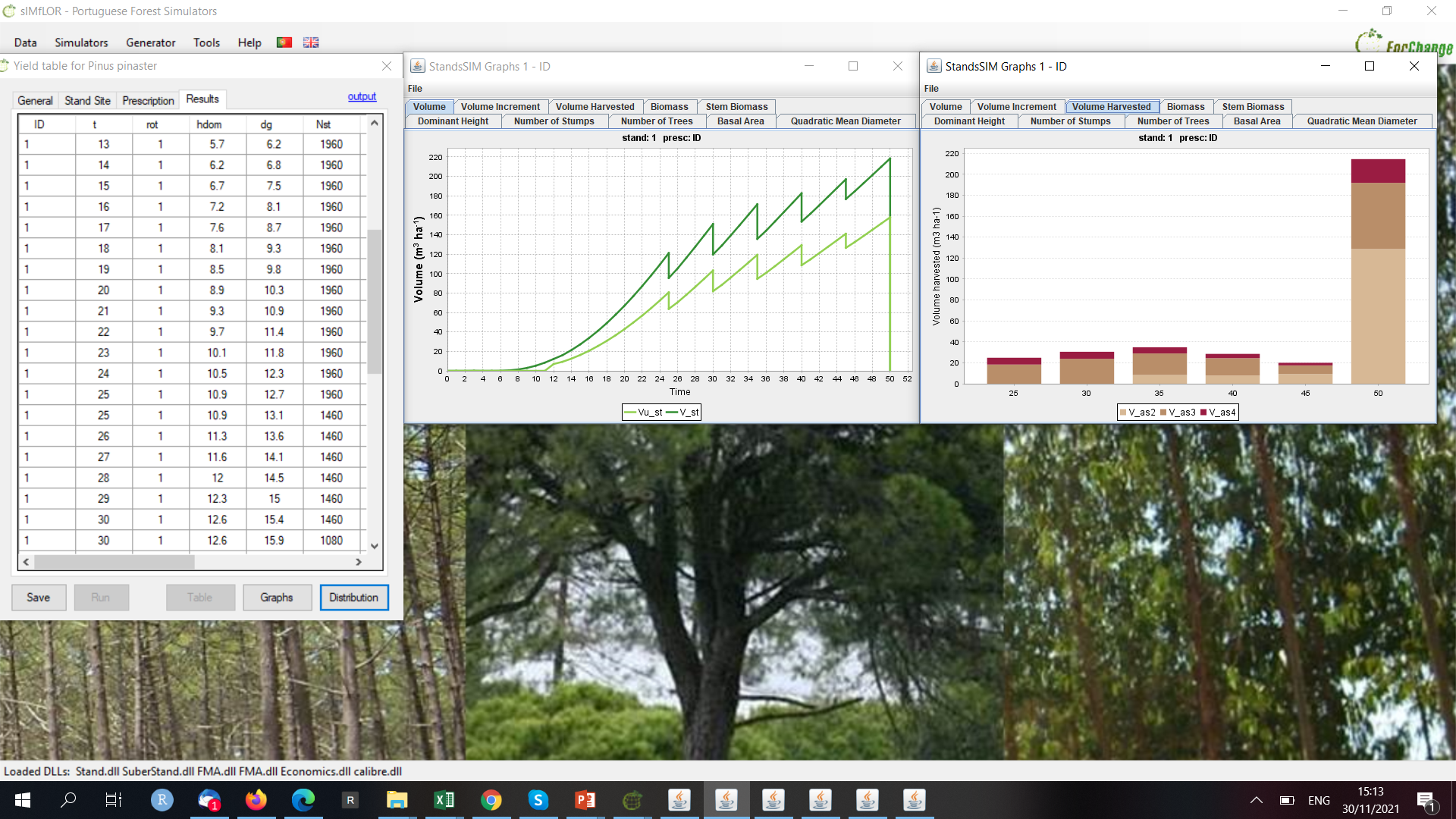 8.1 PINASTER. Simulating a new plantation
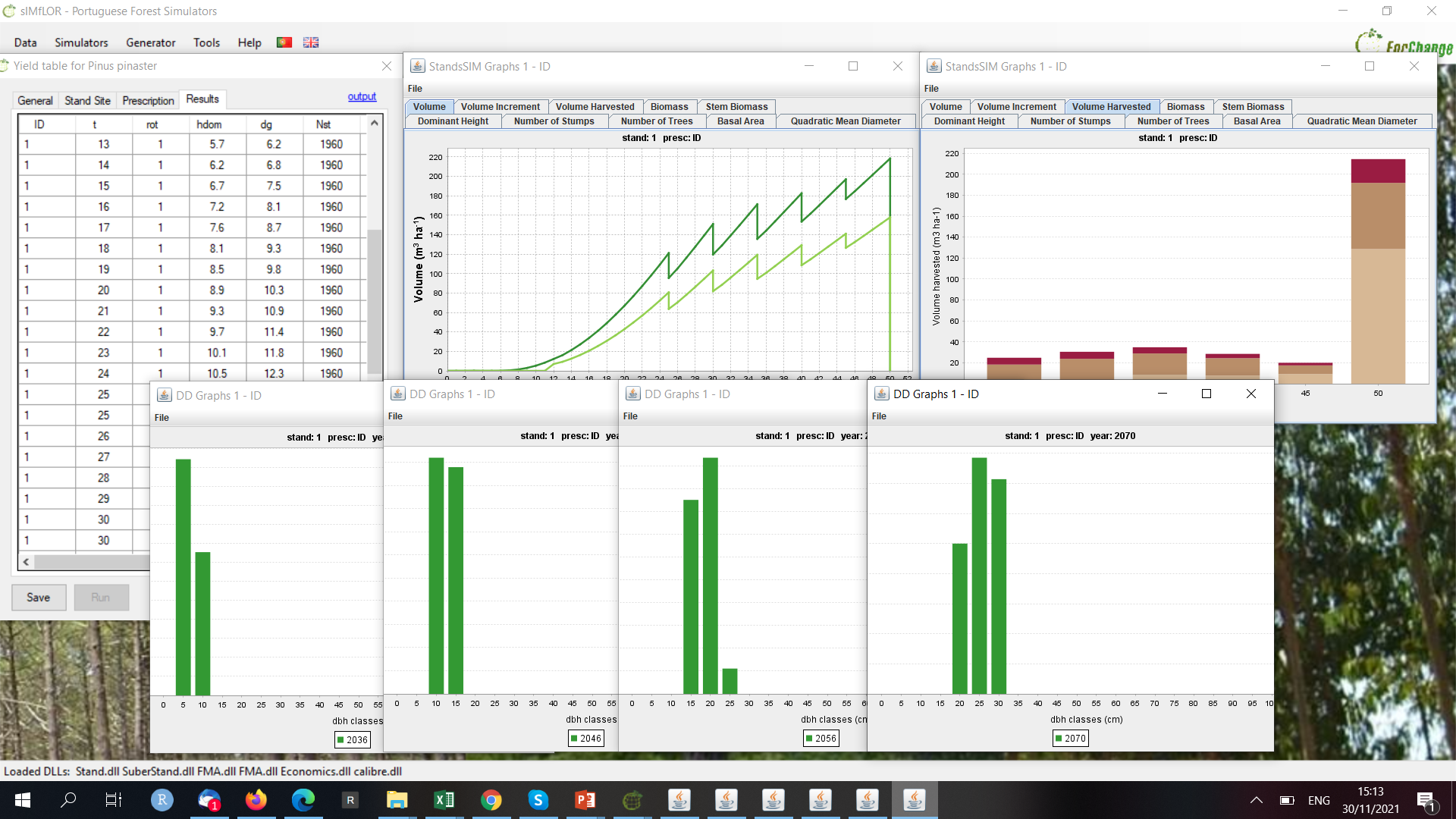 Thinning from below 
FW=0.25
8.1 PINASTER. Simulating a new plantation
Simulate the growth of the following maritime pine stand:

Location: São Pedro de Moel municipality
Altitude: 31 m (if you don’t know the altitude you can use the webGLOBULUS stand simulator to obtain it)
Site index: 18 m (50 years)
Plantation spacing: 2 x 2 (the interface requires the number of trees per hectare)

b) Define a suitable forest management approach (FMA) considering thinning from below to take place every 10 years based on a residual basal area of 25 m2 ha-1 and final harvest at 50 years. Consider a planning horizon of 50 years.
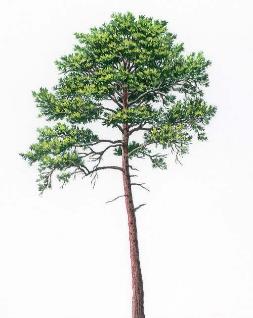 Final harvest 50 yrs
Thinning 
Gres=25
Thinning 
Gres=25
Thinning 
Gres=25
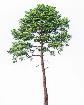 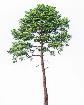 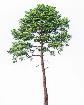 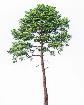 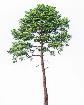 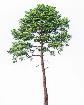 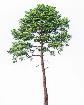 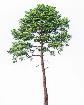 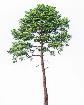 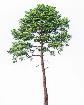 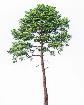 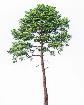 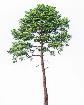 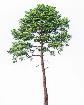 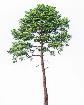 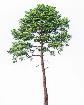 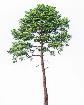 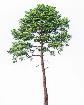 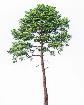 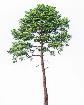 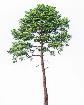 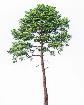 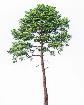 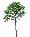 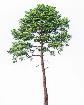 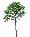 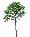 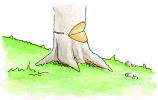 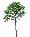 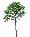 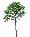 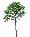 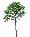 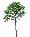 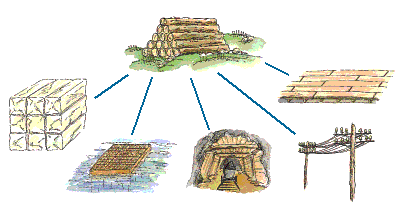 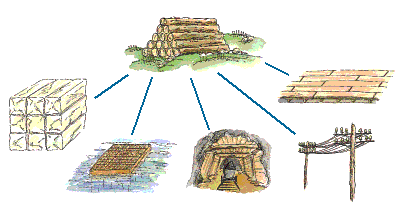 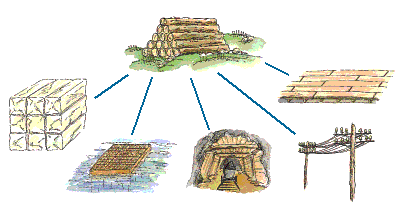 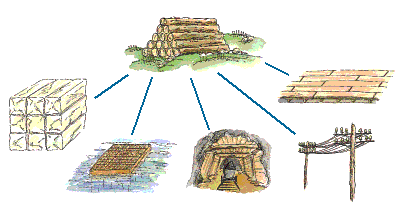 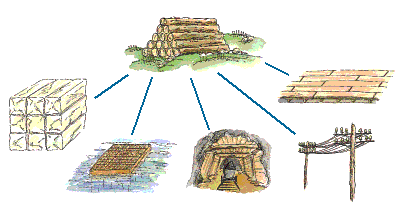 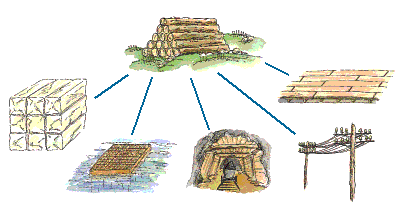 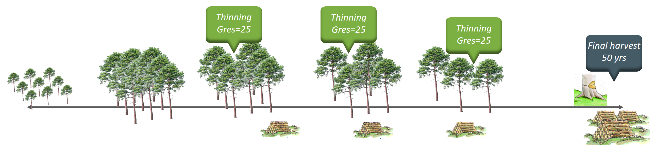 8.1 PINASTER. Simulating a new plantation
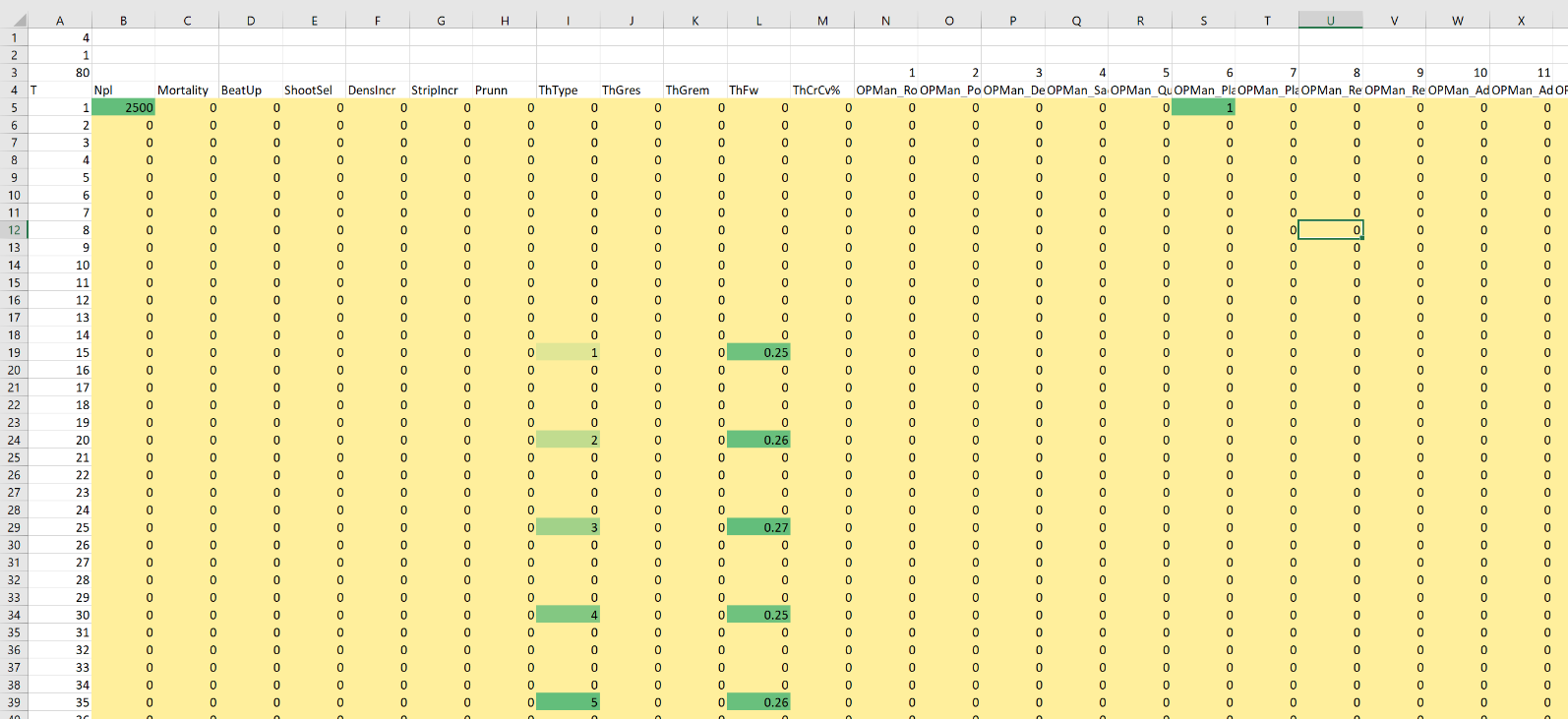 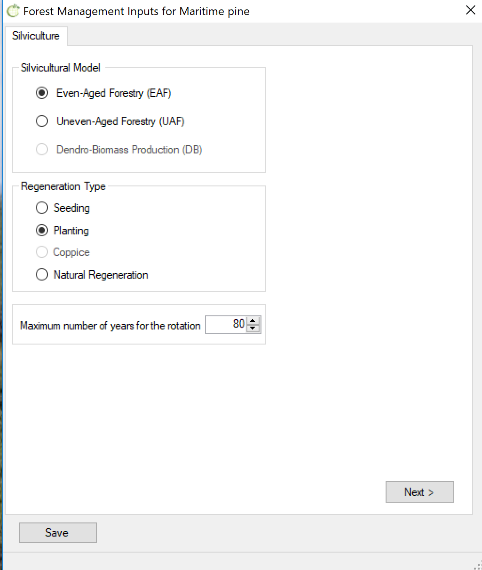 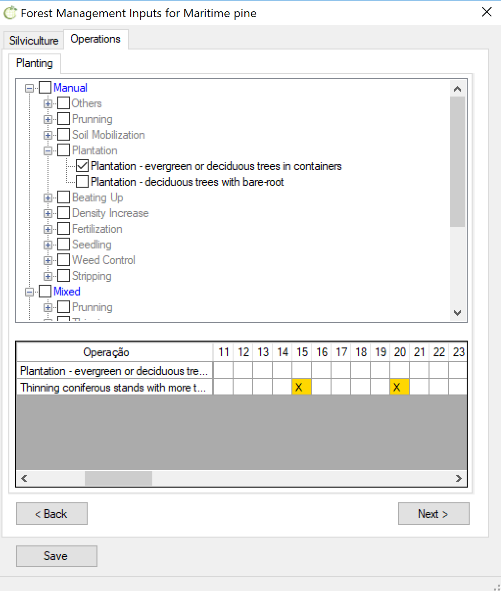 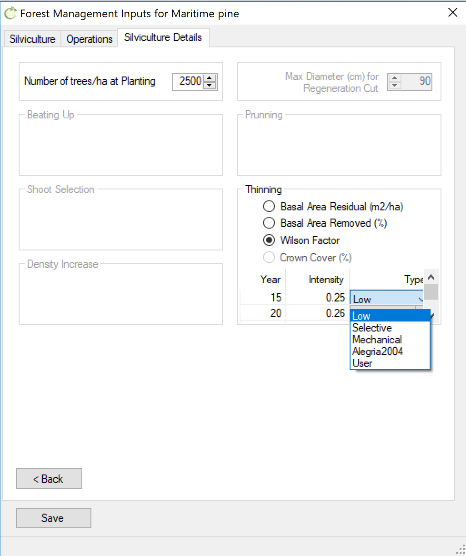 8.1 PINASTER. Simulating a new plantation
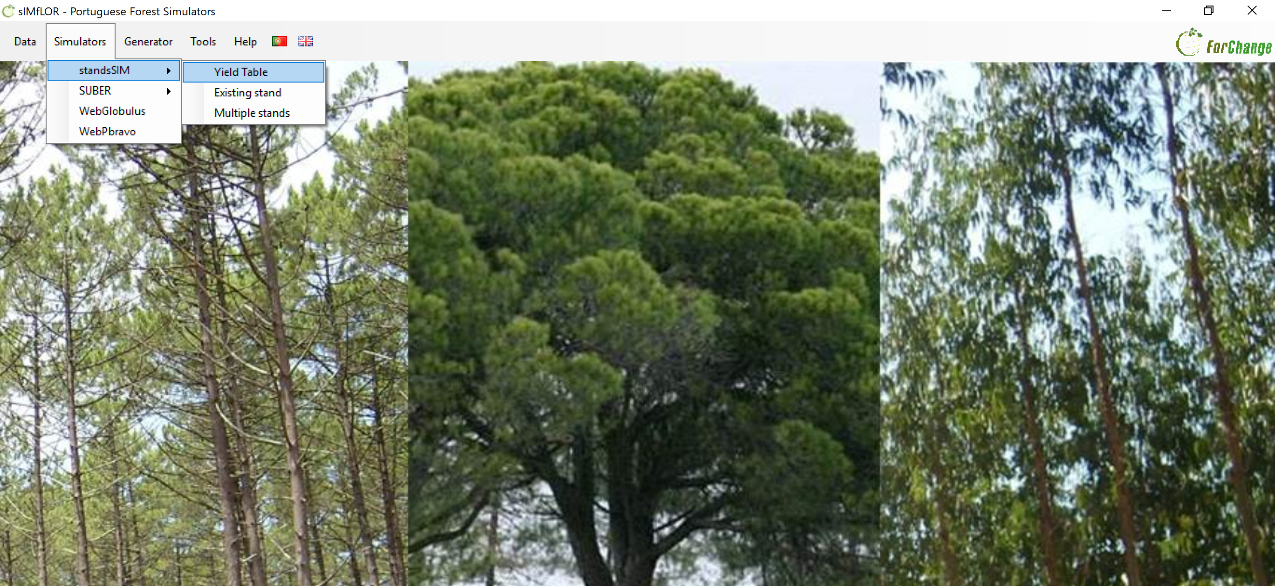 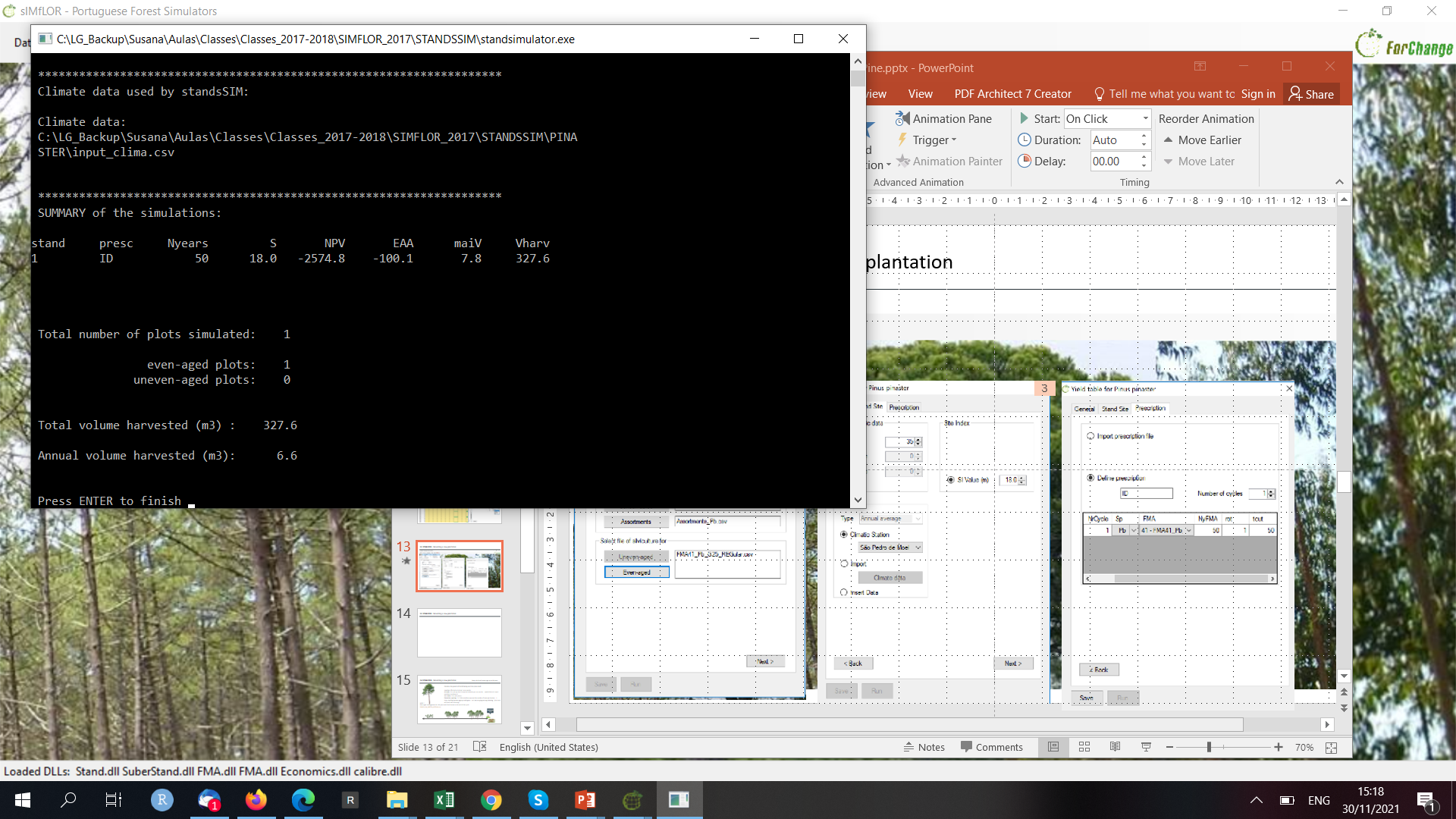 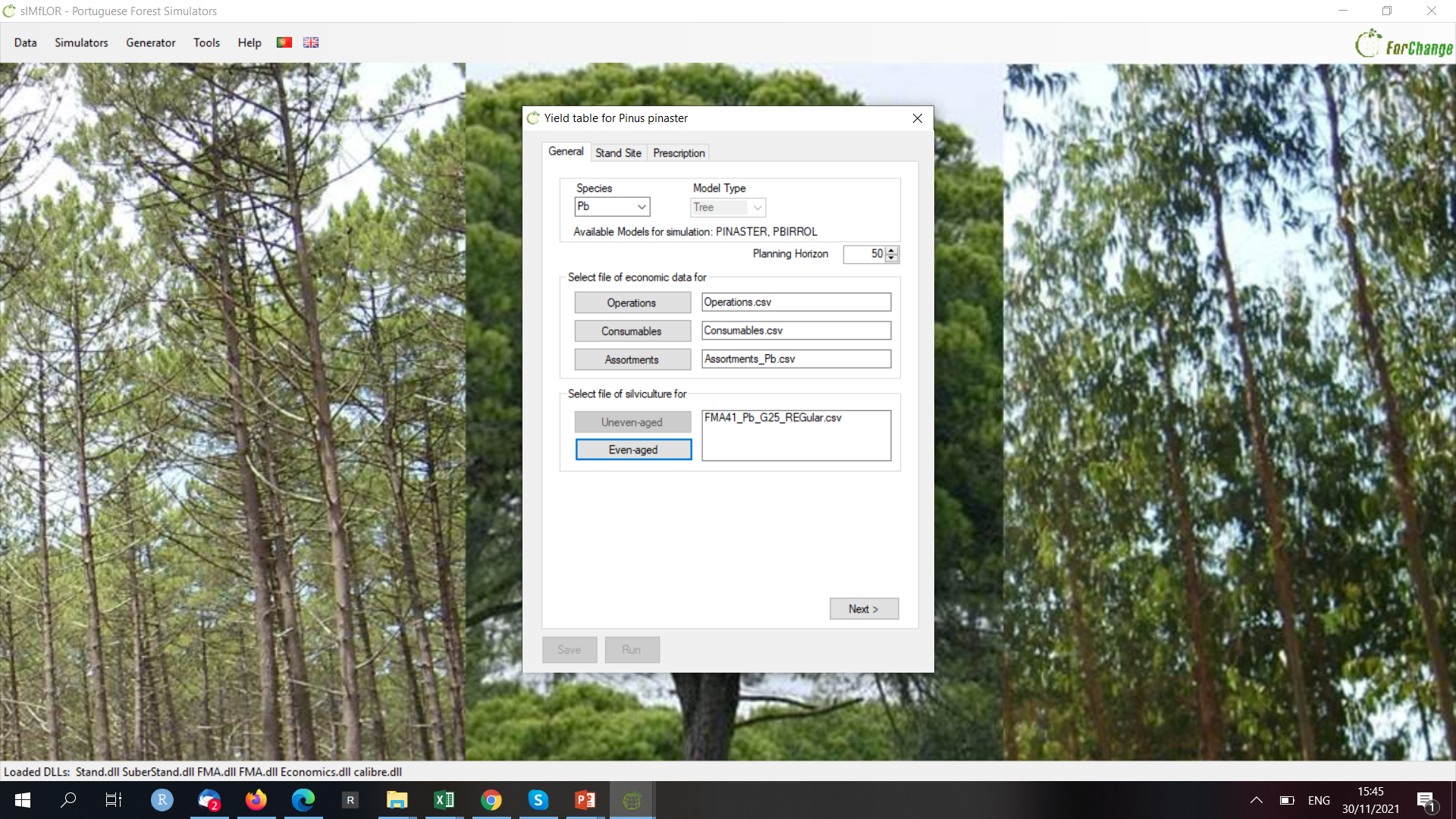 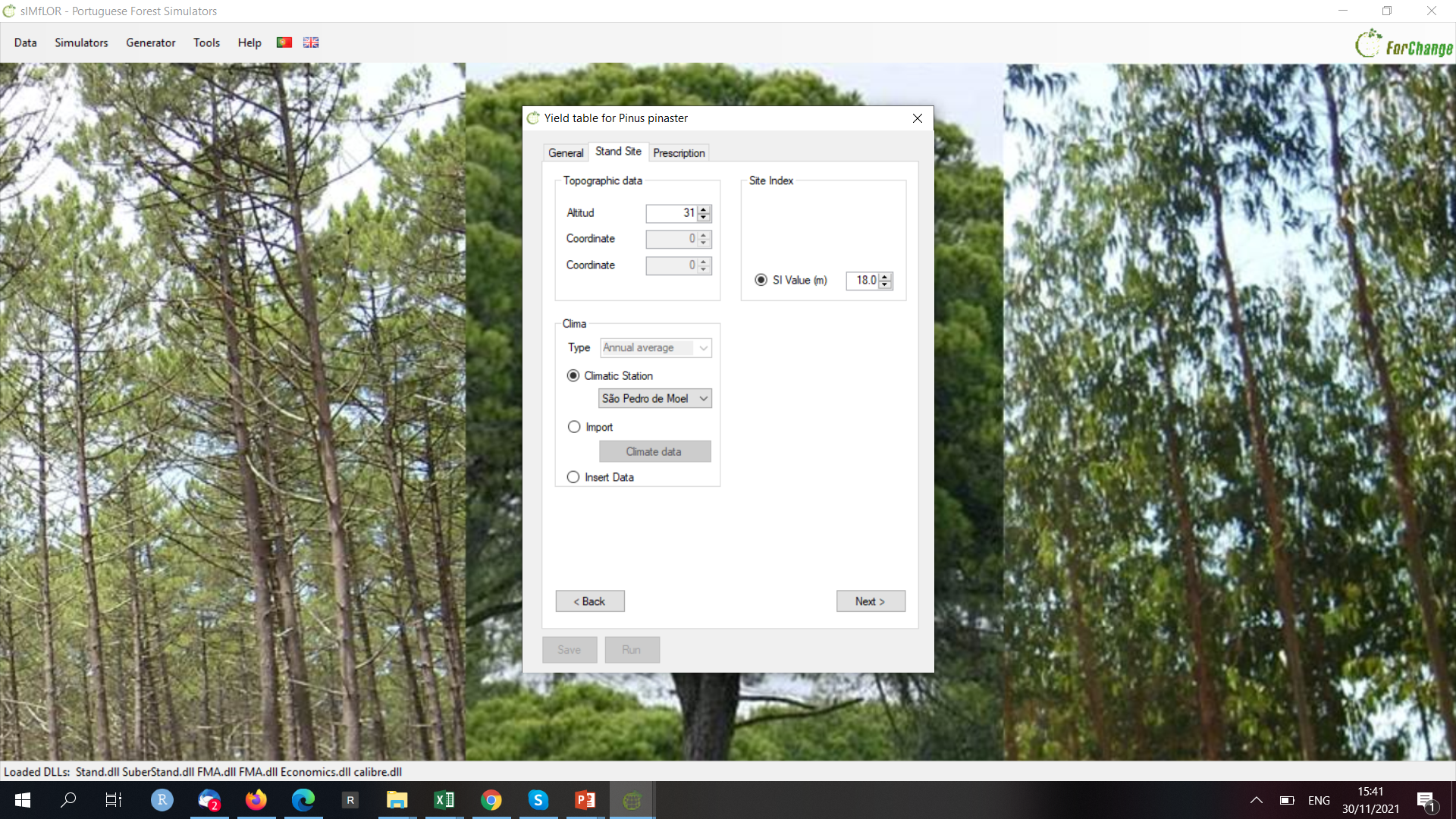 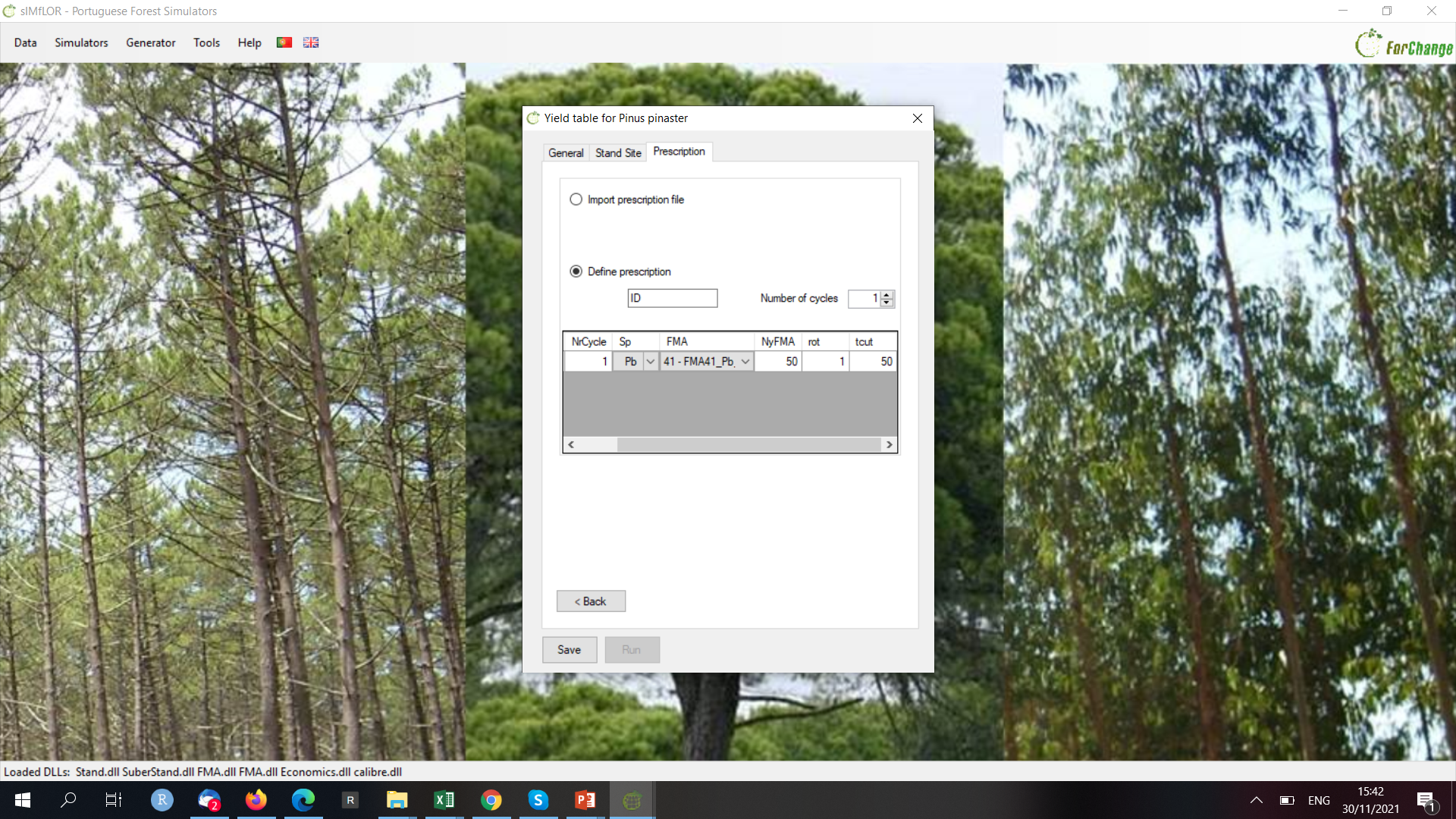 8.1 PINASTER. Simulating a new plantation
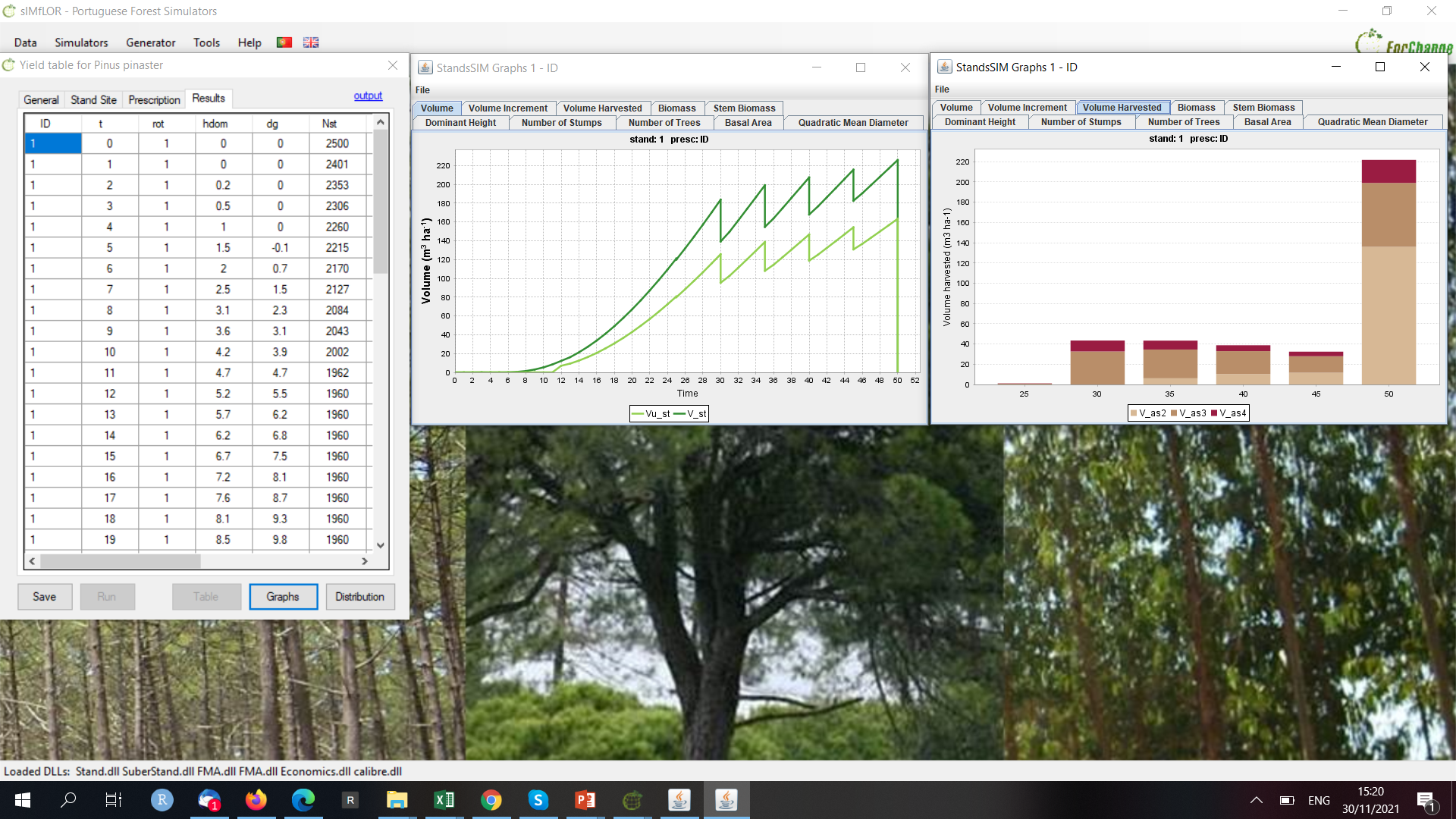 8.1 PINASTER. Simulating a new plantation
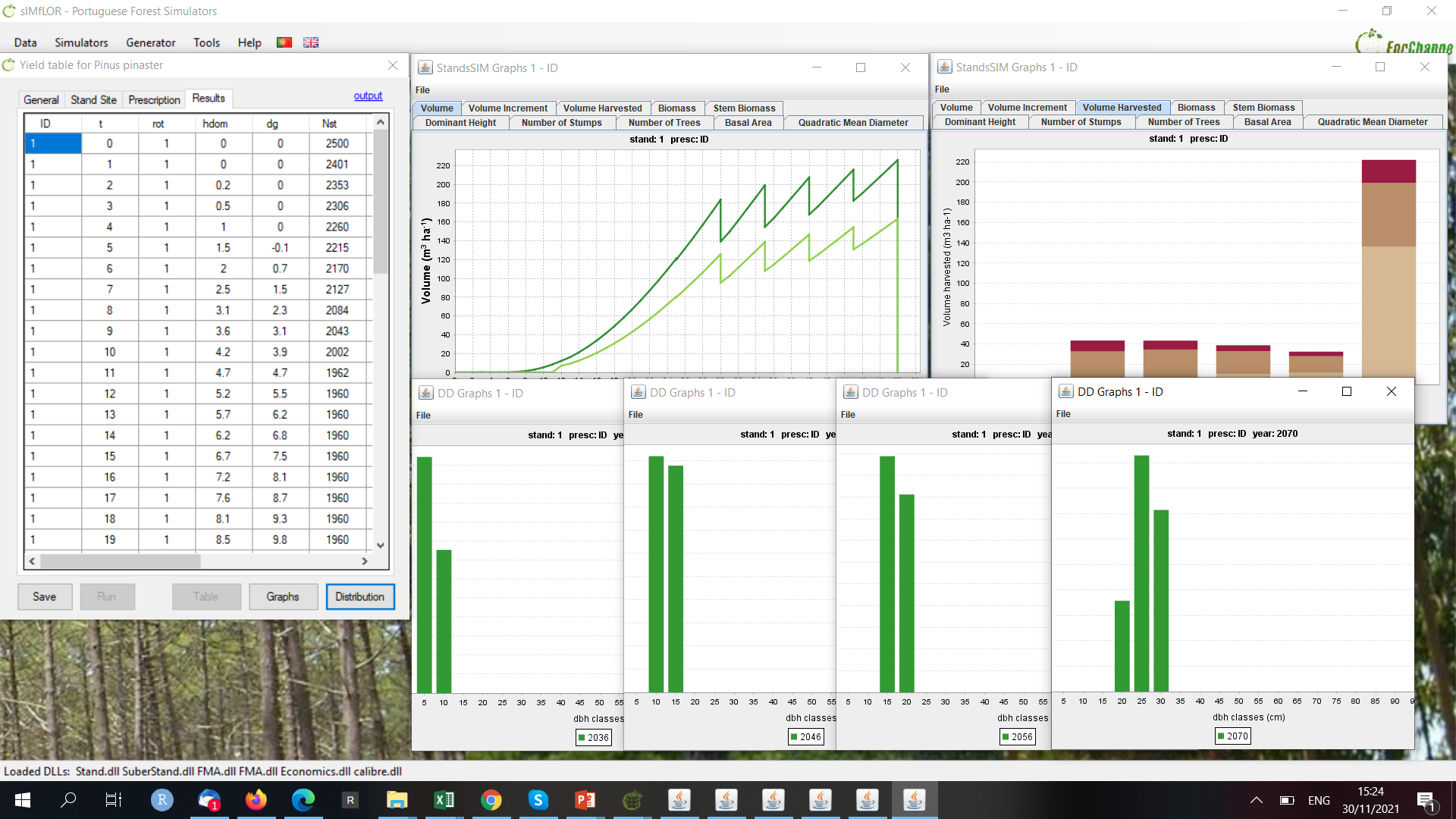 Thinning from below 
Gres=25 m2ha-1
8.2 PINASTER. Simulating a new plantation
Delay the final harvest age up to 80 years
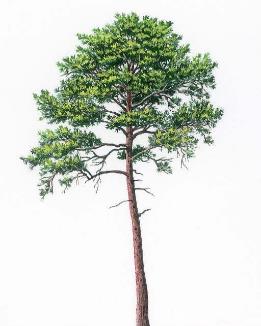 Simulate the growth of the following maritime pine stand:

Location: São Pedro de Moel municipality
Altitude: 31 m (if you don’t know the altitude you can use the webGLOBULUS stand simulator to obtain it)
Site index: 18 m (50 years)
Plantation spacing: 2 x 2 (the interface requires the number of trees per hectare)

Delay the final harvest age up to 80 years and not carrying out any thinning (the stand will reach self-thinning).
cycle 1
Even-aged management for 80 years with final harvest in the end of the cycle FMA41_Pb_SelfThin_REGular.csv
Final harvest 80 yrs
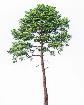 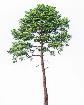 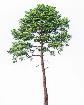 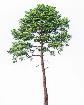 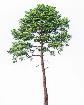 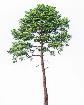 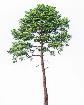 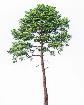 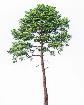 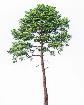 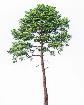 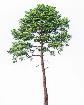 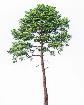 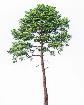 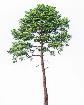 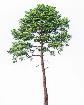 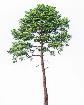 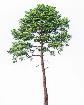 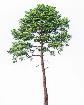 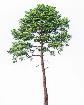 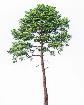 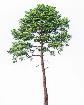 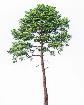 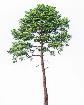 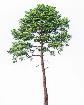 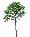 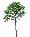 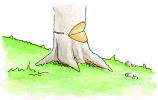 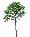 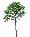 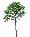 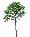 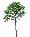 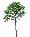 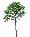 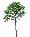 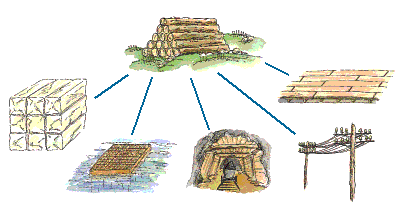 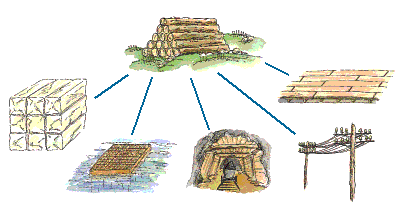 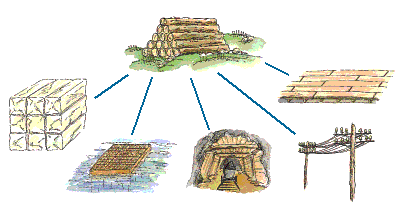 8.2 PINASTER. Simulating a new plantation
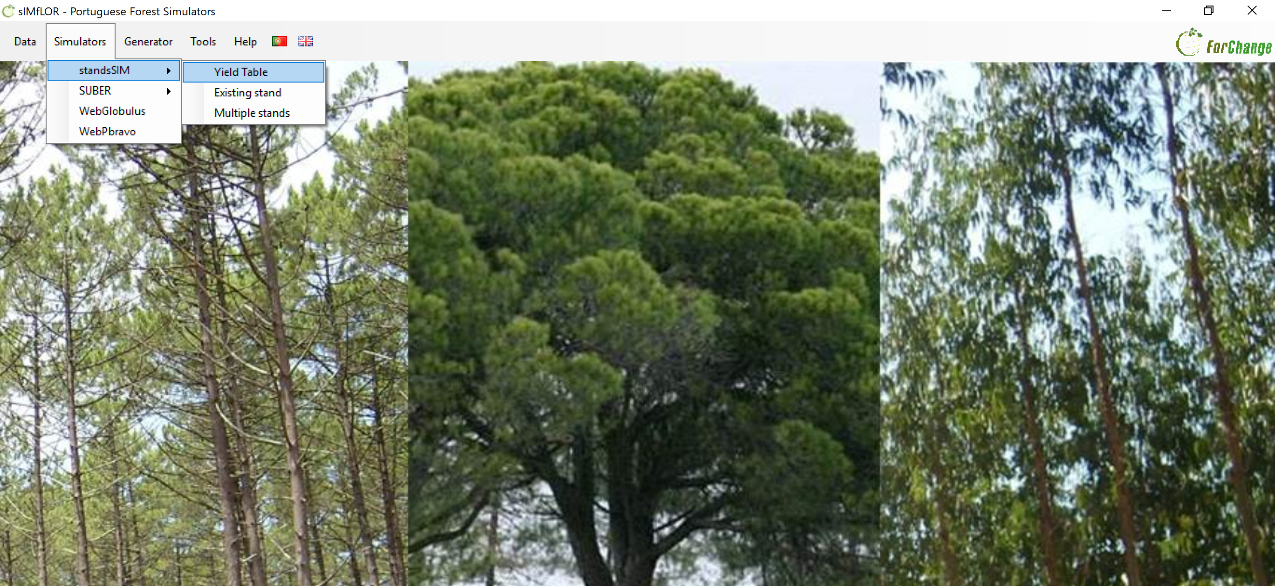 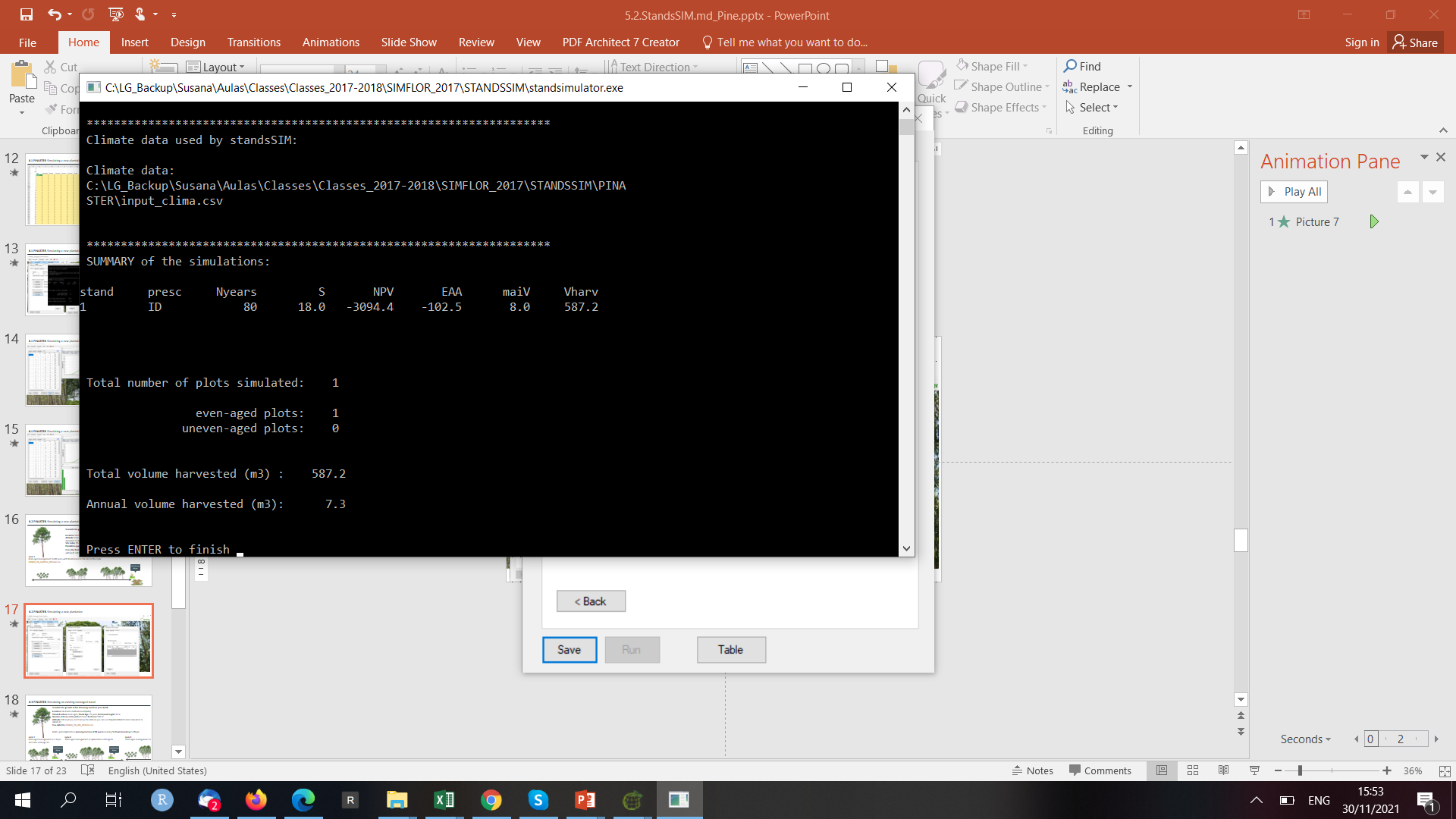 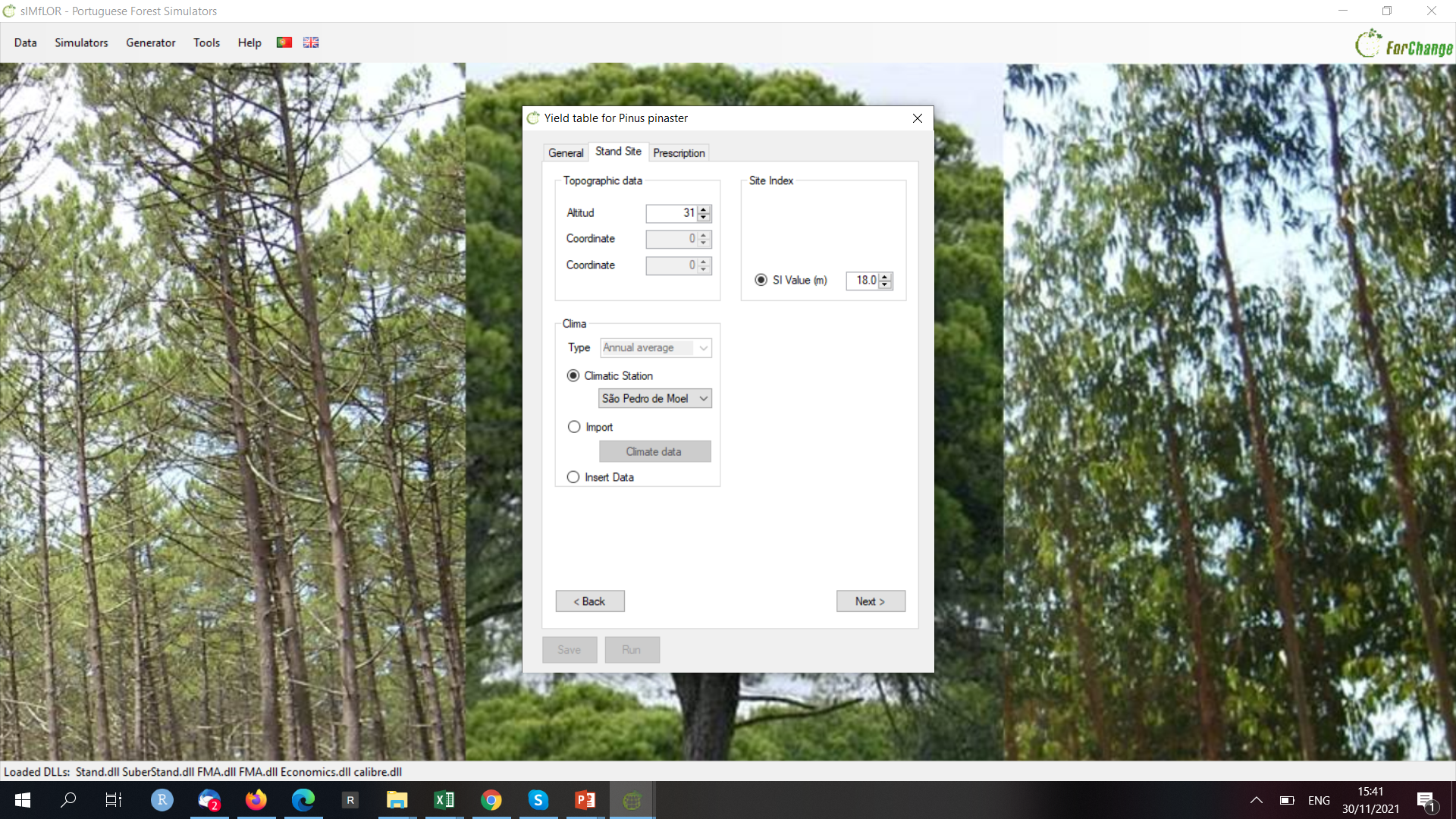 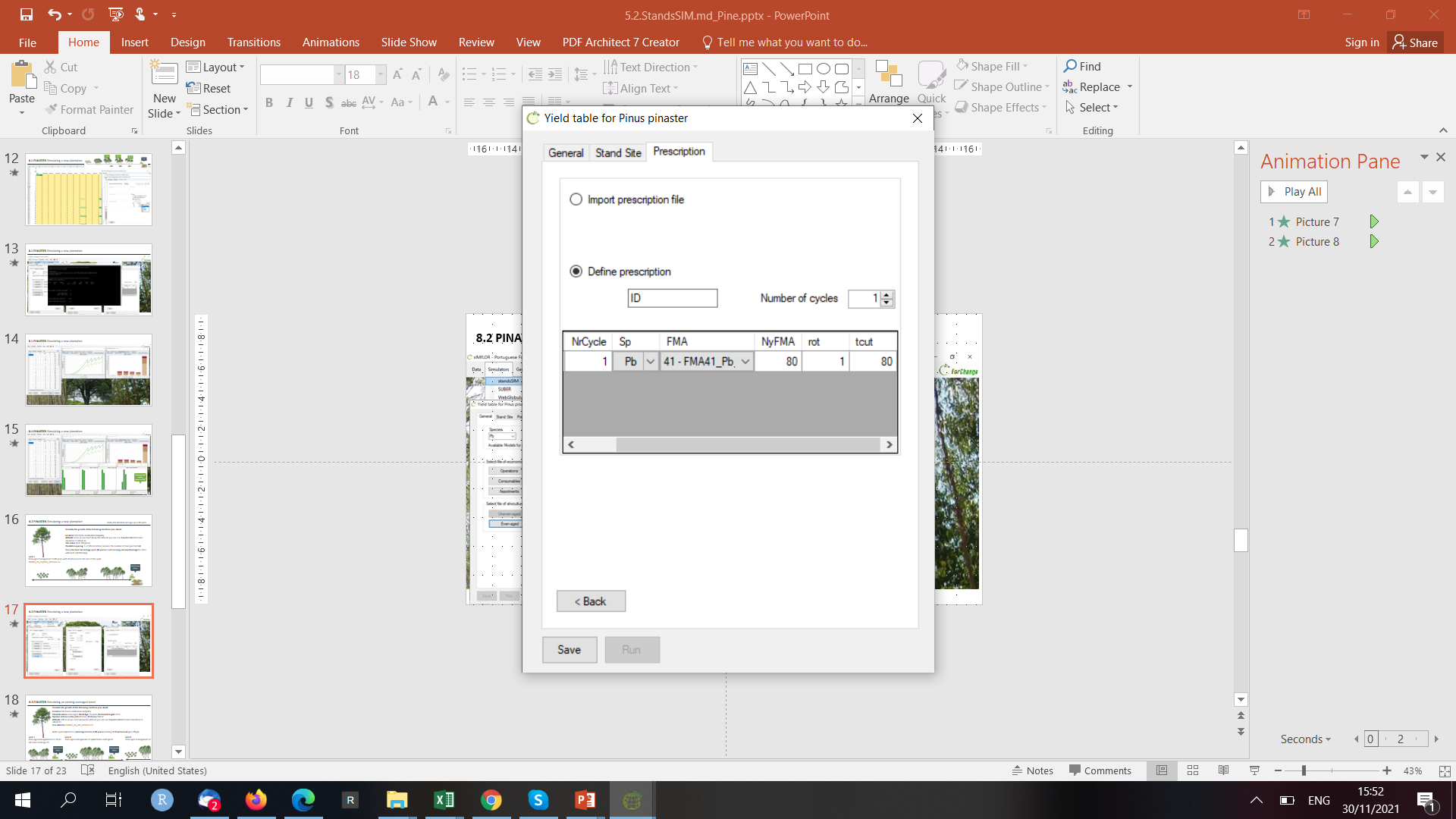 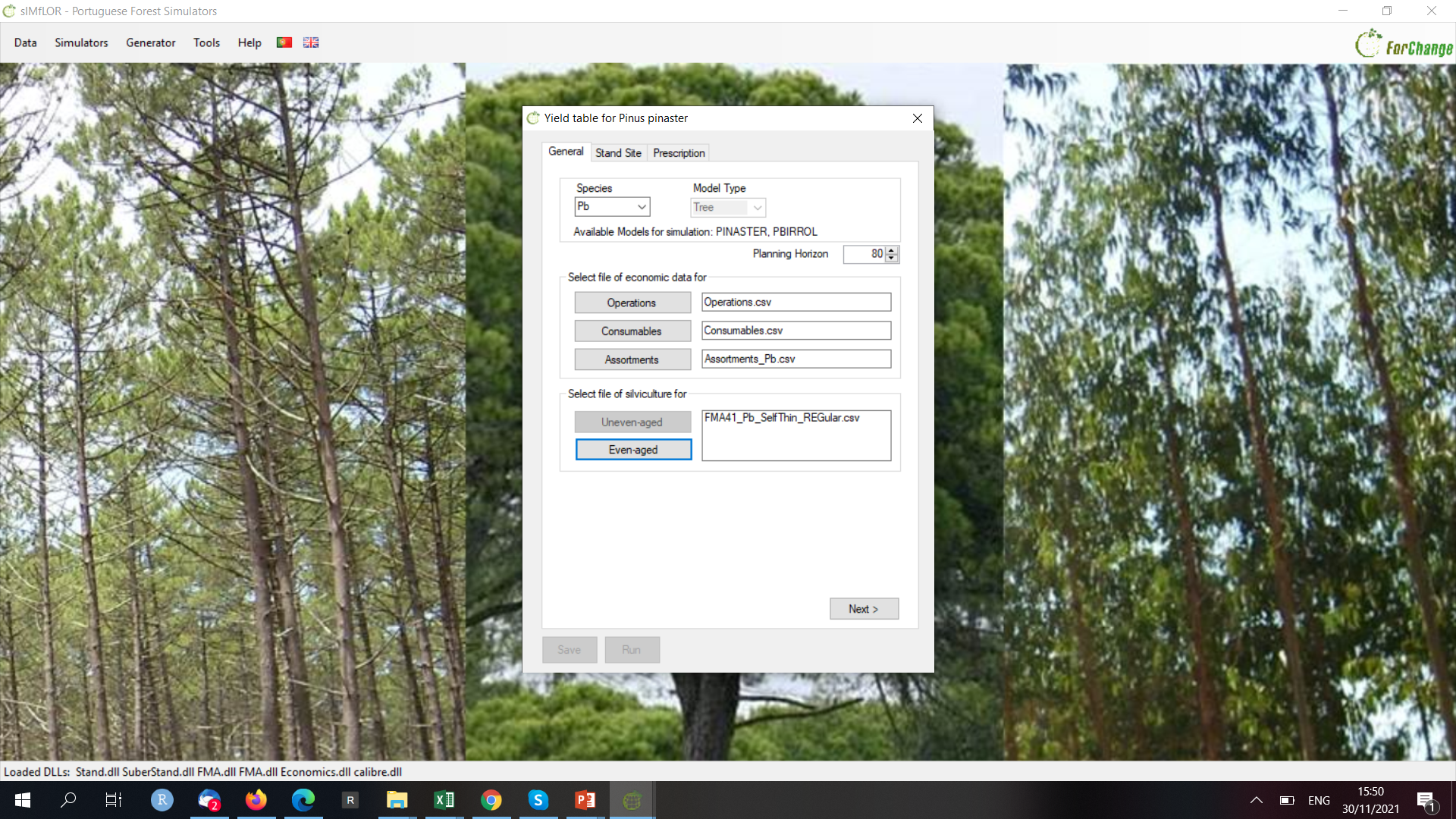 8.2 PINASTER. Simulating a new plantation
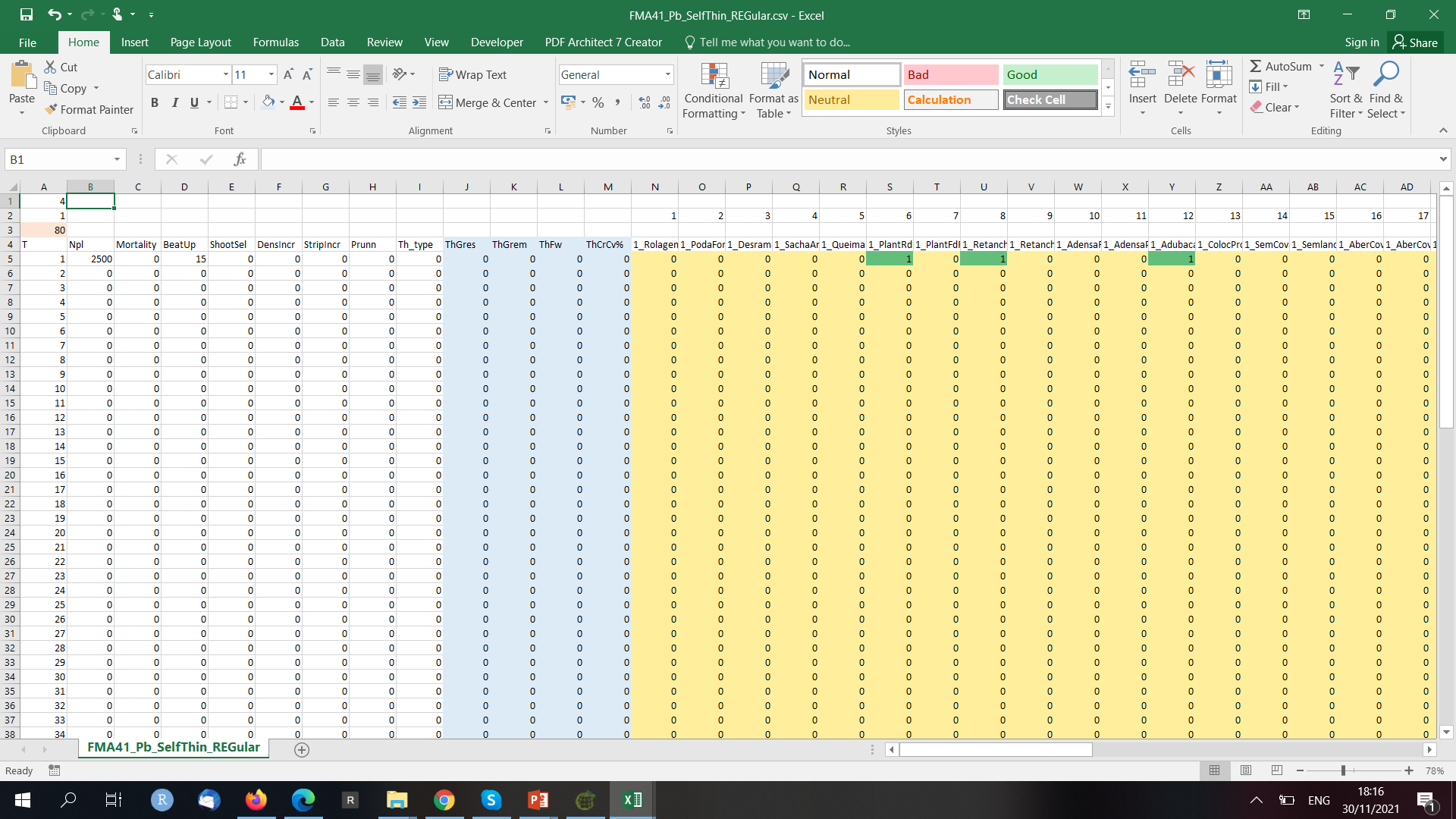 8.2 PINASTER. Simulating a new plantation
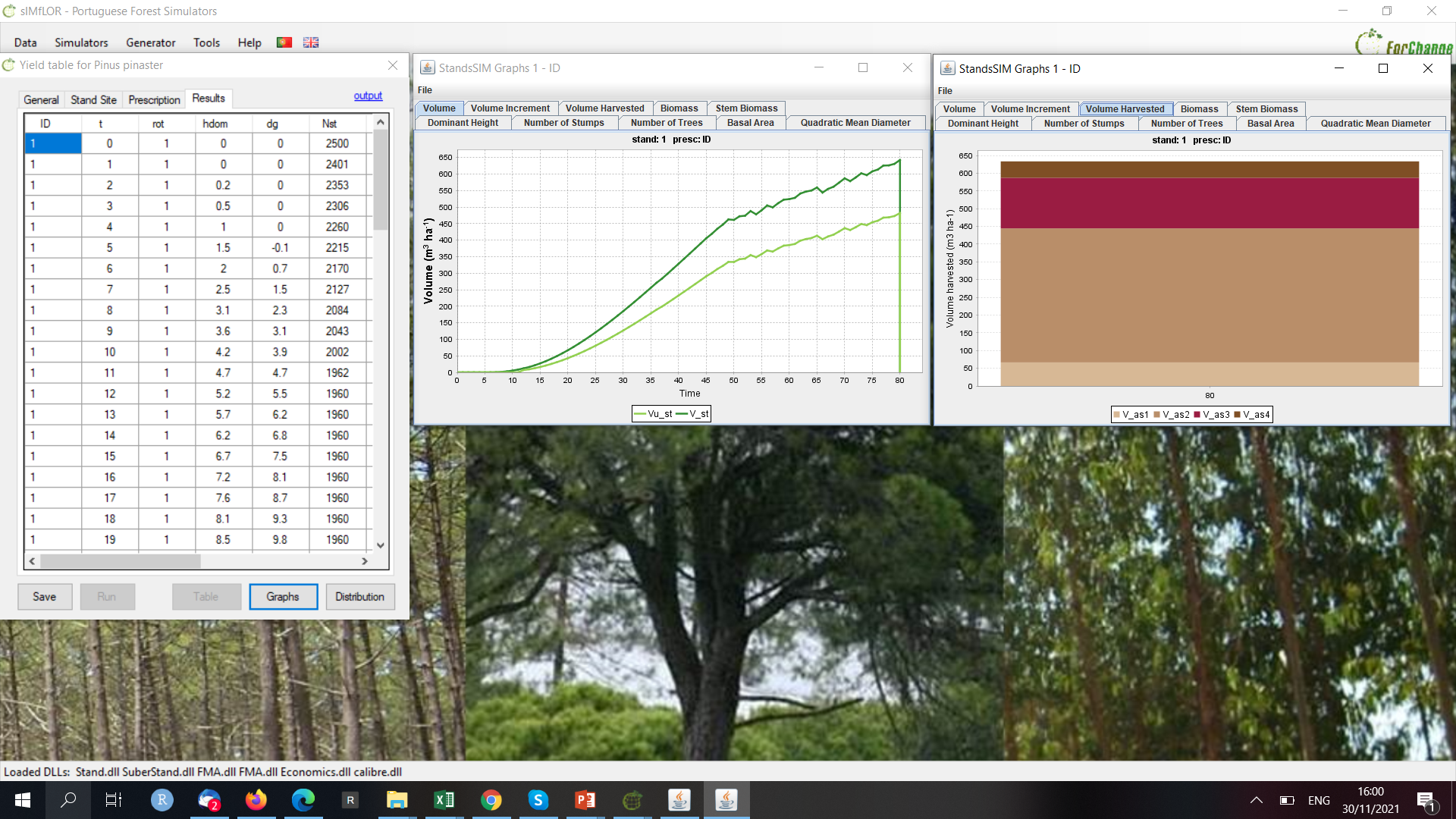 8.2 PINASTER. Simulating a new plantation
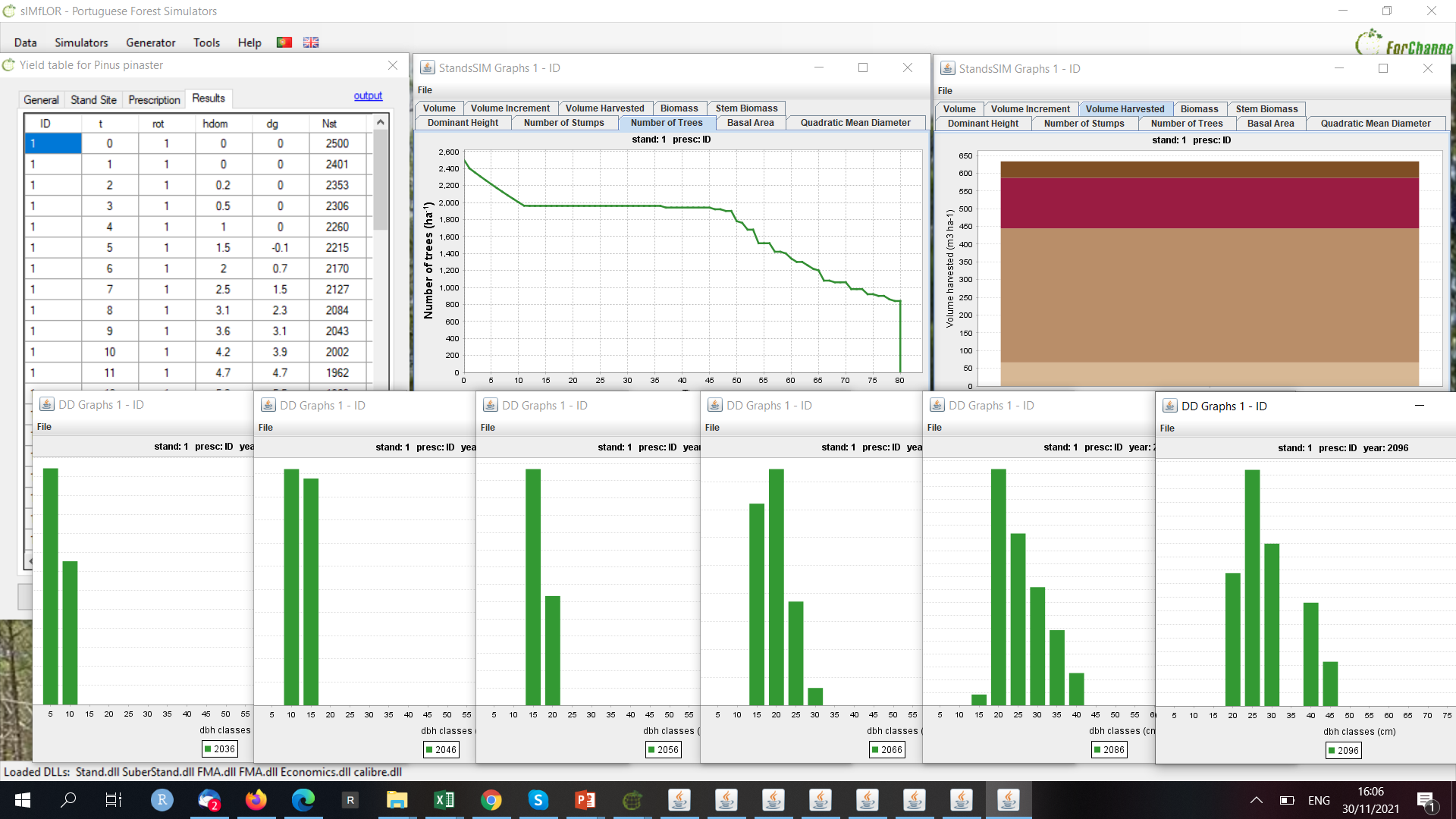 Self-thinning
8.3 PINASTER. Simulating an existing even-aged stand
Simulate the growth of the following maritime pine stand:

Location: São Pedro de Moel municipality
Stand structure: even-aged, Stand Age: 15 years, Dominant height =12 m
Number of trees in the plot: 49 trees, Plot area: 500 m2
Altitude: 100 m (if you don’t know the altitude you can use the webGLOBULUS stand simulator to obtain it)
Tree data file: FMA41_Pb_025_REGular.csv


Build a prescription for a planning horizon of 80 years assuming the final harvest age is 35 yrs
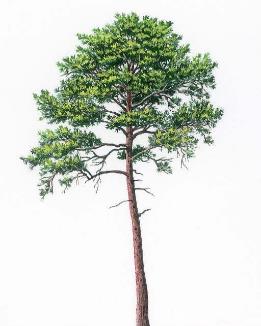 cycle 1
Even-aged management of a 15 yrs old stand until age 35
cycle 2
 Even-aged management of a plantation until age 35
cycle 3
 Even-aged management of a plantation until age 35
Final harvest 35 yrs
Final harvest 35 yrs
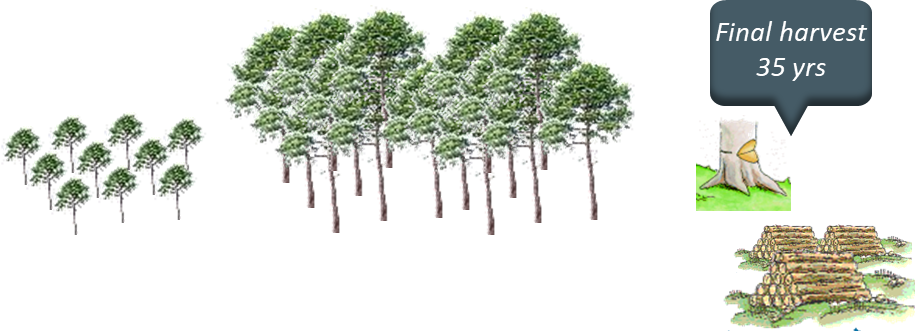 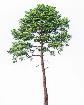 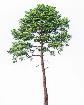 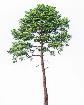 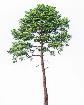 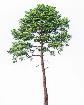 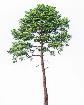 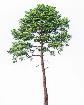 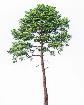 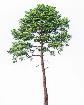 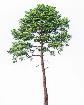 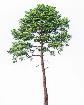 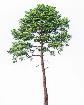 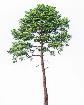 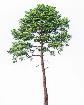 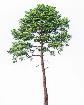 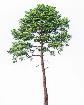 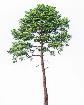 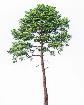 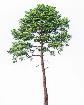 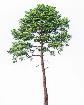 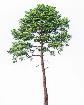 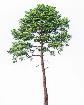 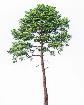 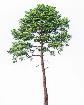 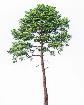 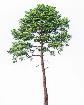 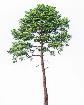 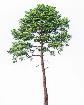 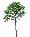 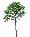 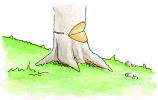 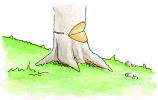 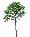 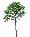 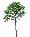 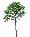 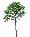 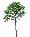 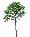 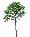 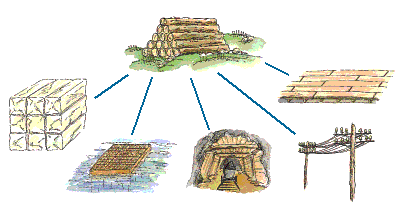 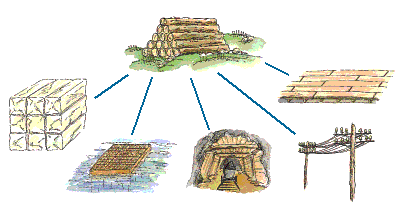 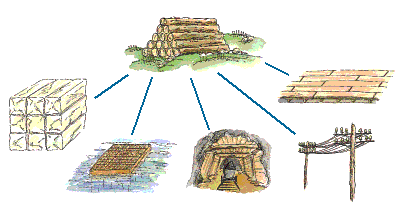 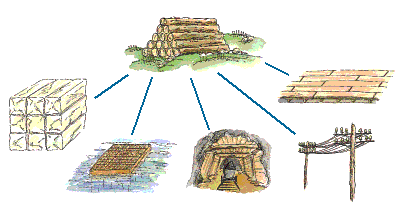 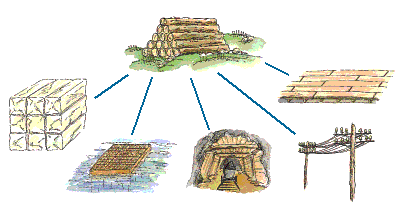 8.3 PINASTER. Simulating an existing even-aged stand
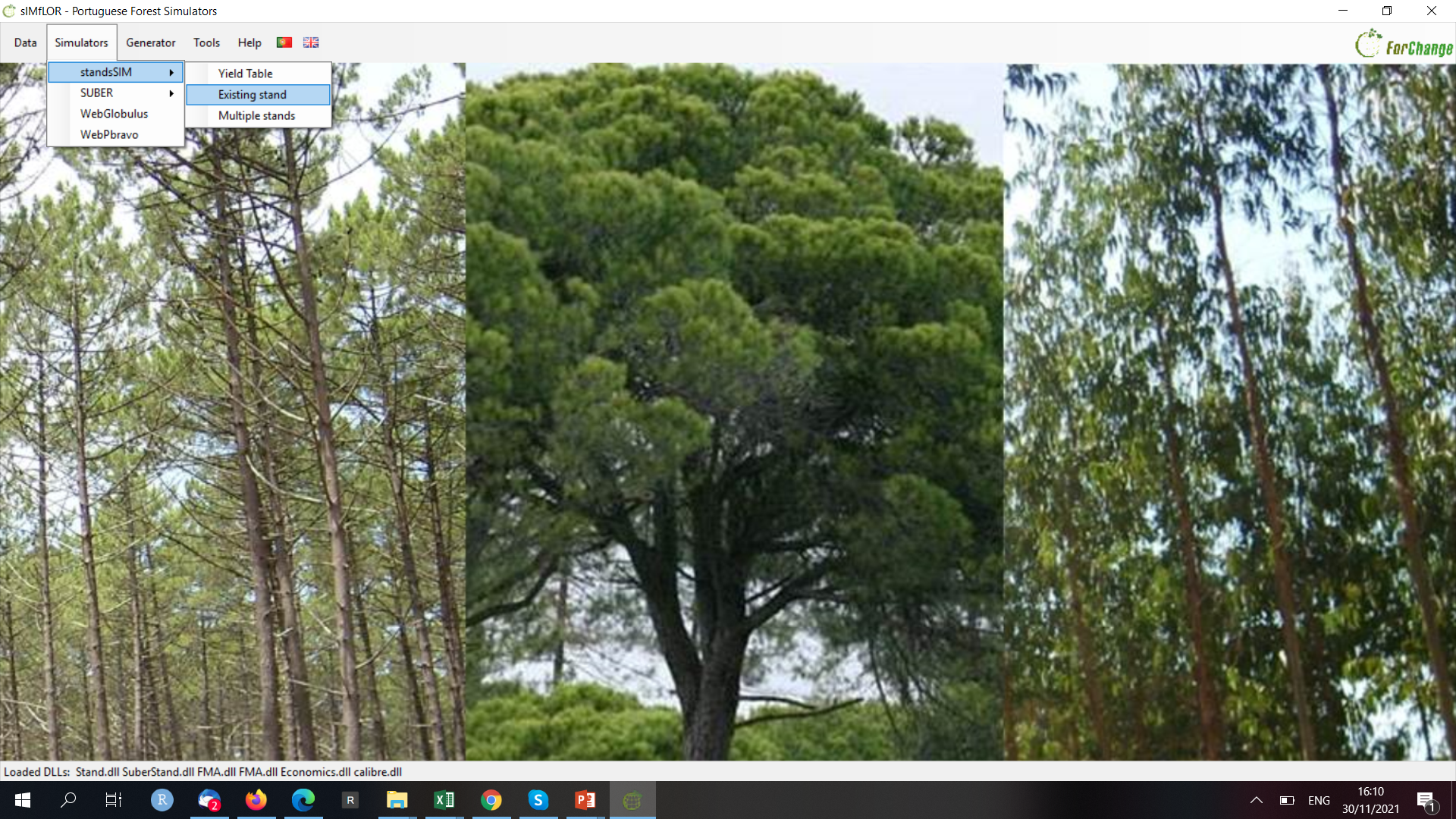 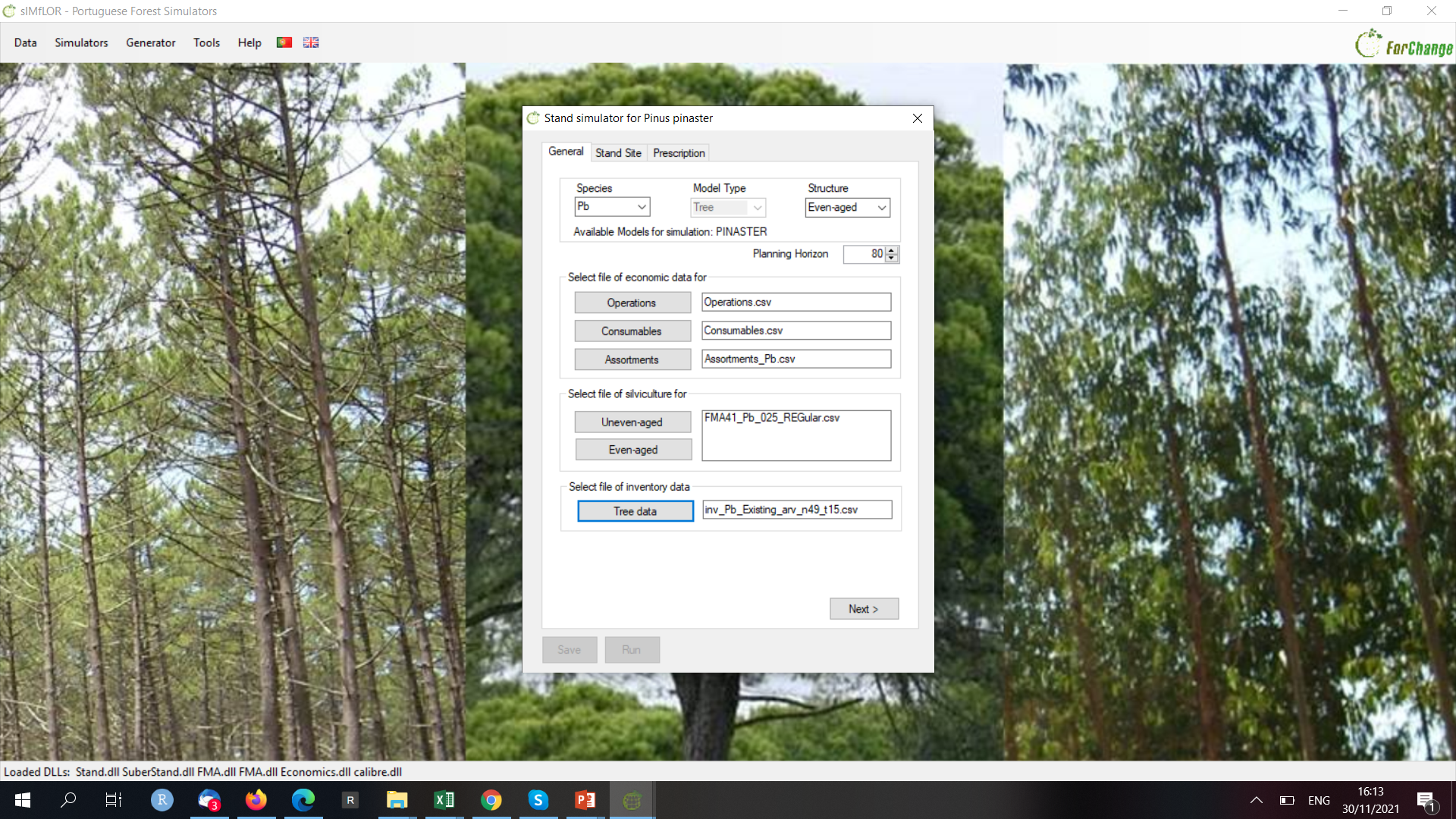 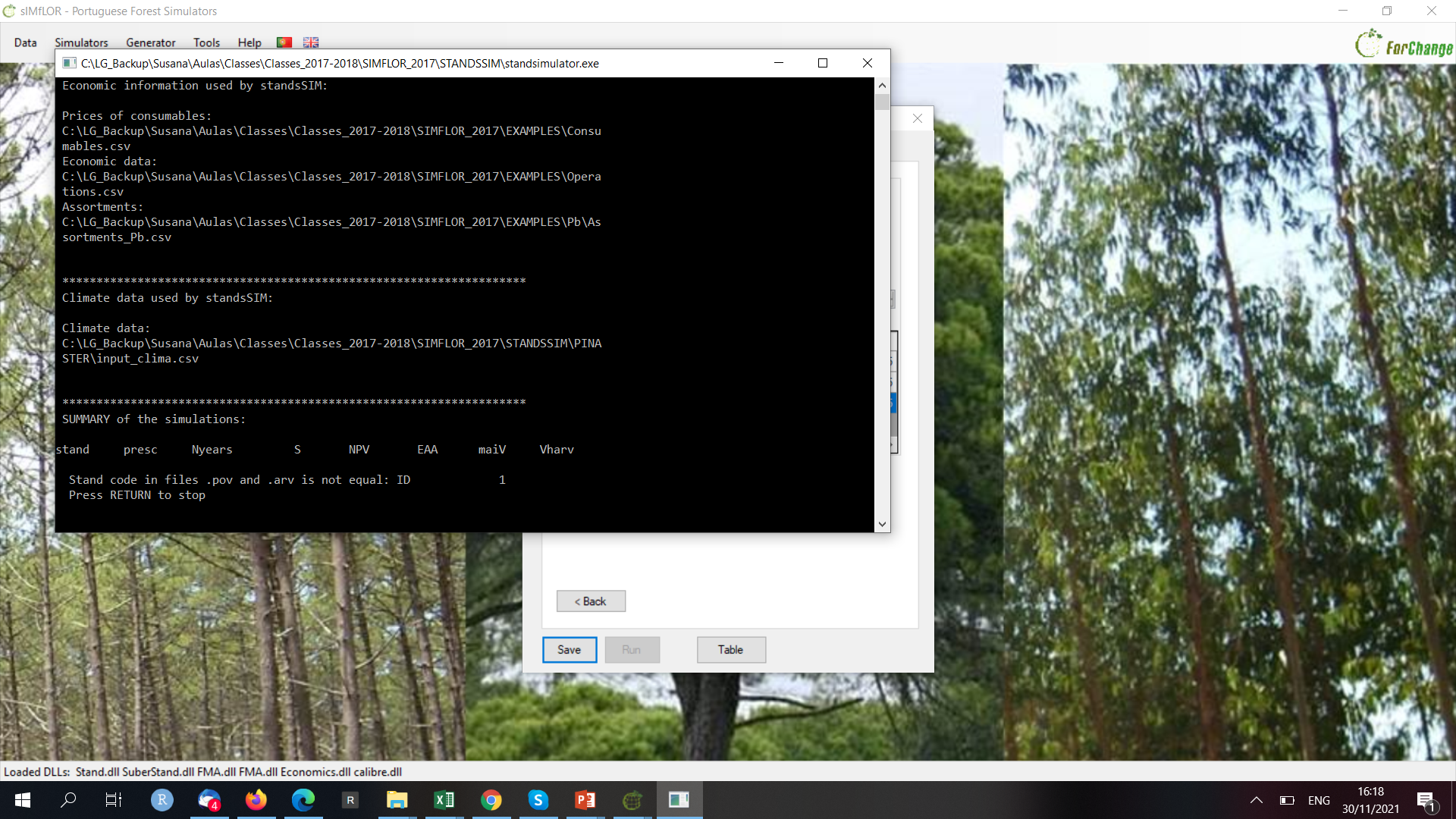 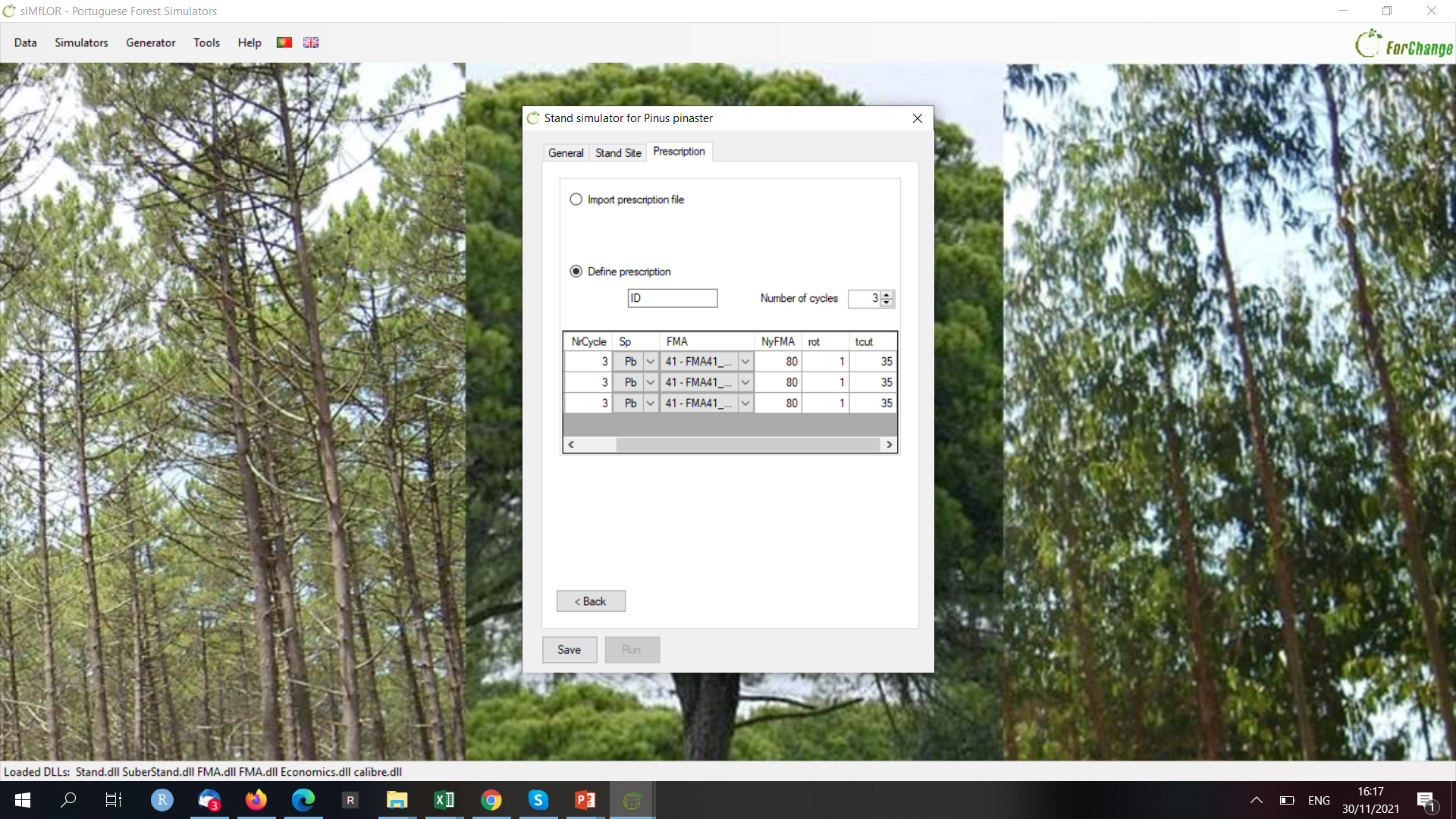 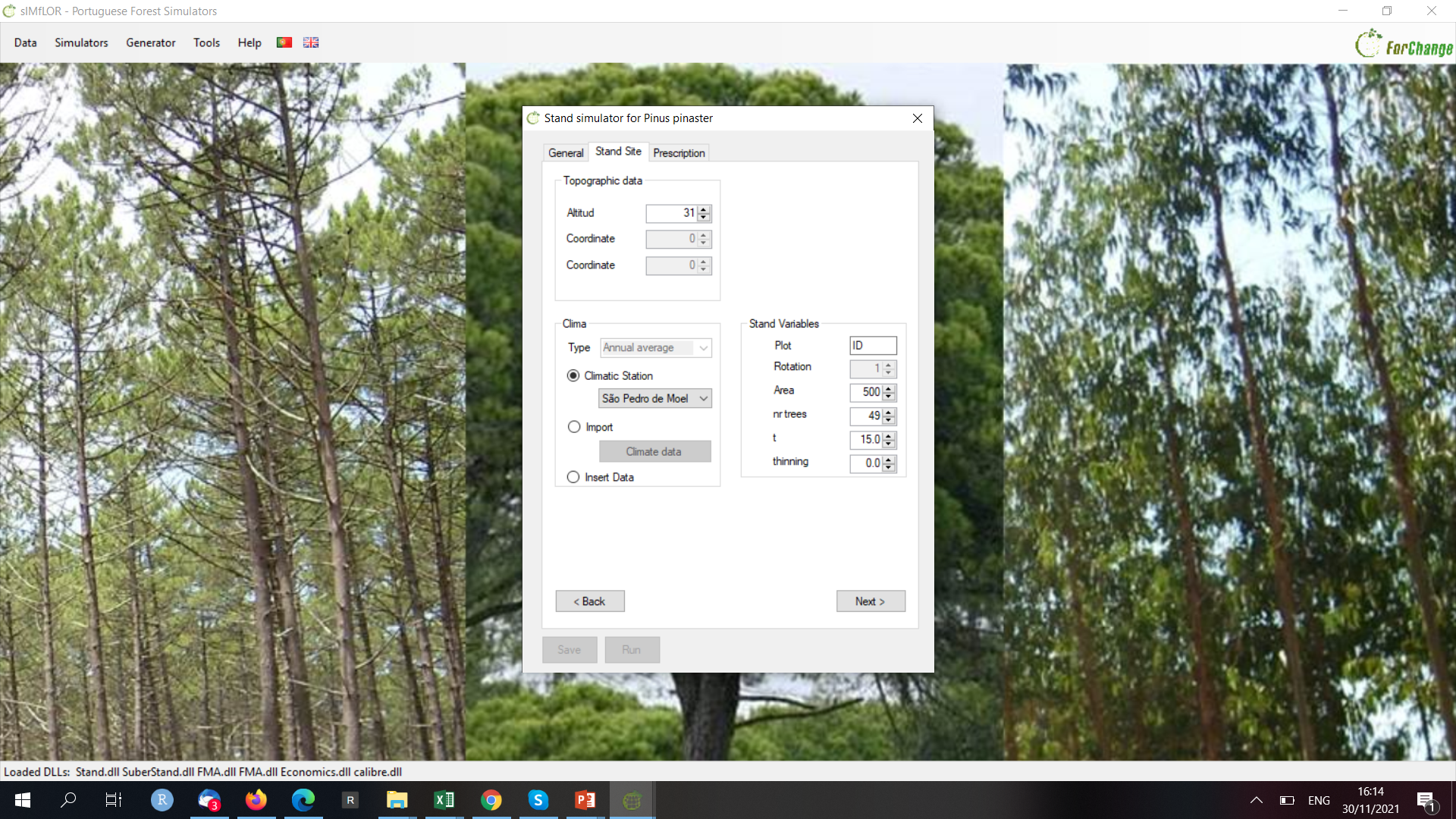 8.3 PINASTER. Simulating an existing even-aged stand
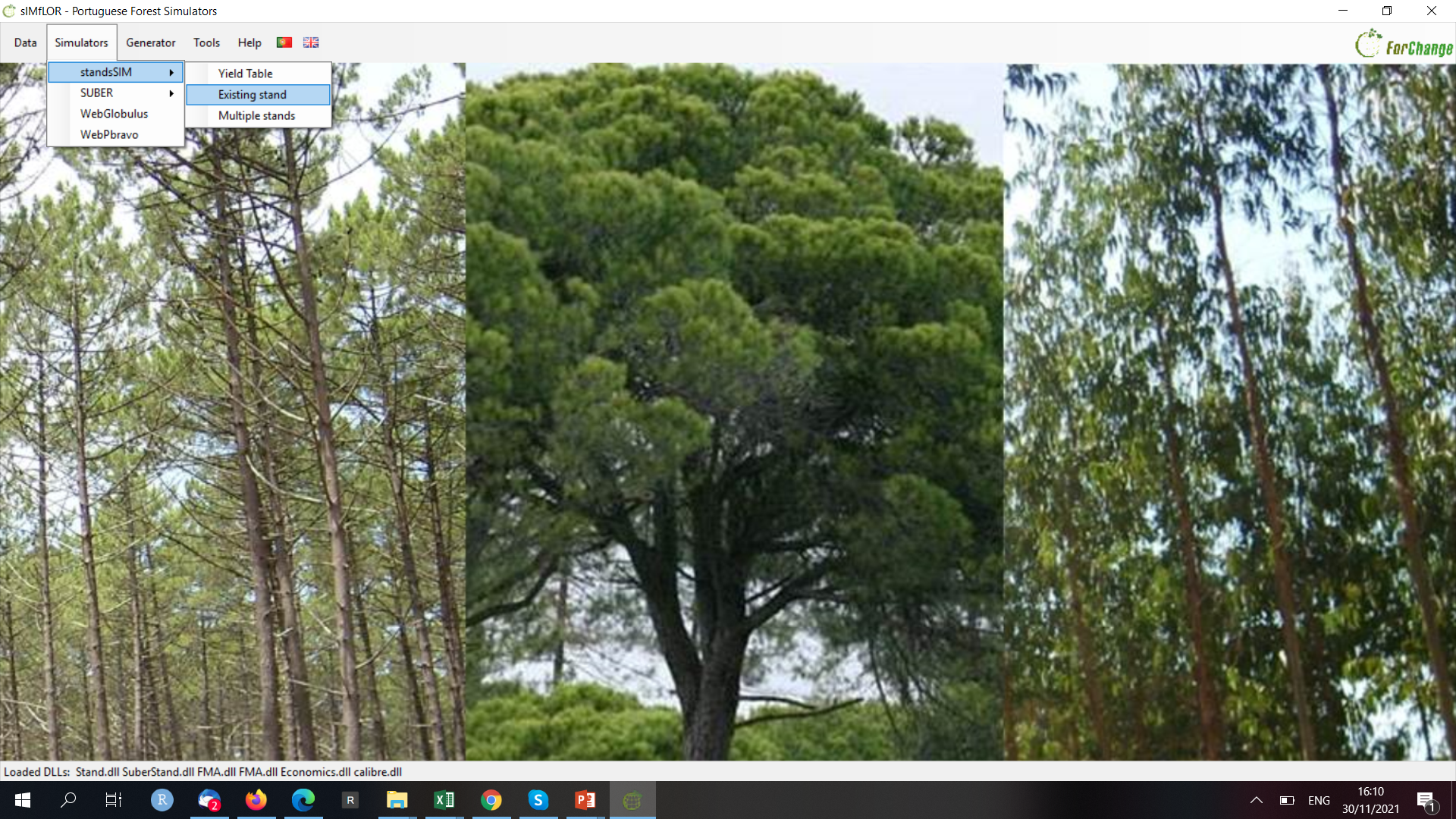 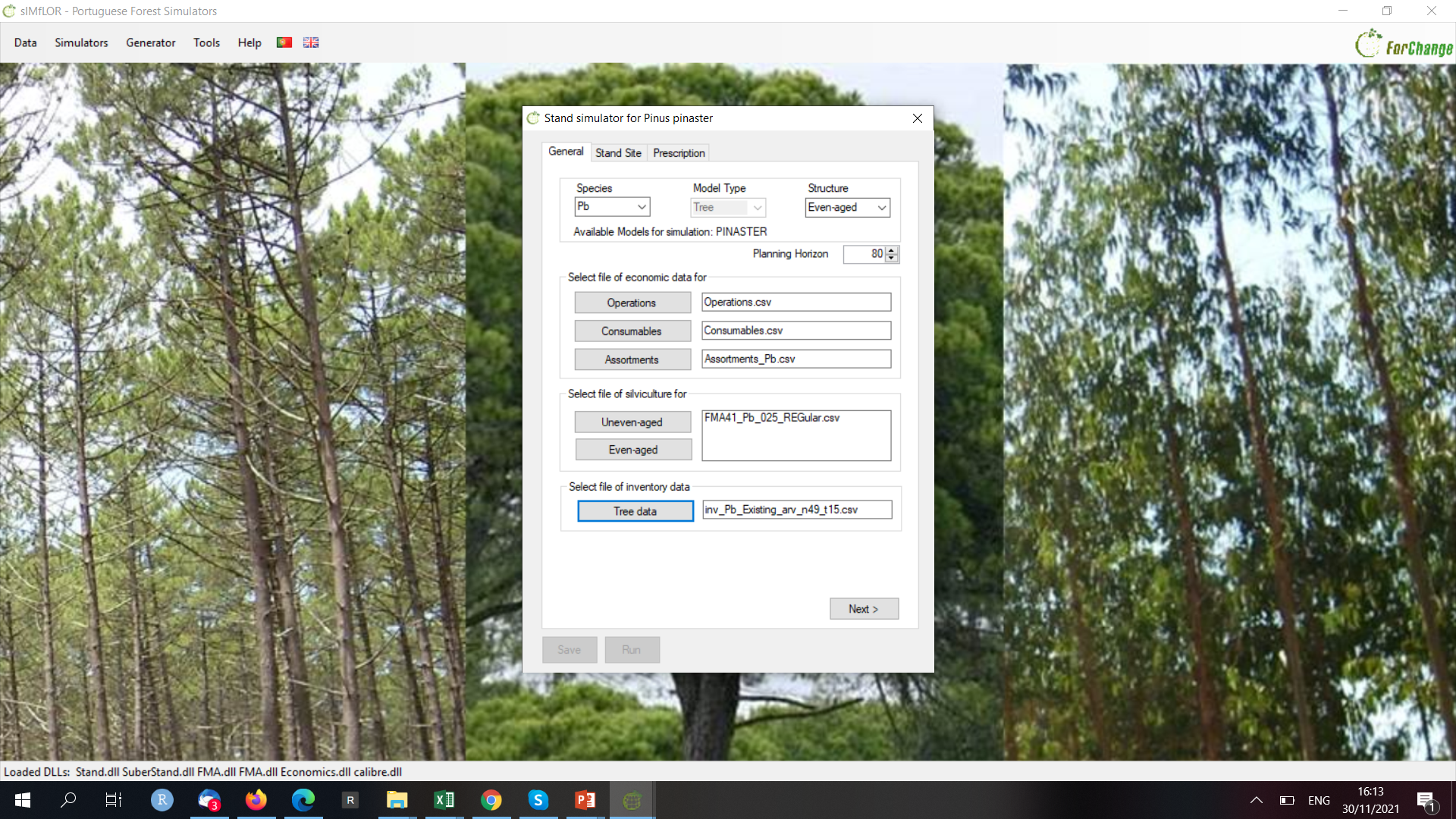 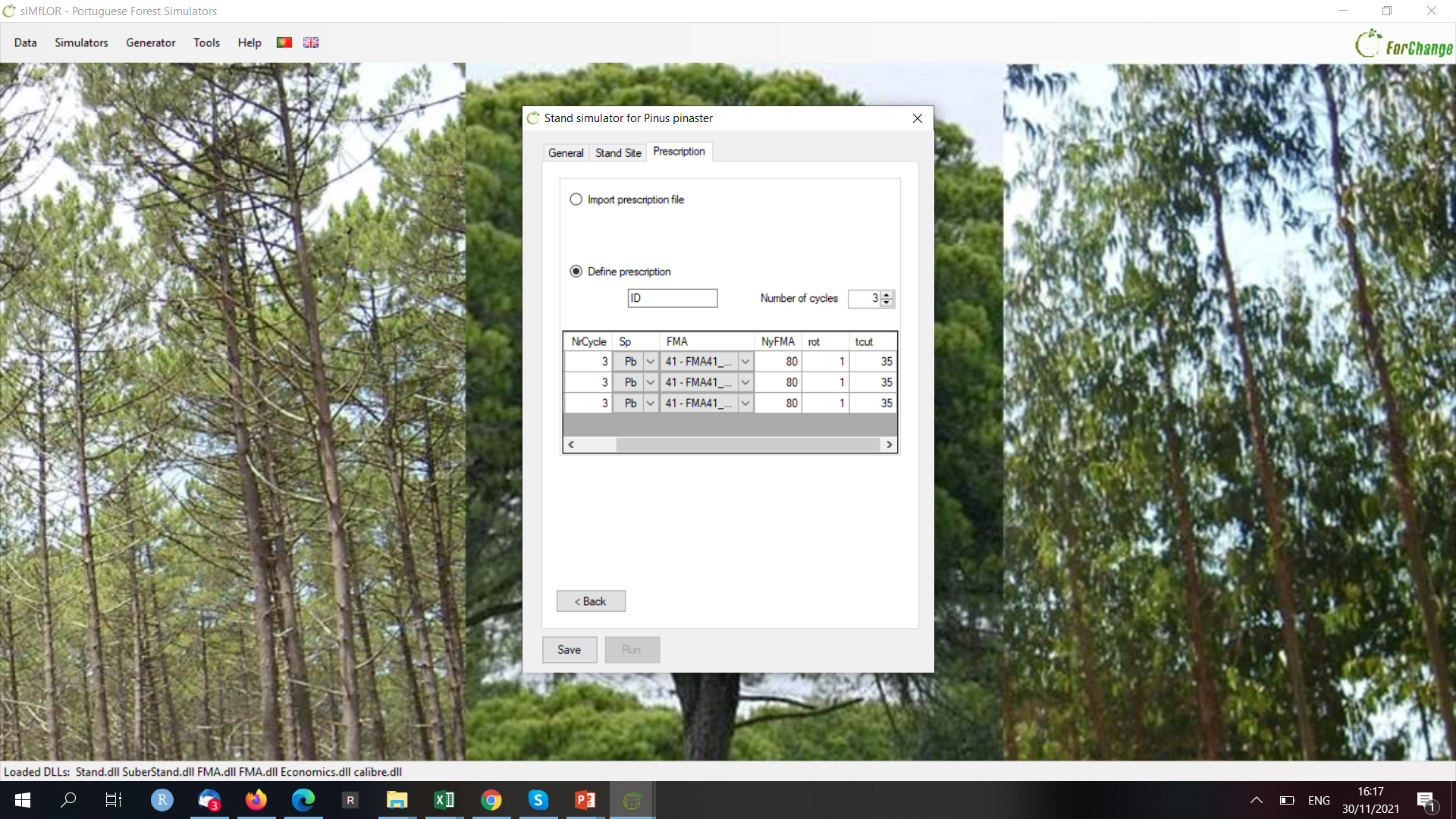 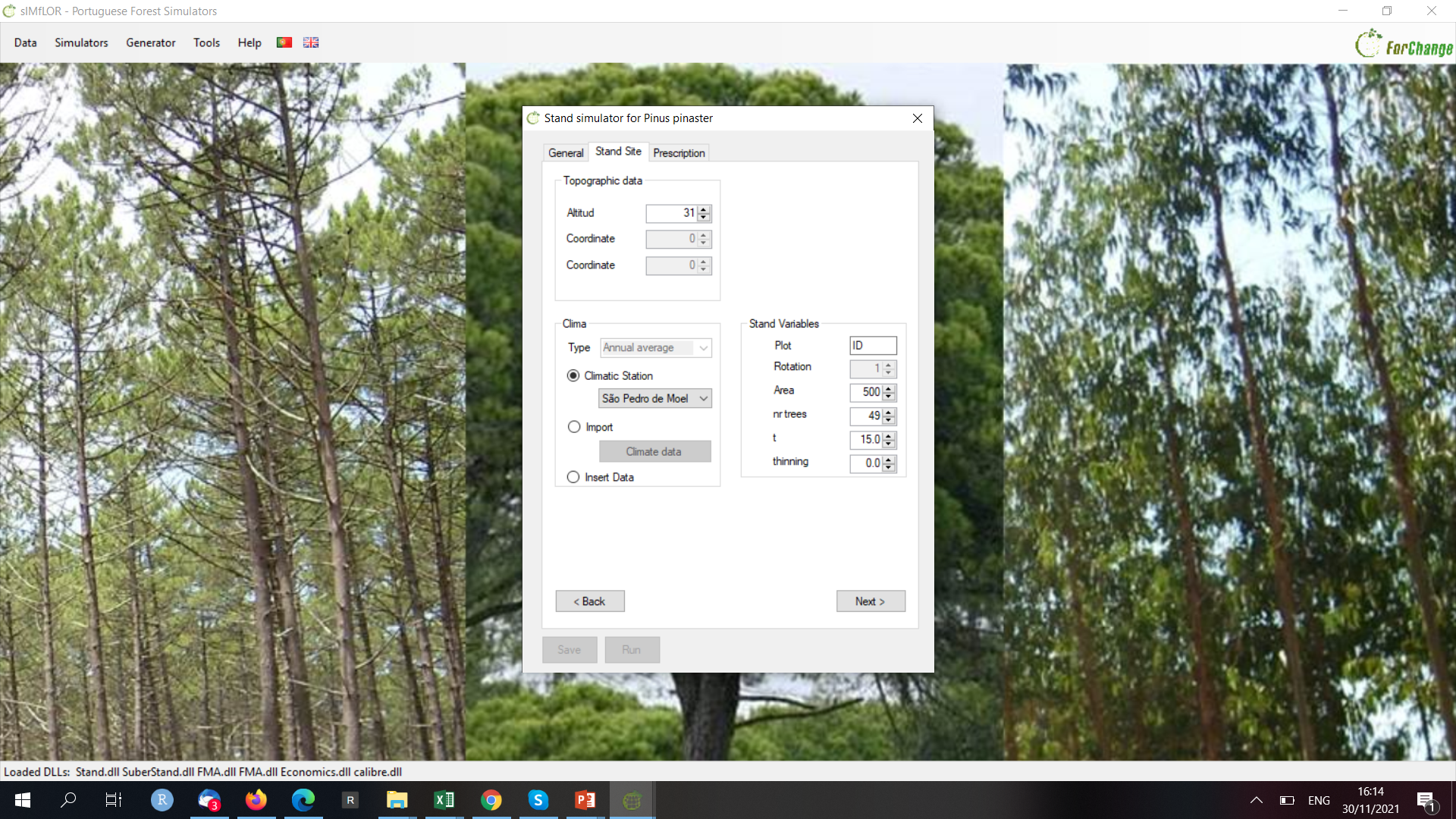 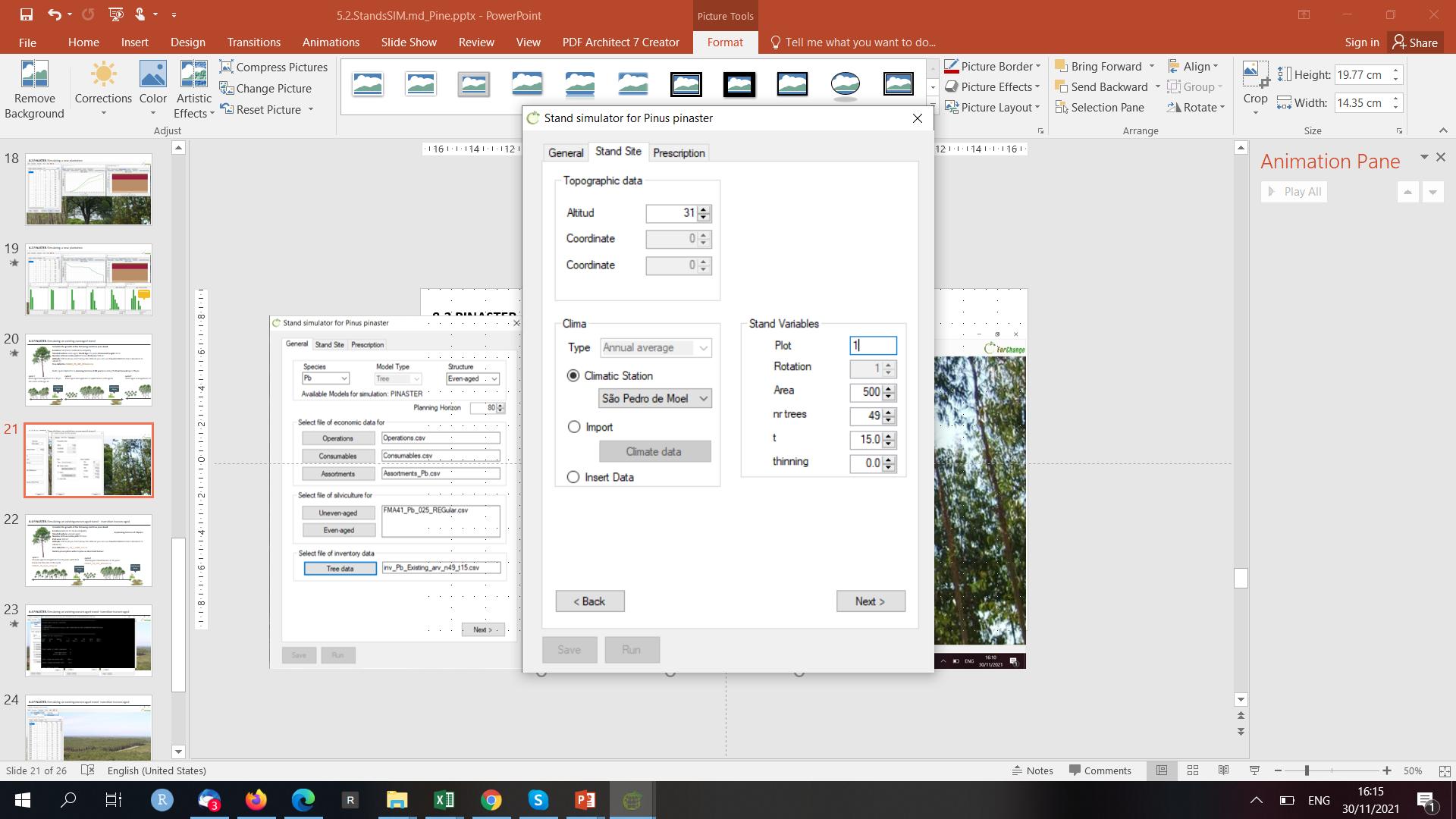 8.3 PINASTER. Simulating an existing even-aged stand
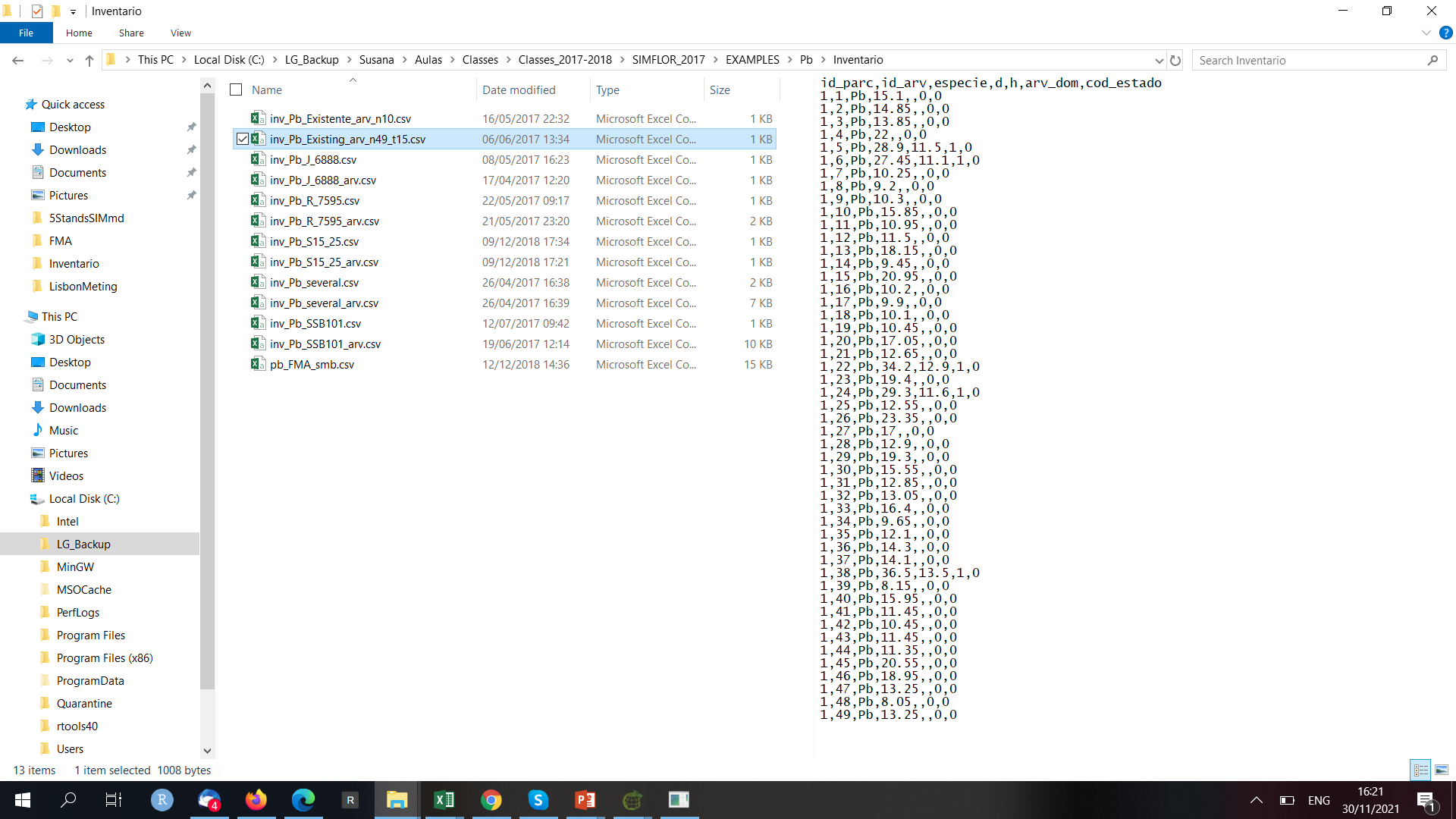 8.3 PINASTER. Simulating an existing even-aged stand
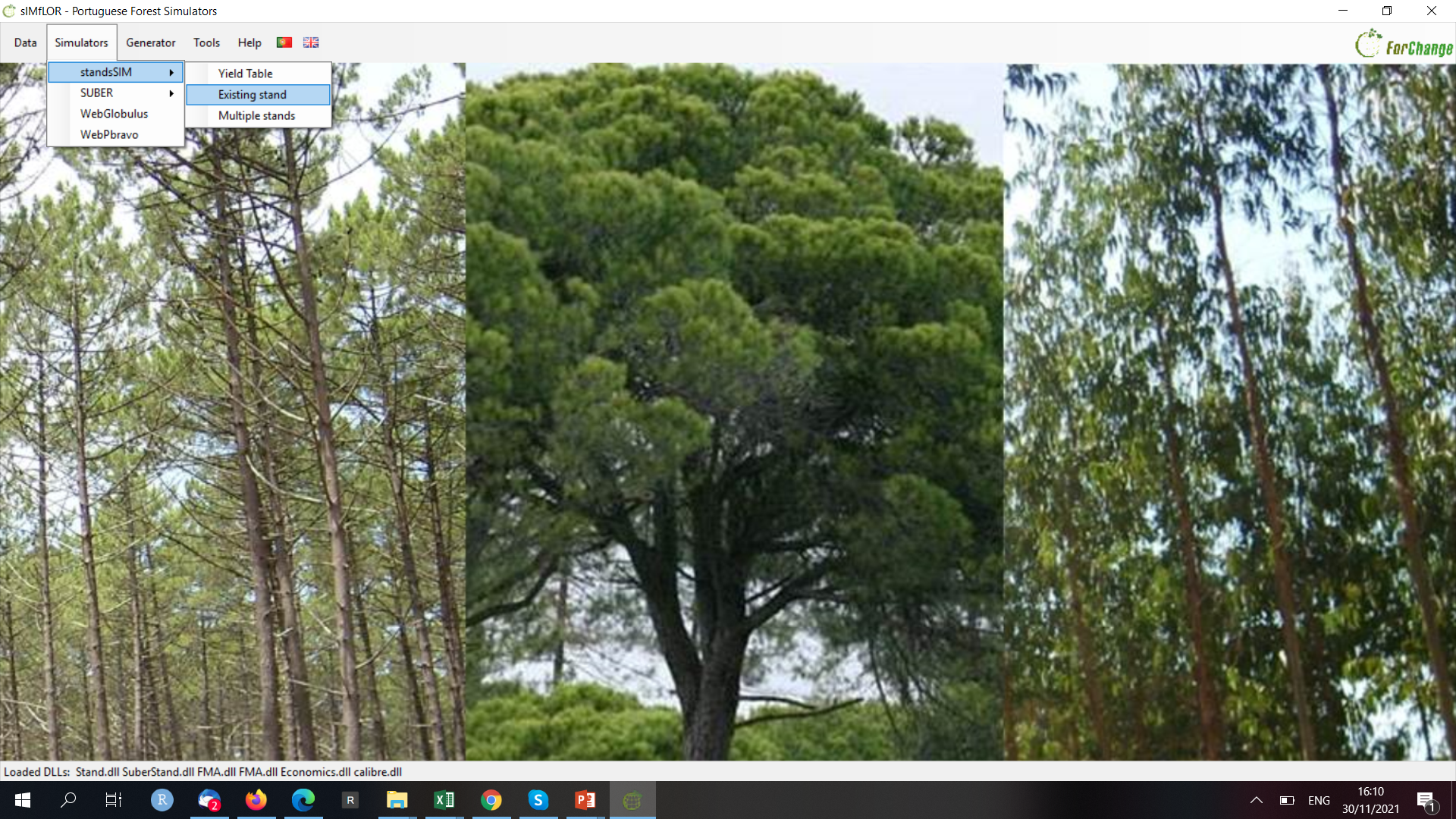 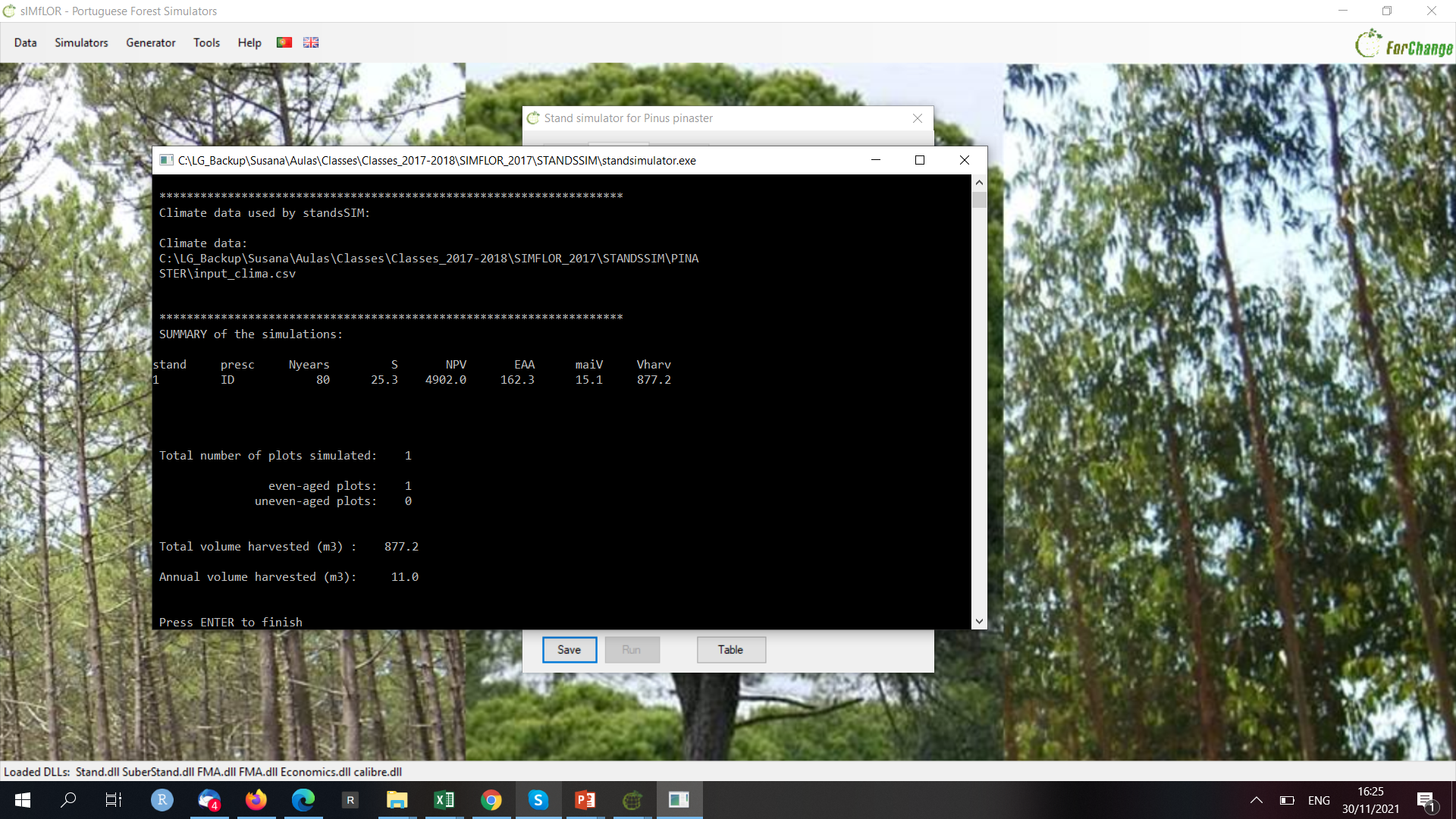 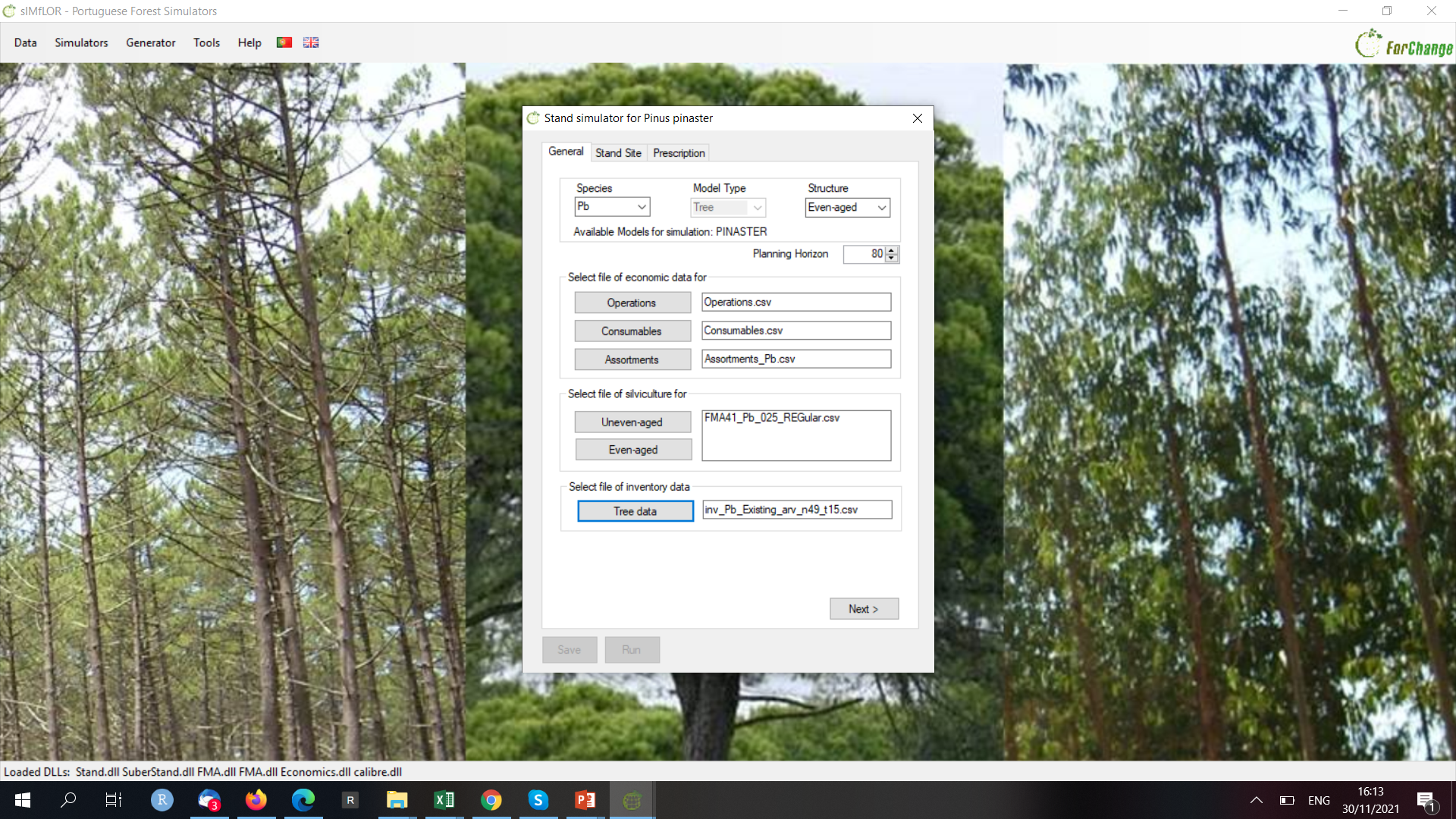 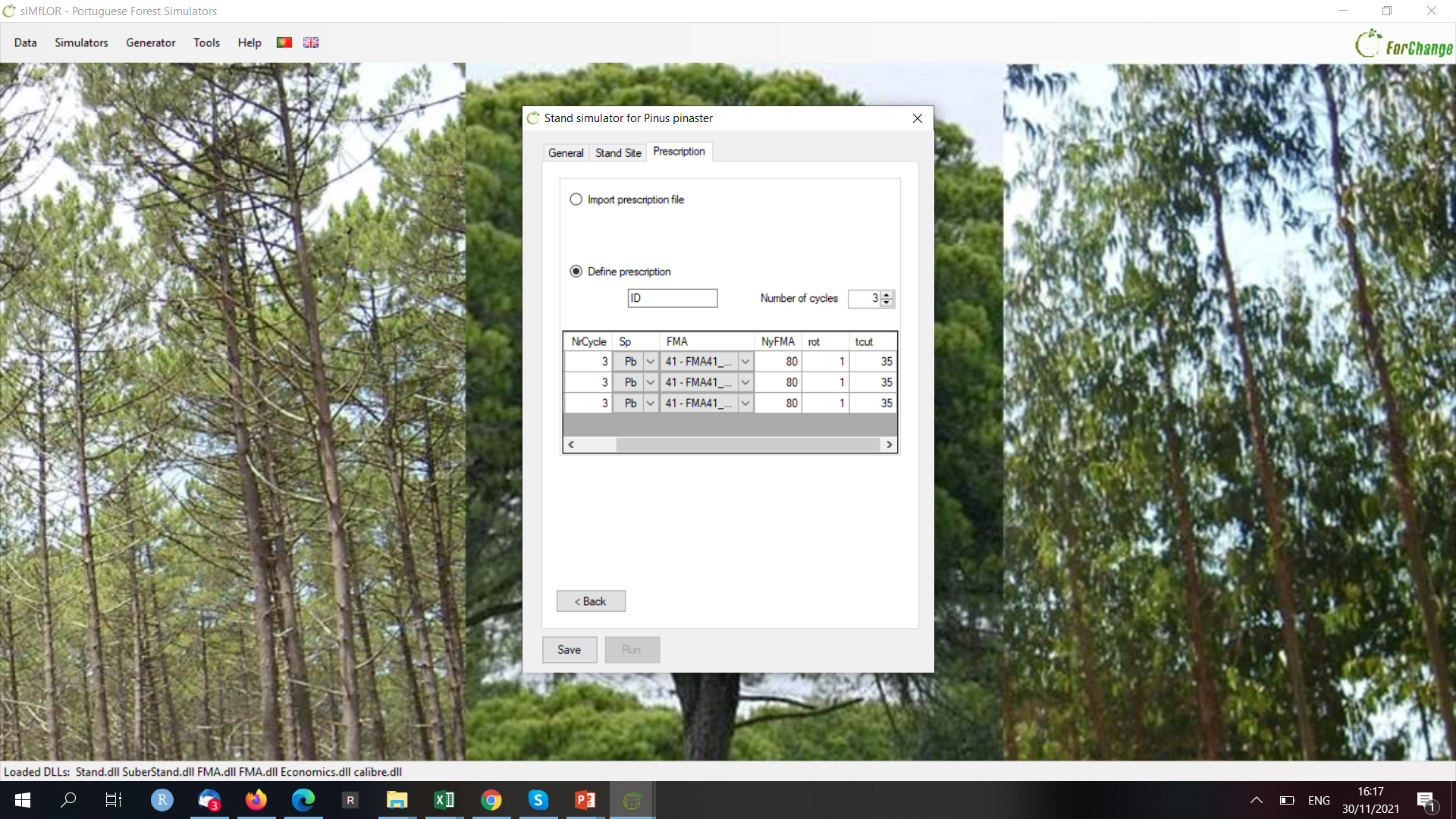 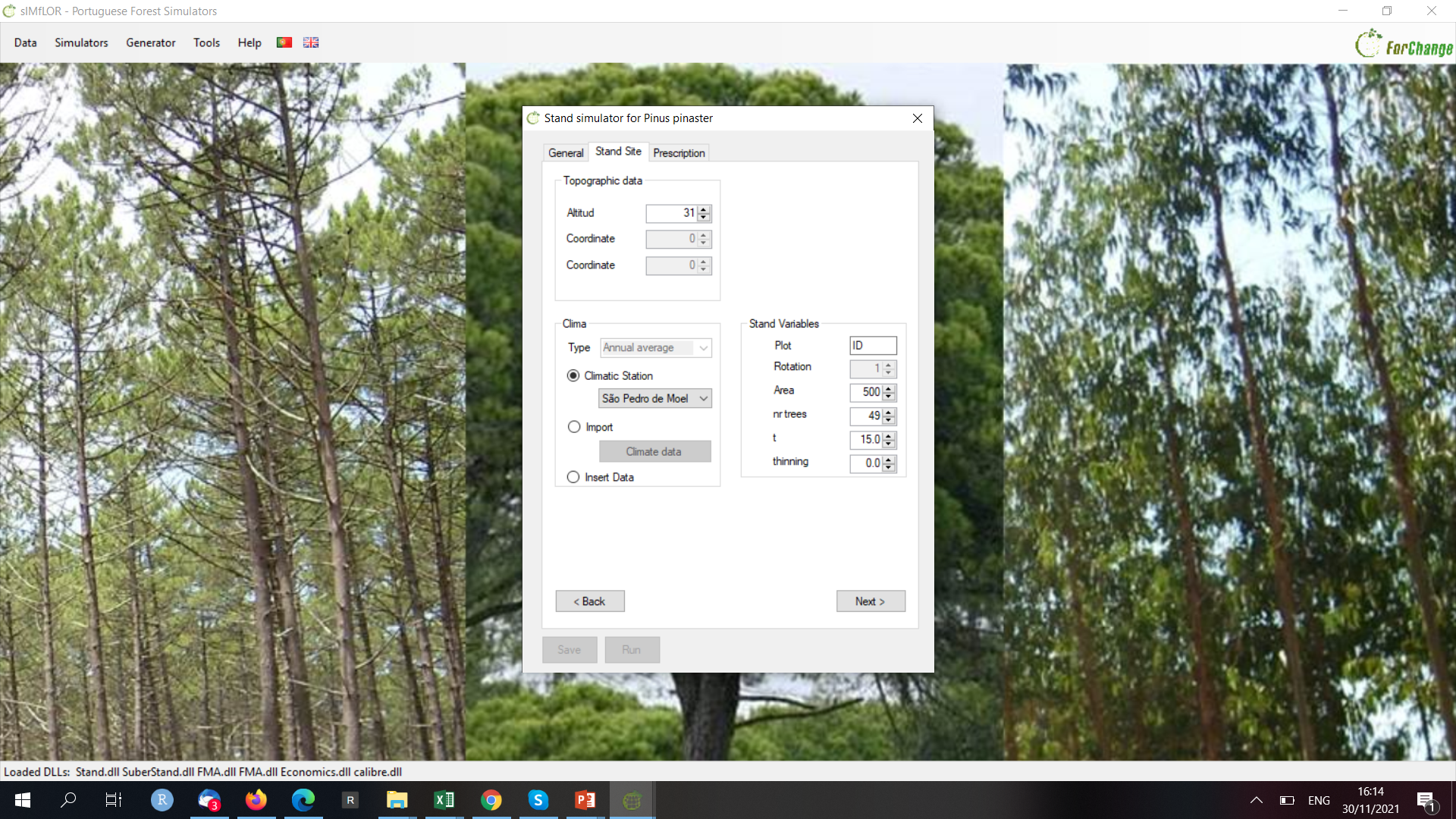 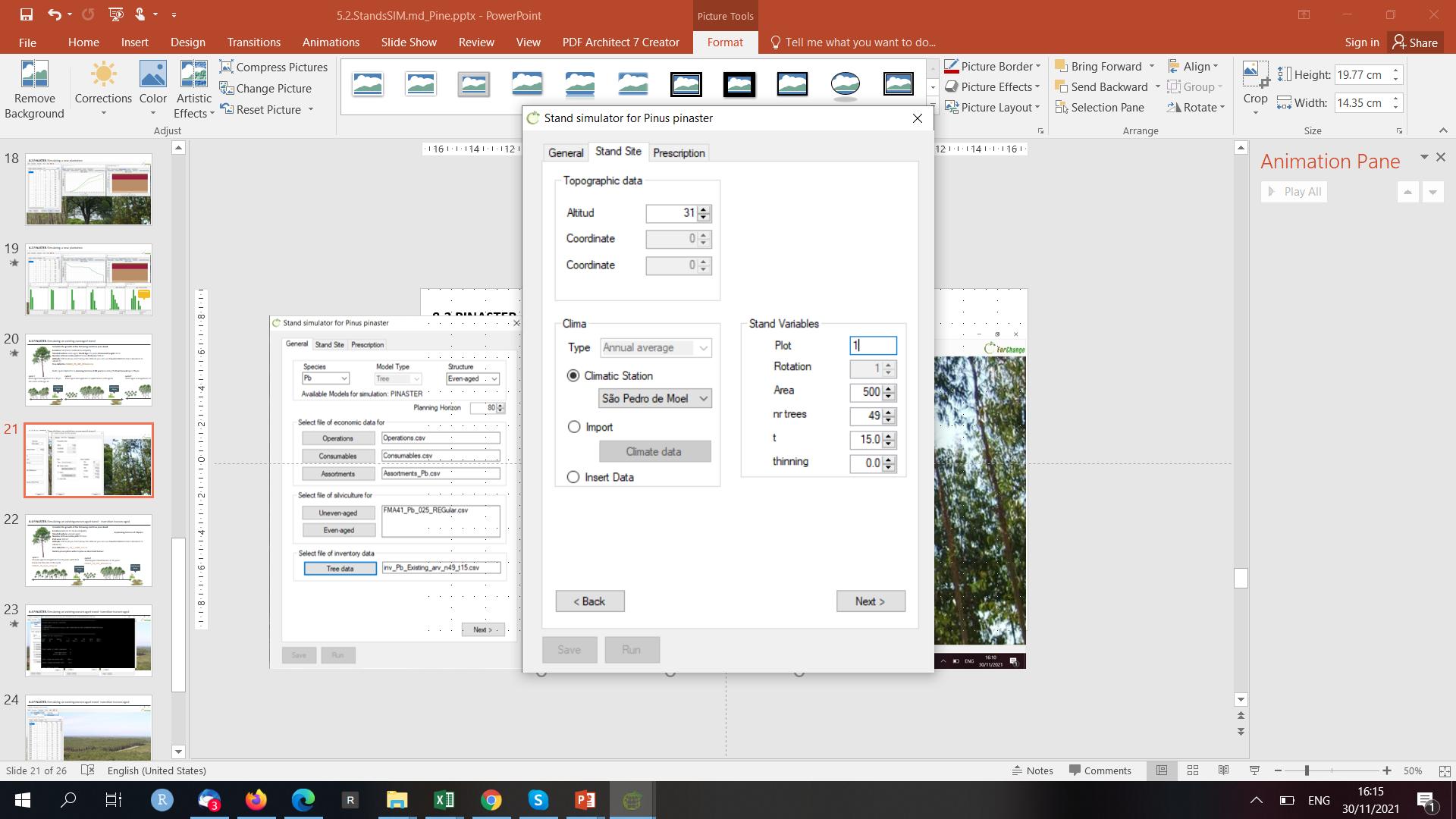 8.3 PINASTER. Simulating an existing even-aged stand
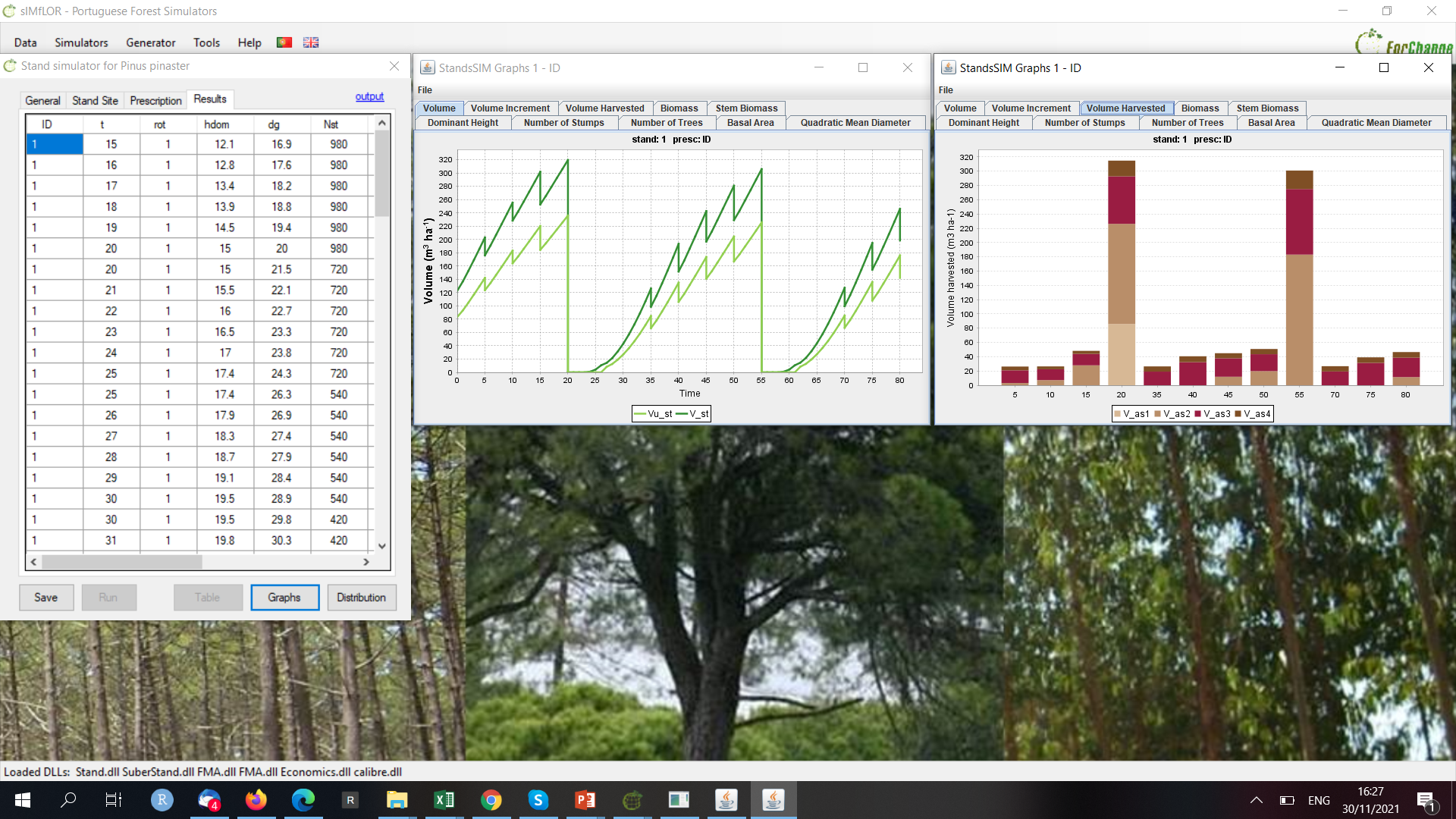 8.4 PINASTER. Simulating an existing uneven-aged stand transition to even-aged
Simulate the growth of the following maritime pine stand:

Location: Alcácer do Sal municipality
Stand structure: uneven-aged
Number of trees in the plot: 10 trees
Plot area: 500 m2
Altitude: 100 m (if you don’t know the altitude you can use the webGLOBULUS stand simulator to obtain it)
Tree data file: inv_Pb_J_6888_arv.csv

Build a prescription with 2 cycles as described below:
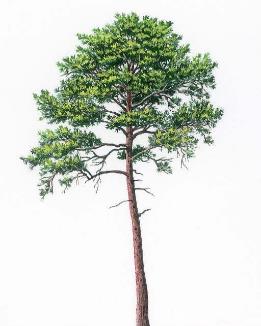 A planning horizon of 70 years
cycle 1
Uneven-aged management for 35 years with final harvest in the end of the cycle FMA31_Pb_Gres_Irreg.csv
cycle 2
 Planting and final harvest at 35 years FMA41_Pb_025_REGular.csv
Final harvest 35 yrs
Final harvest 35 yrs
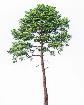 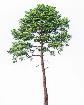 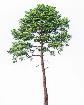 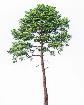 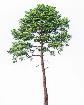 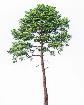 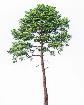 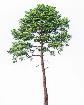 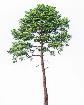 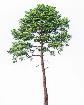 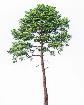 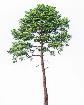 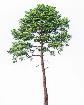 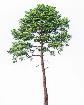 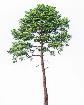 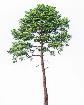 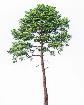 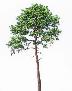 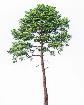 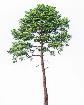 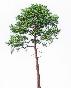 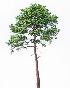 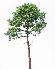 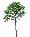 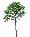 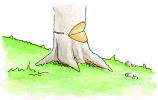 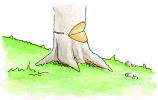 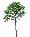 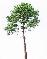 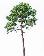 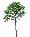 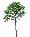 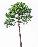 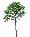 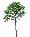 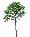 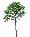 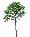 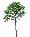 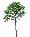 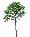 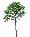 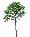 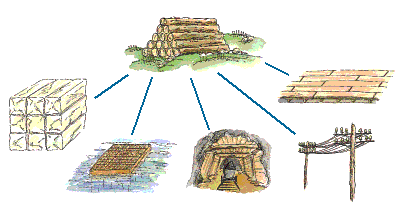 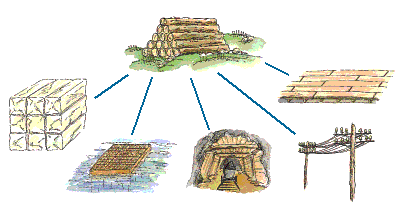 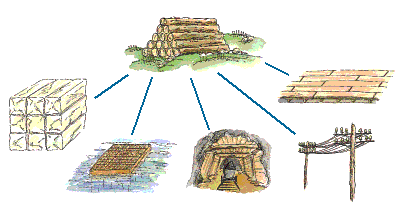 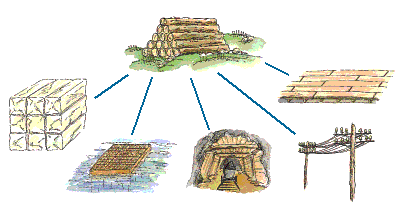 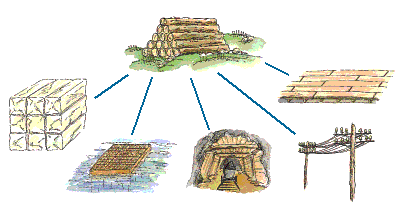 8.4 PINASTER. Simulating an existing uneven-aged stand transition to even-aged
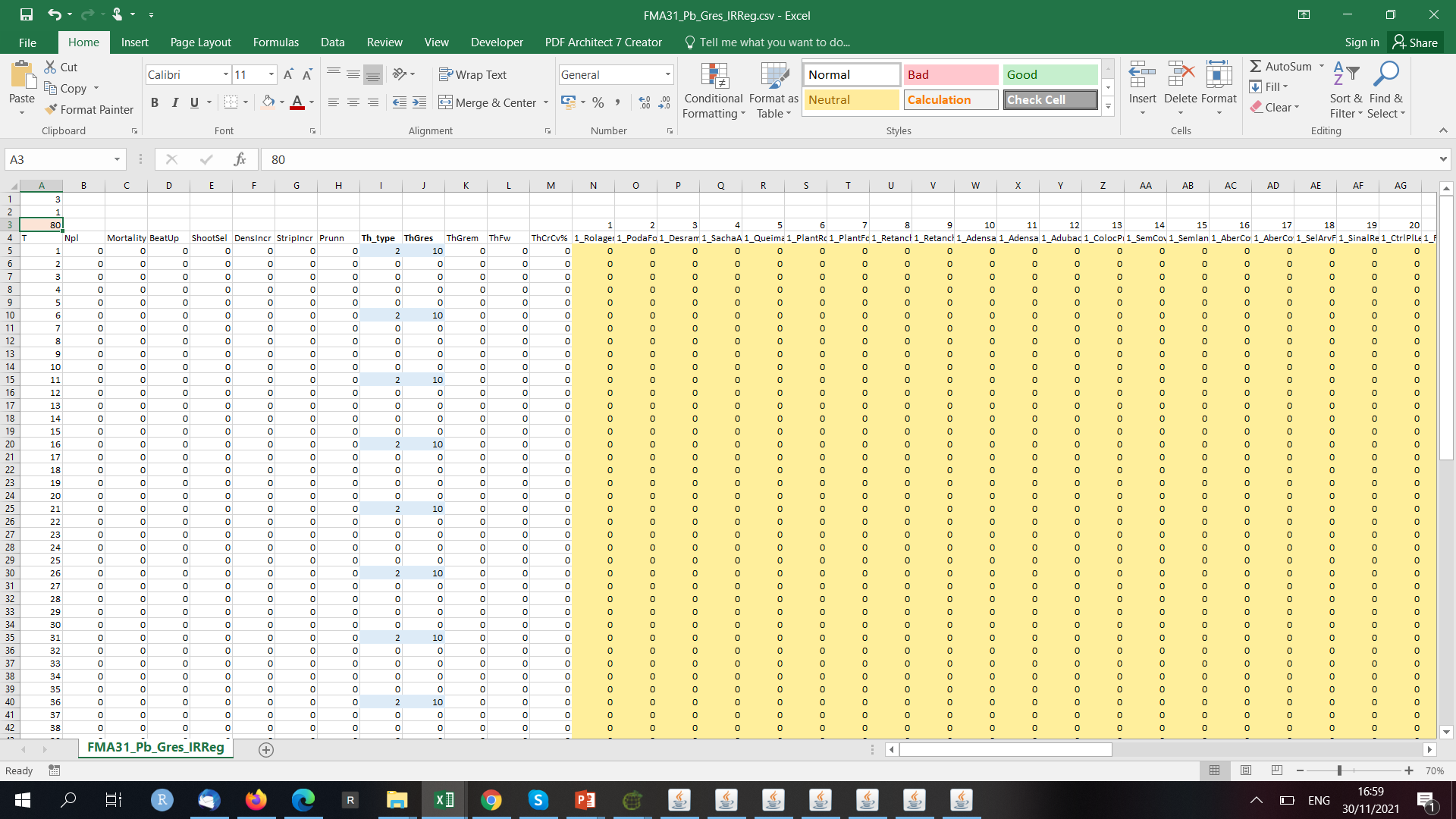 8.4 PINASTER. Simulating an existing uneven-aged stand transition to even-aged
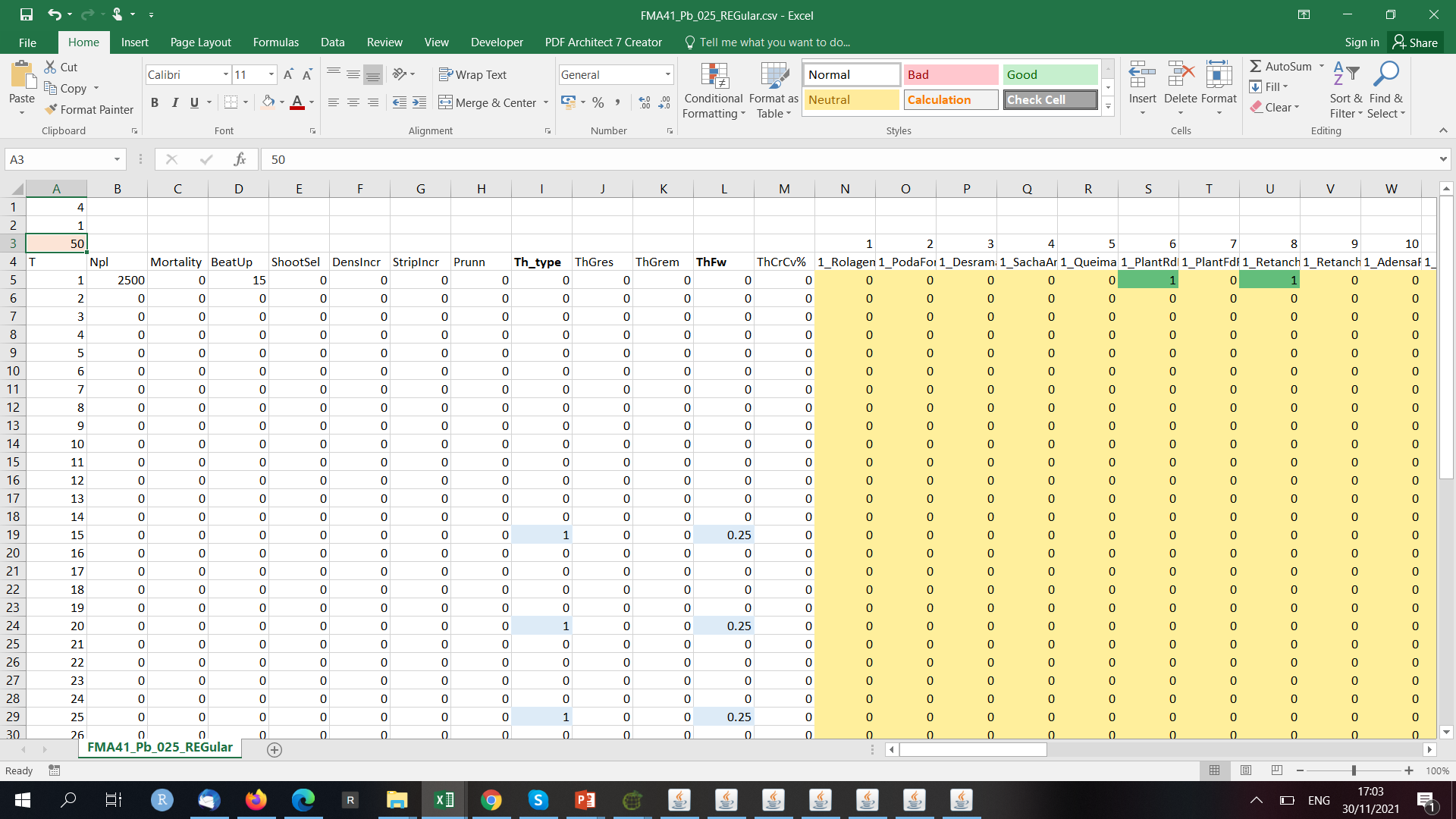 If you have a predefined FW = 0.25 you have to find out the number of trees it corresponds to (NFW):



If your stand density (N) > (NFW) the number of trees to be thinned (N_thin) are:

NThin = N - NFW
8.4 PINASTER. Simulating an existing uneven-aged stand transition to even-aged
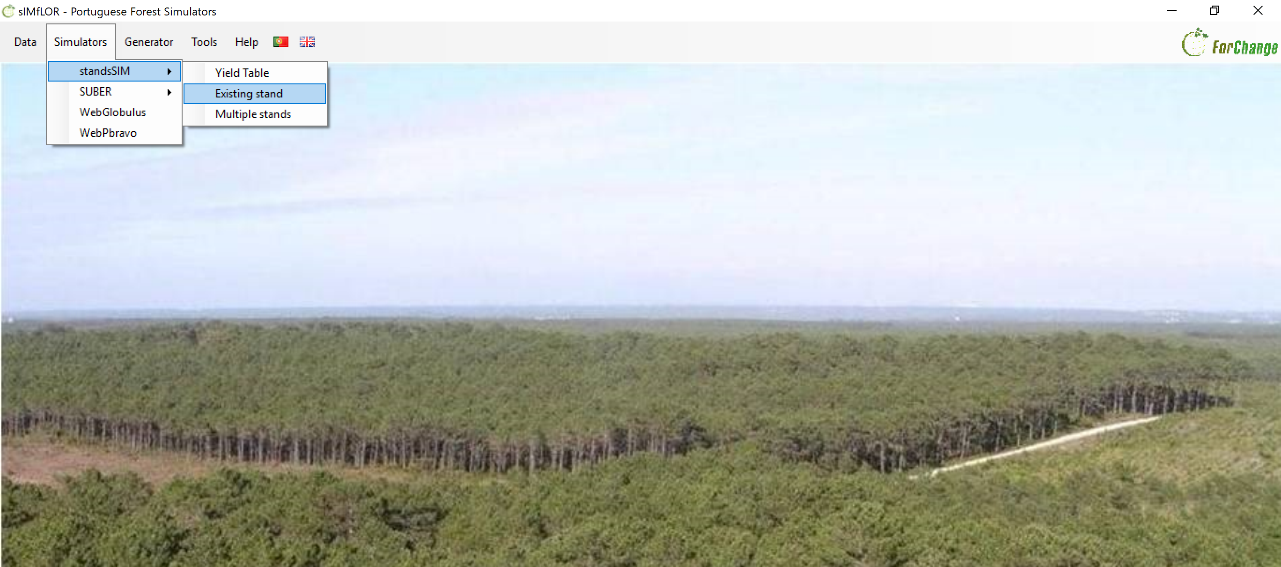 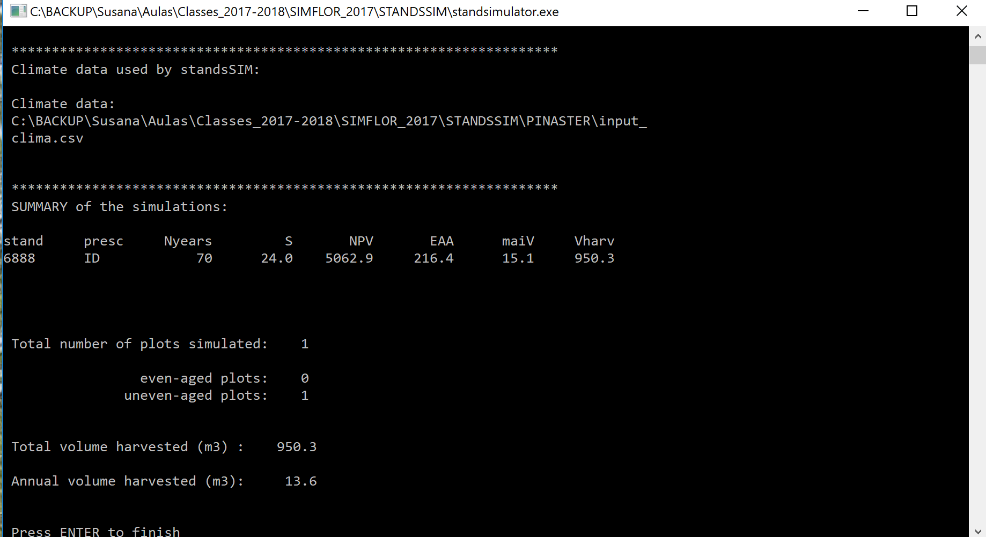 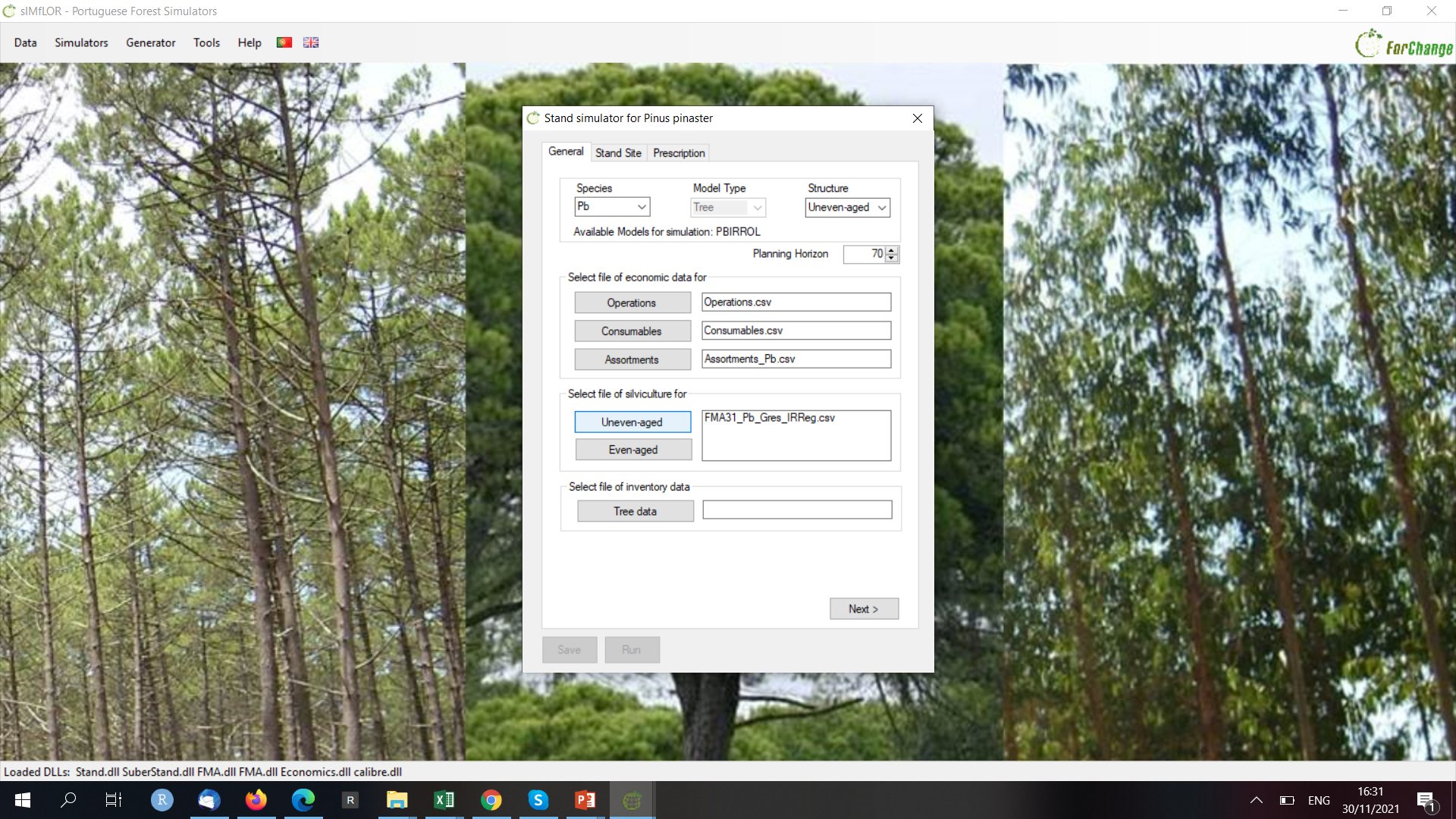 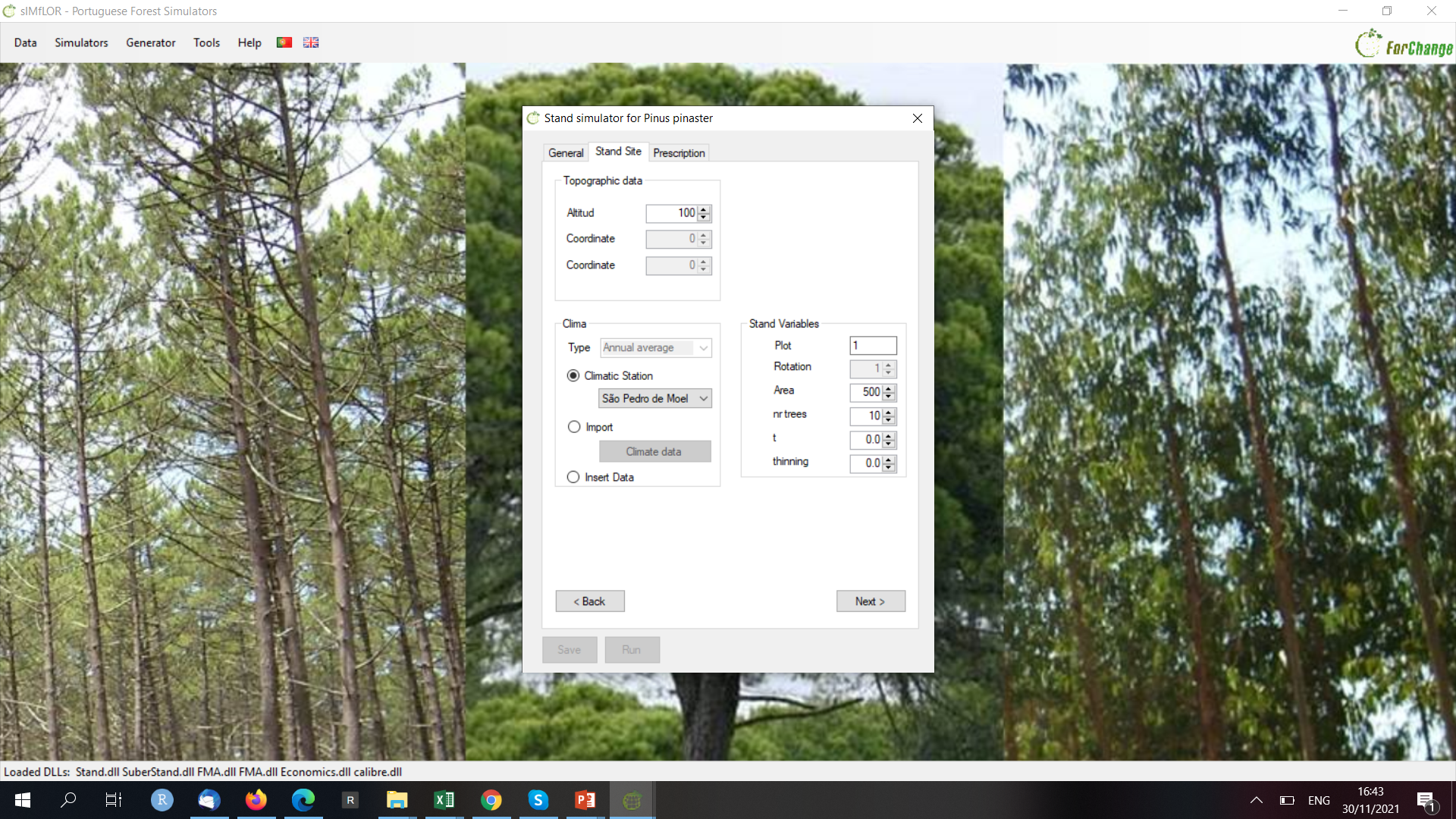 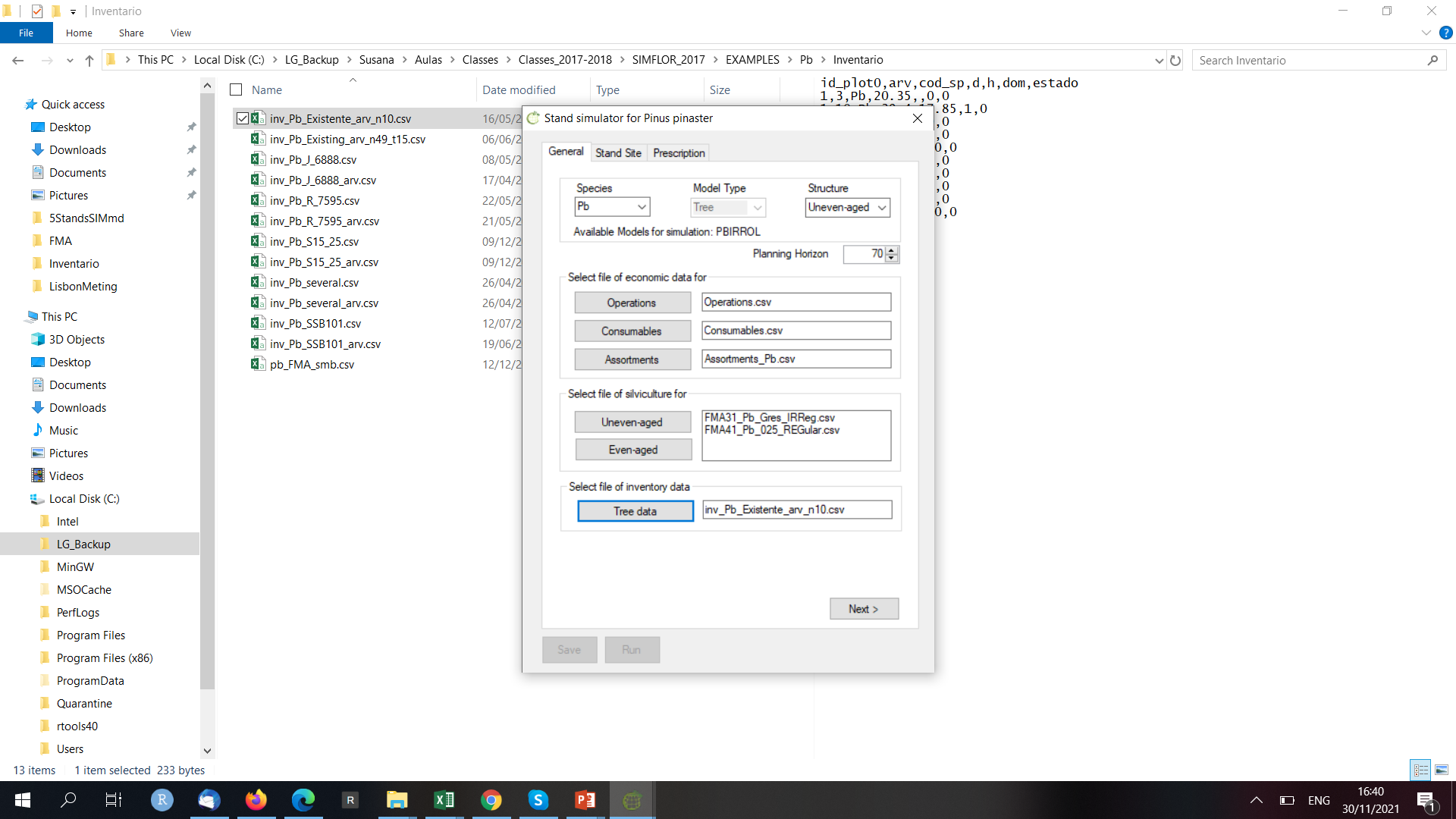 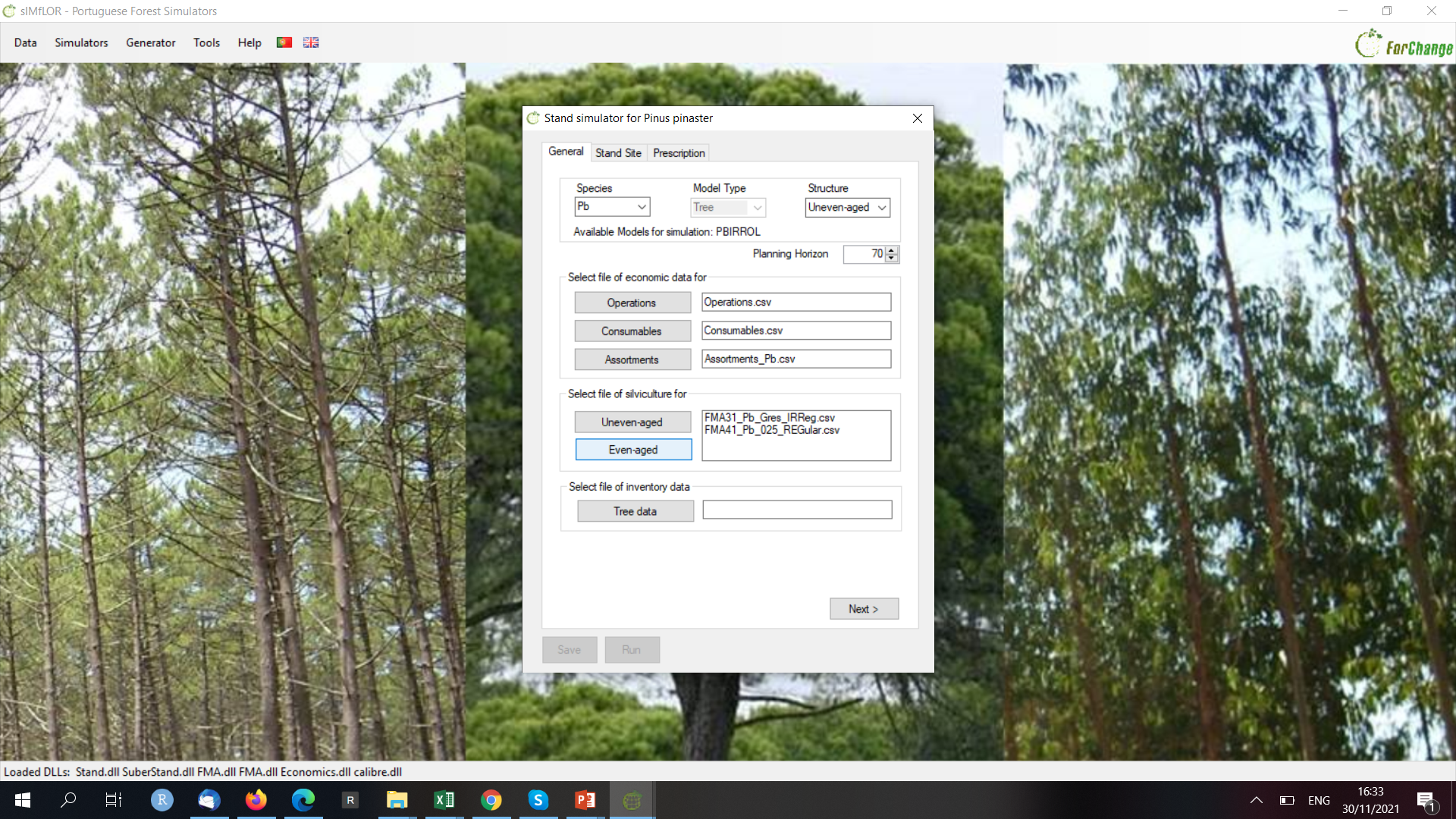 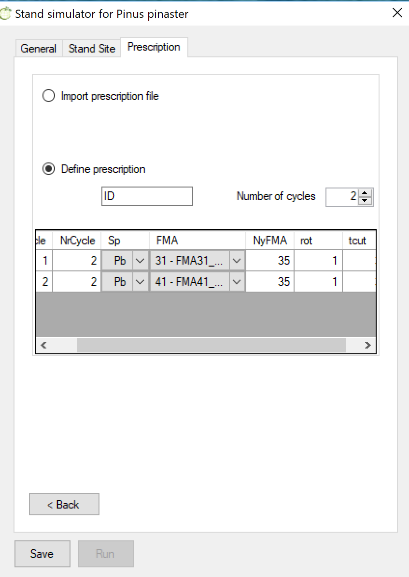 8.4 PINASTER. Simulating an existing uneven-aged stand transition to even-aged
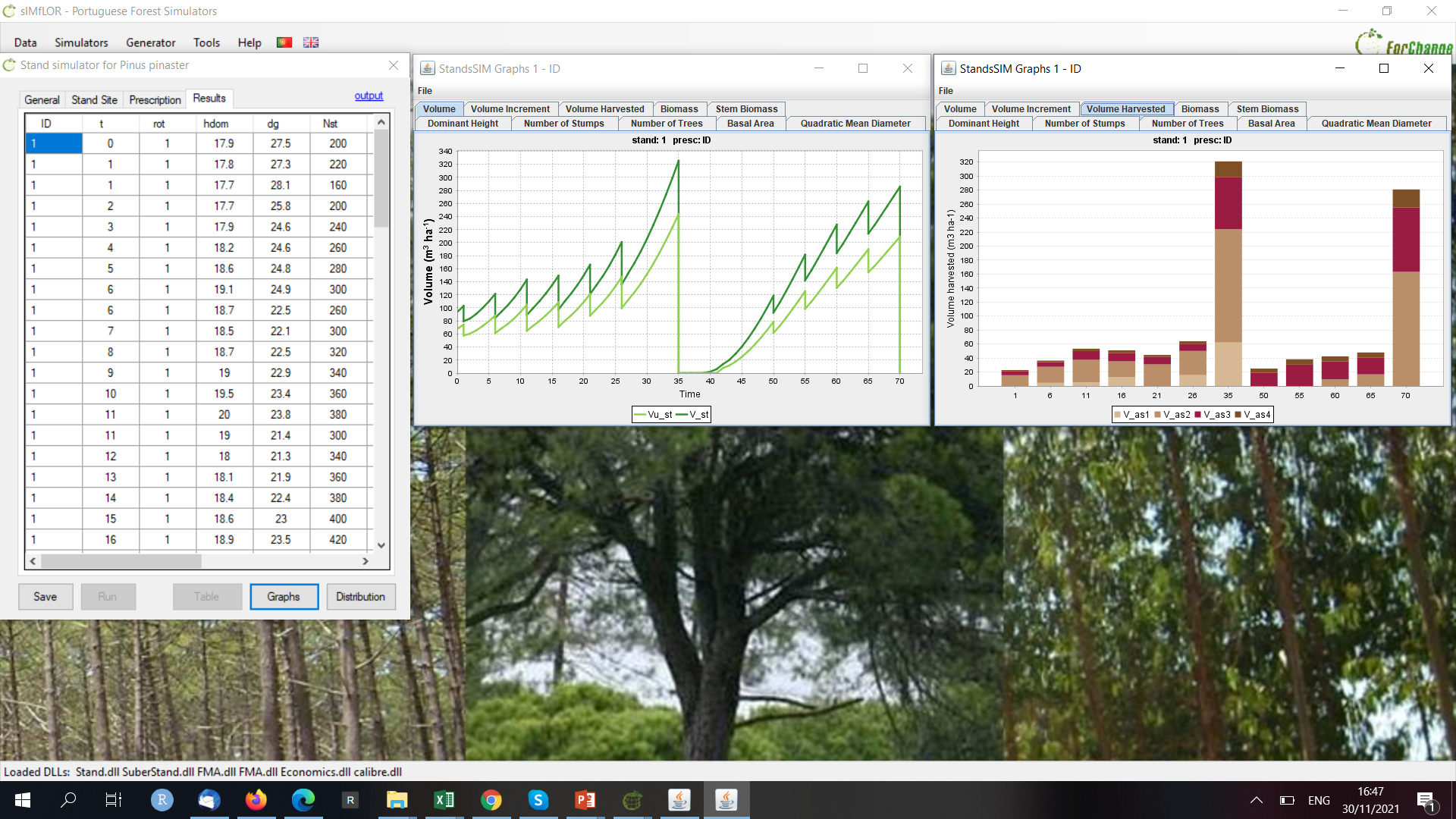 8.4 PINASTER. Simulating an existing uneven-aged stand transition to even-aged
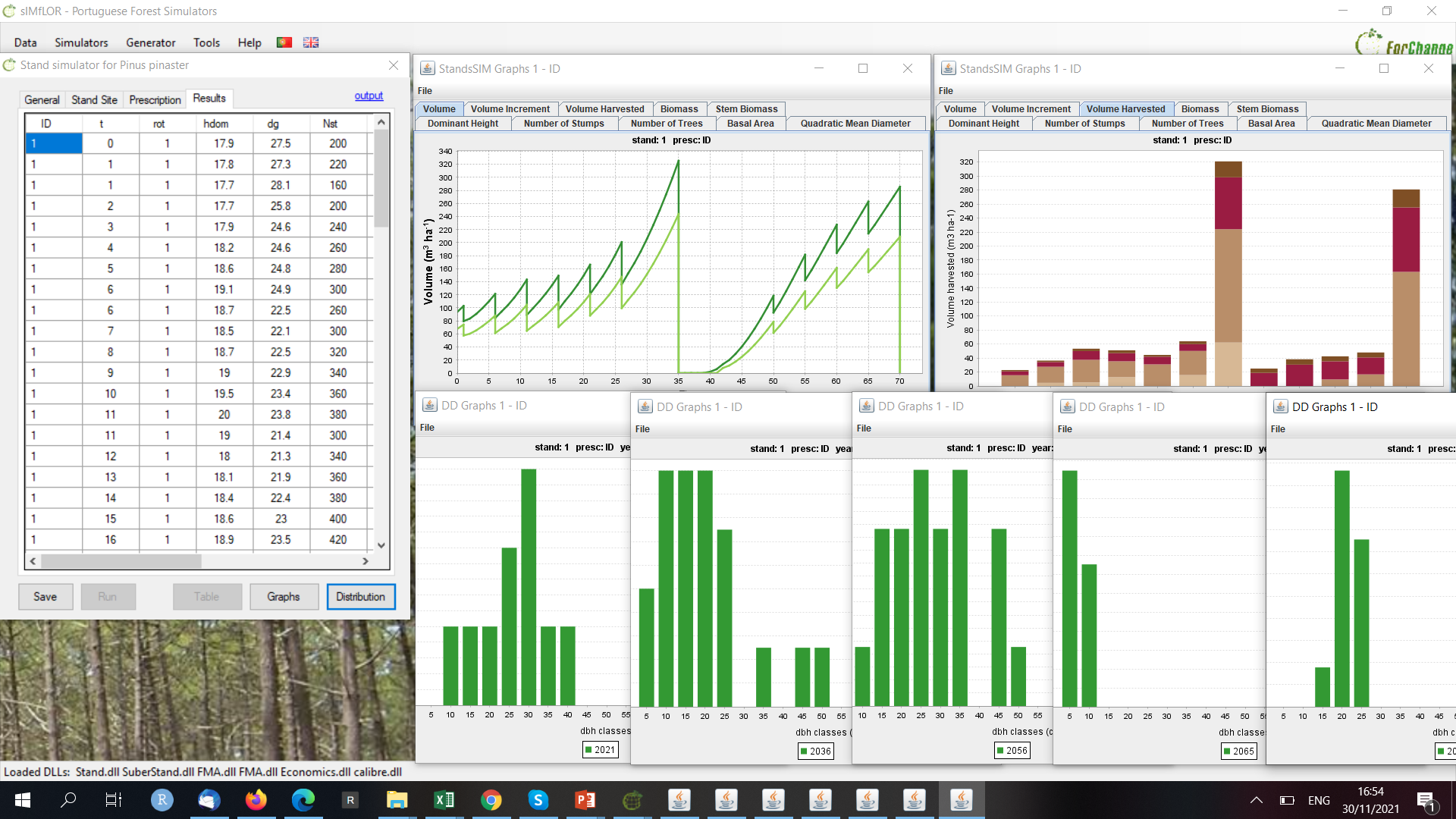 8.5 PINASTER. Simulating an existing even-aged stand transition to uneven-aged
Simulate the growth of the following maritime pine stand:

Location: São Pedro de Moel municipality
Stand structure: even-aged, Stand Age: 15 years, Dominant height =12 m
Number of trees in the plot: 49 trees, Plot area: 500 m2
Altitude: 100 m (if you don’t know the altitude you can use the webGLOBULUS stand simulator to obtain it)
Tree data file: Pb_inv_t15_arv.csv

Build a prescription for a planning horizon of 70 yrs with 2 cycles: suggestion adapt the recommended FMAs  below to include a heavy thinning in the end of the 1st cycle and density increases along the 2nd cycle
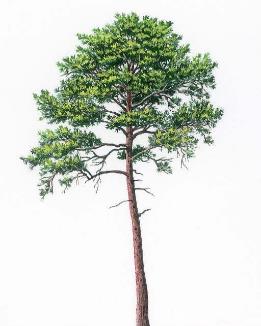 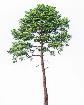 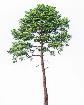 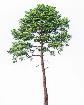 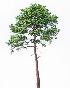 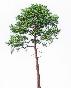 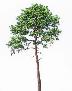 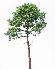 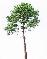 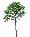 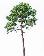 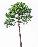 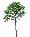 cycle 2
uneven-aged management for 35 years (suggestion: FMA31_Pb_Gres_Irreg.csv)
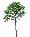 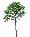 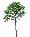 cycle 1
even-aged management for 35 years (suggestion: FMA41_Pb_025_REGular.csv)
Thinning 
Gres=25
Thinning 
FW=0.29
Thinning 
Gres=25
Thinning 
Gres=25
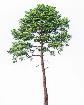 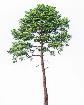 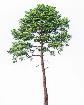 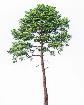 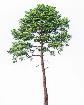 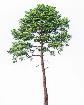 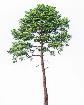 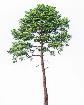 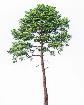 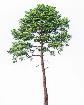 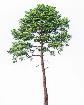 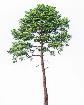 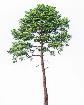 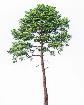 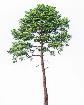 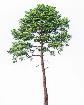 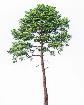 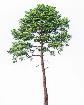 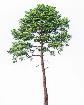 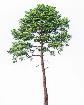 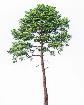 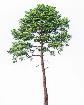 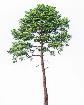 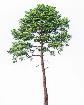 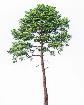 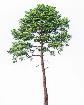 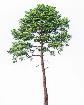 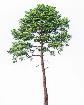 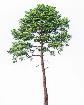 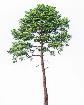 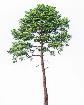 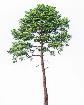 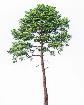 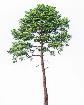 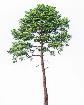 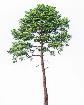 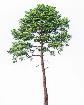 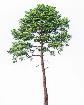 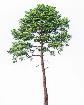 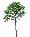 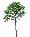 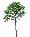 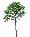 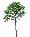 Homework
8.5 PINASTER. Simulating an existing even-aged stand transition to uneven-aged
8.6 PINASTER. Building a series of yield tables for a range of site indices